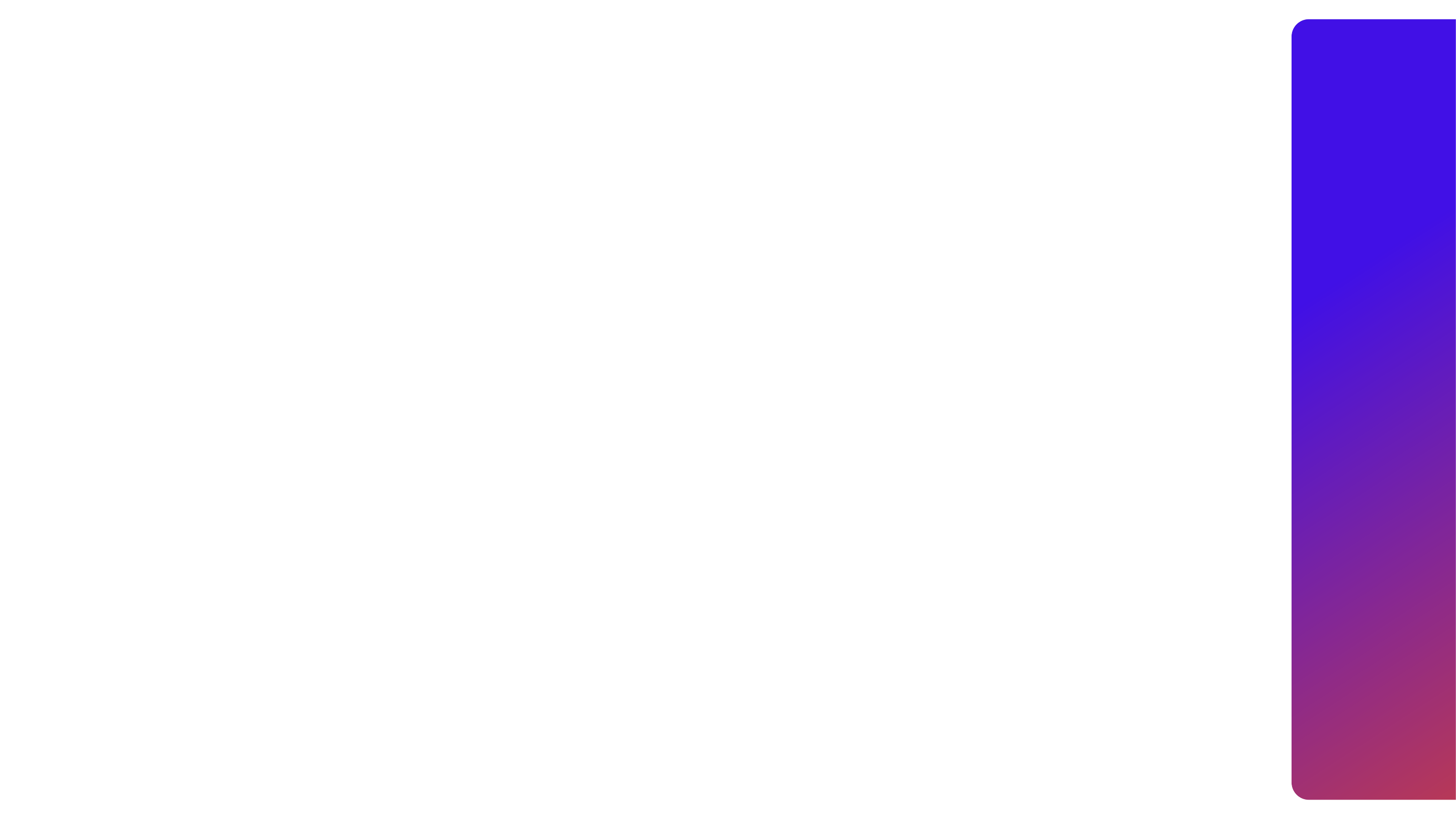 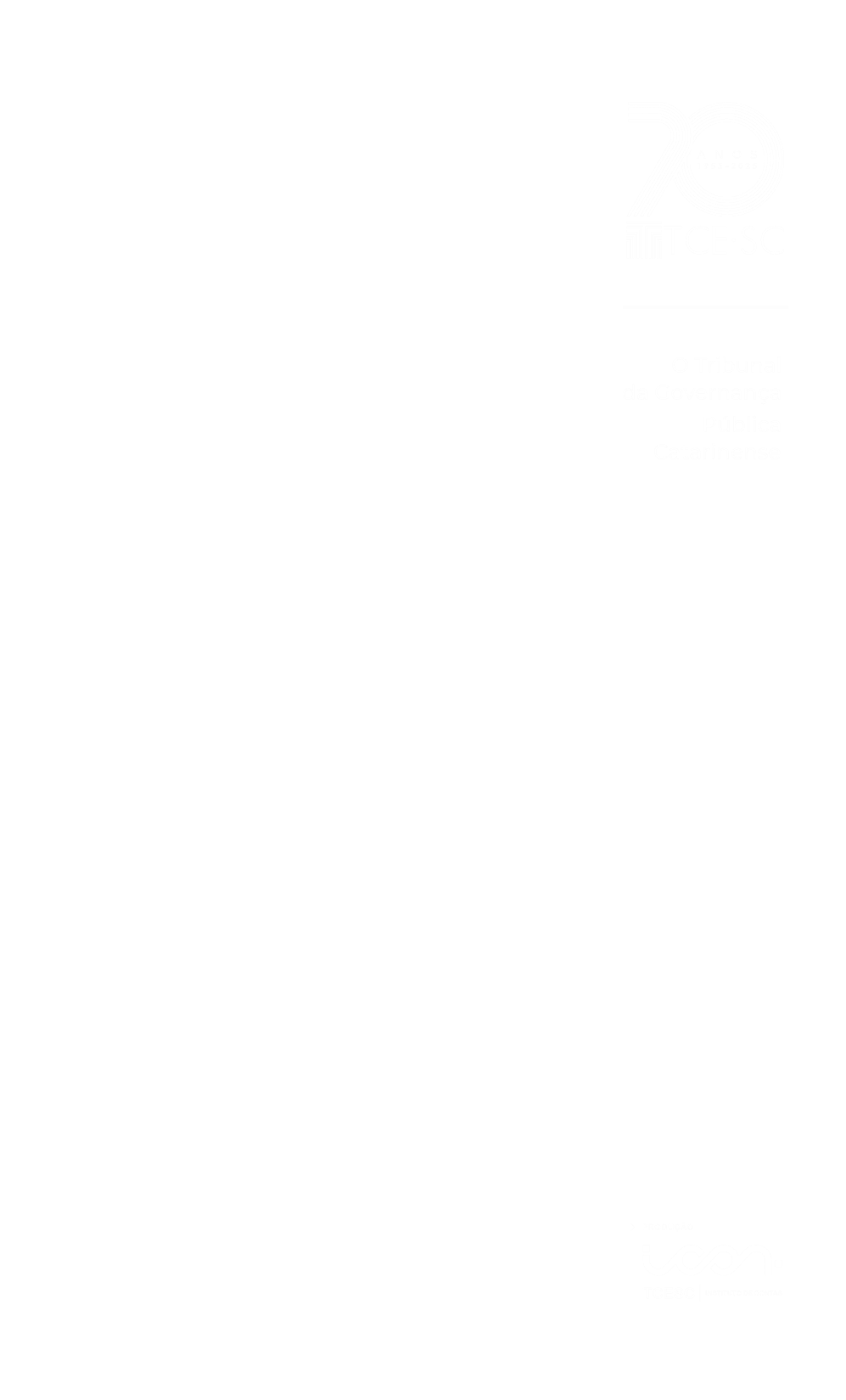 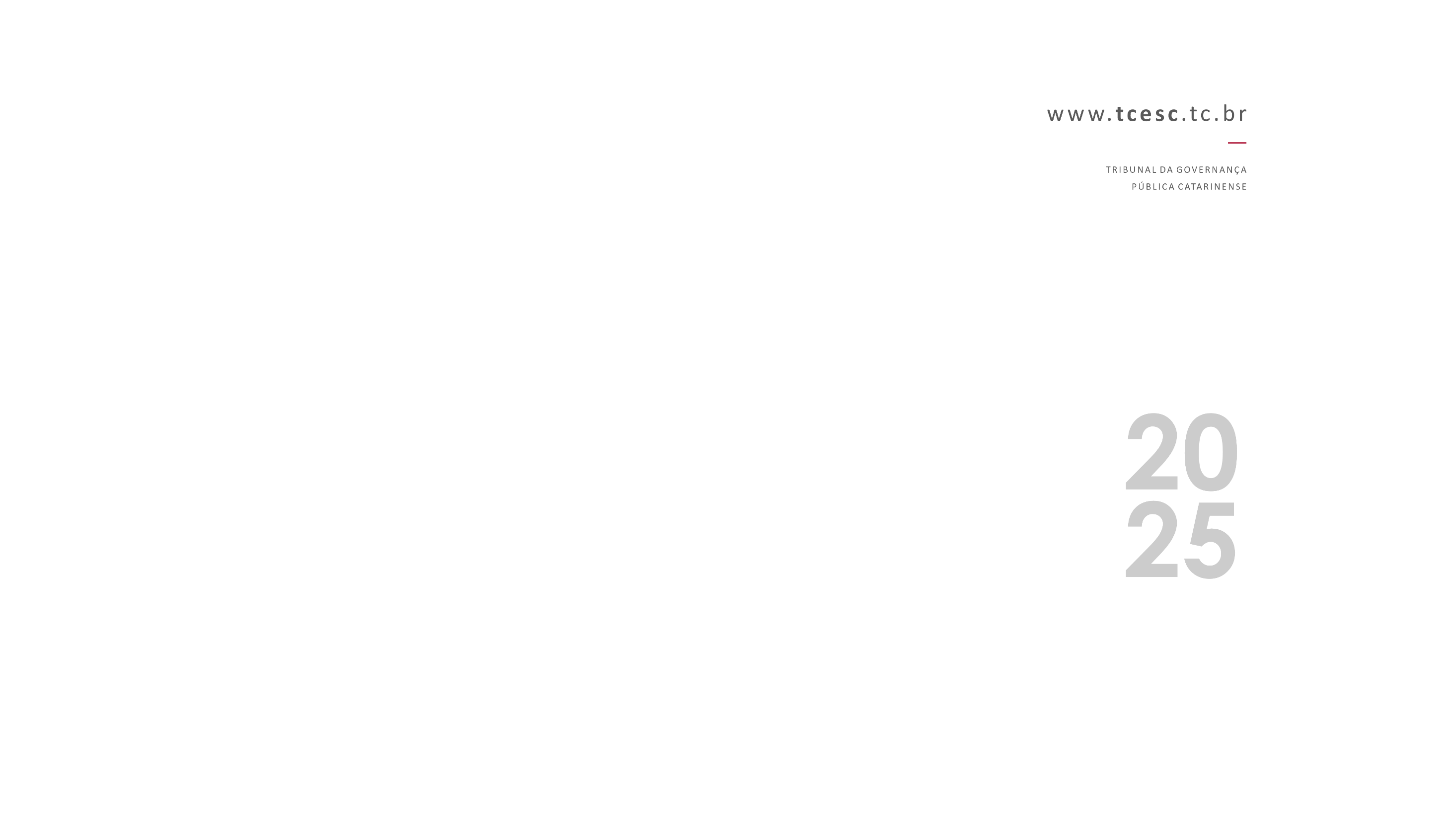 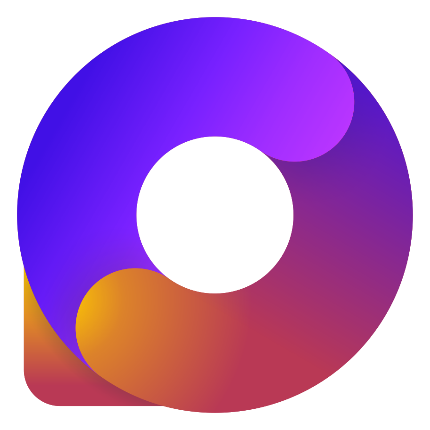 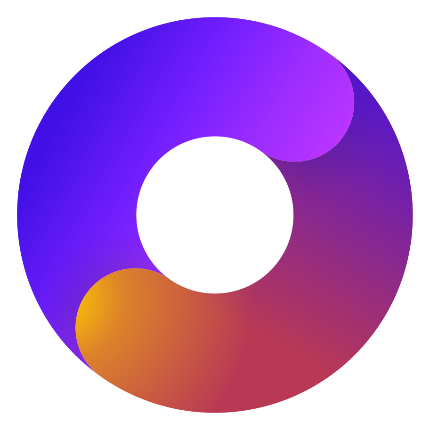 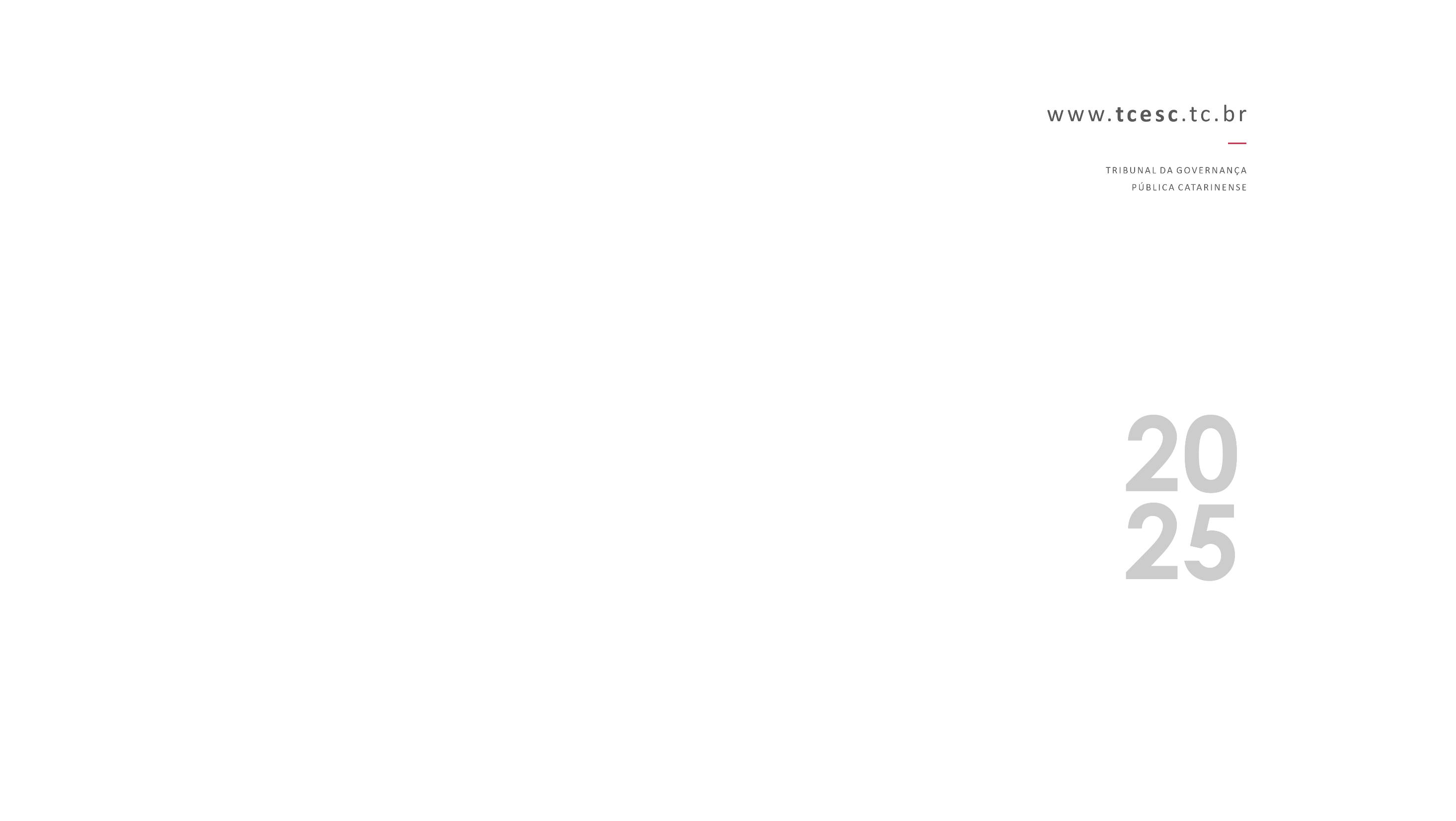 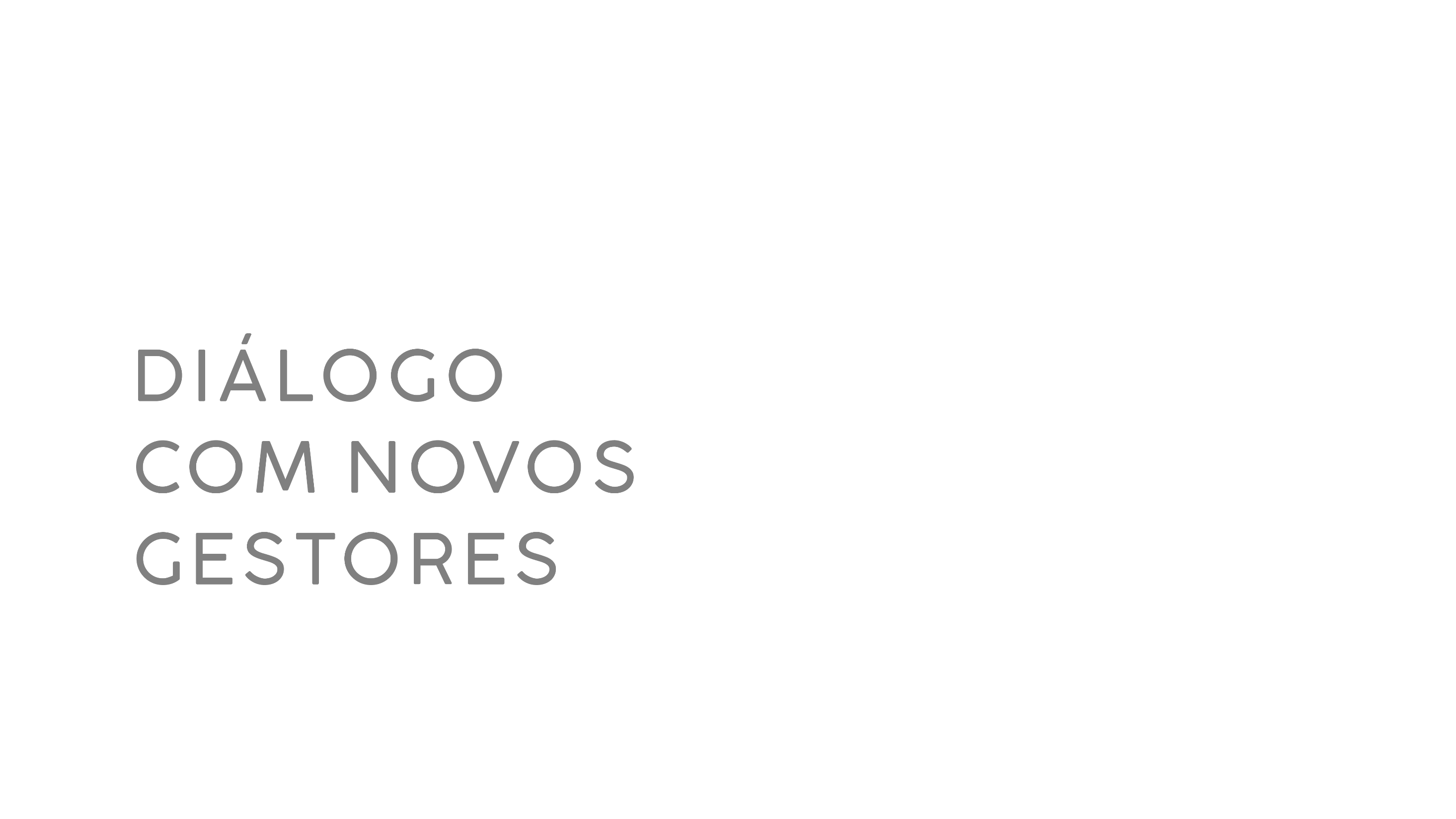 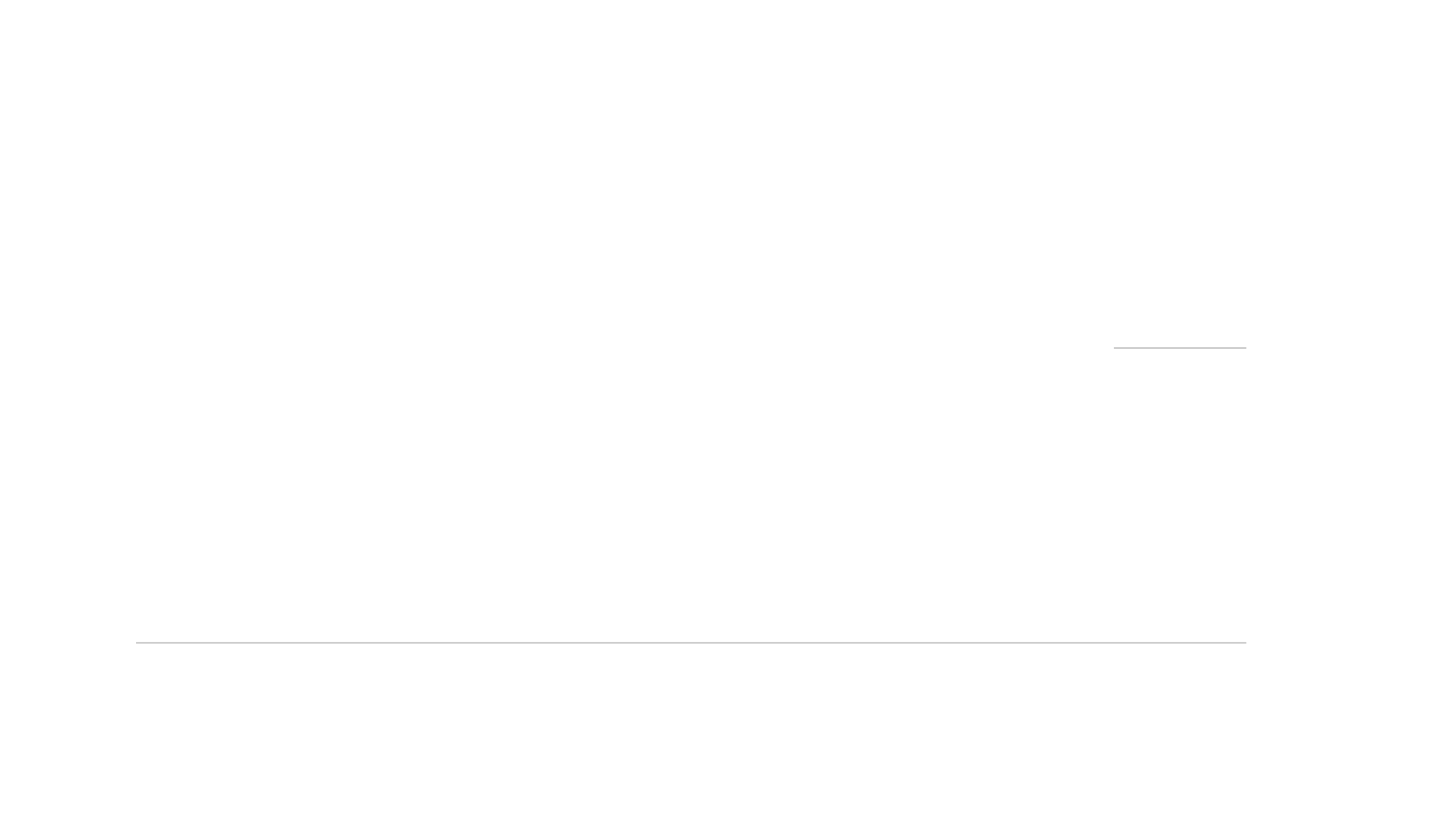 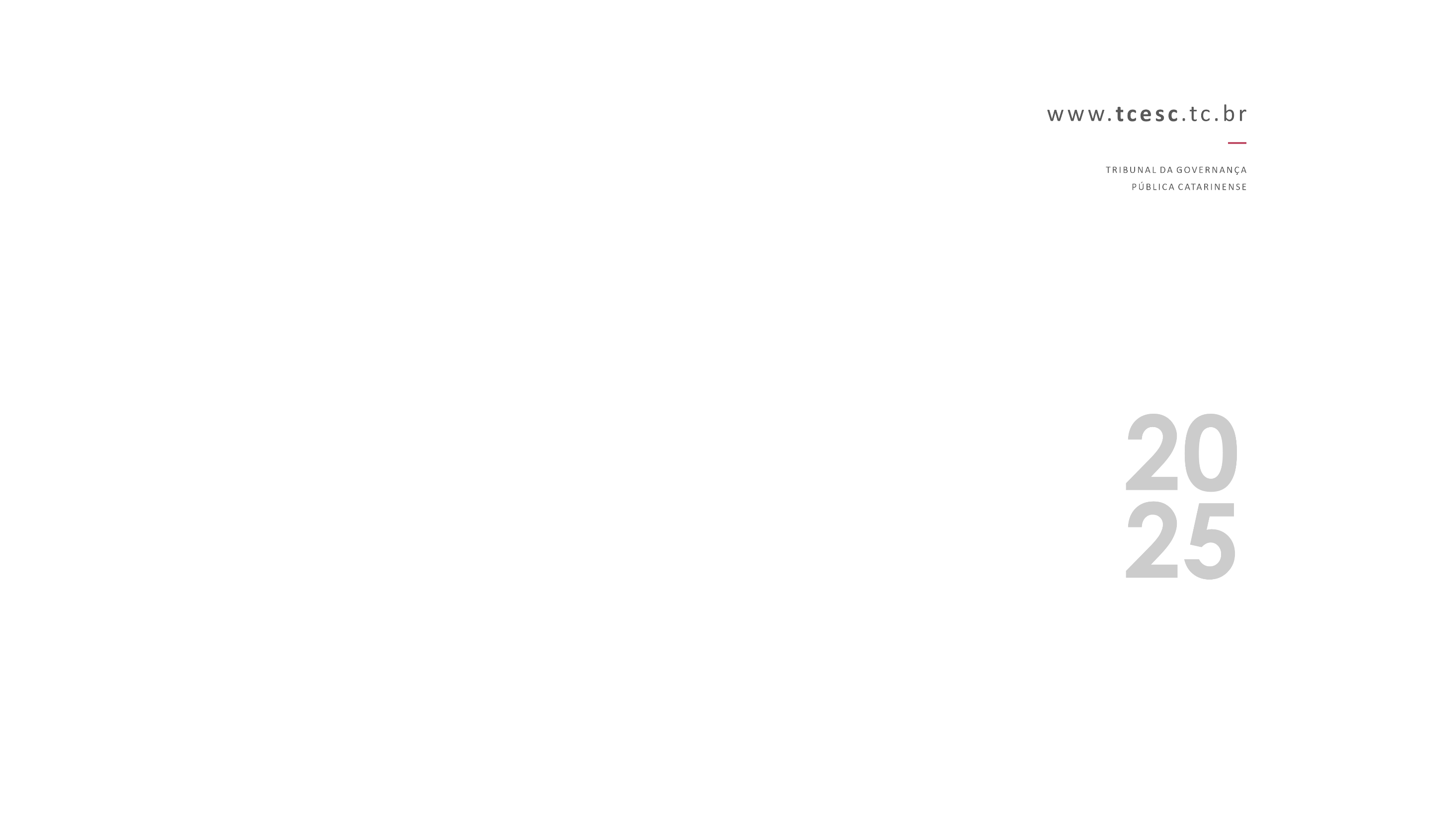 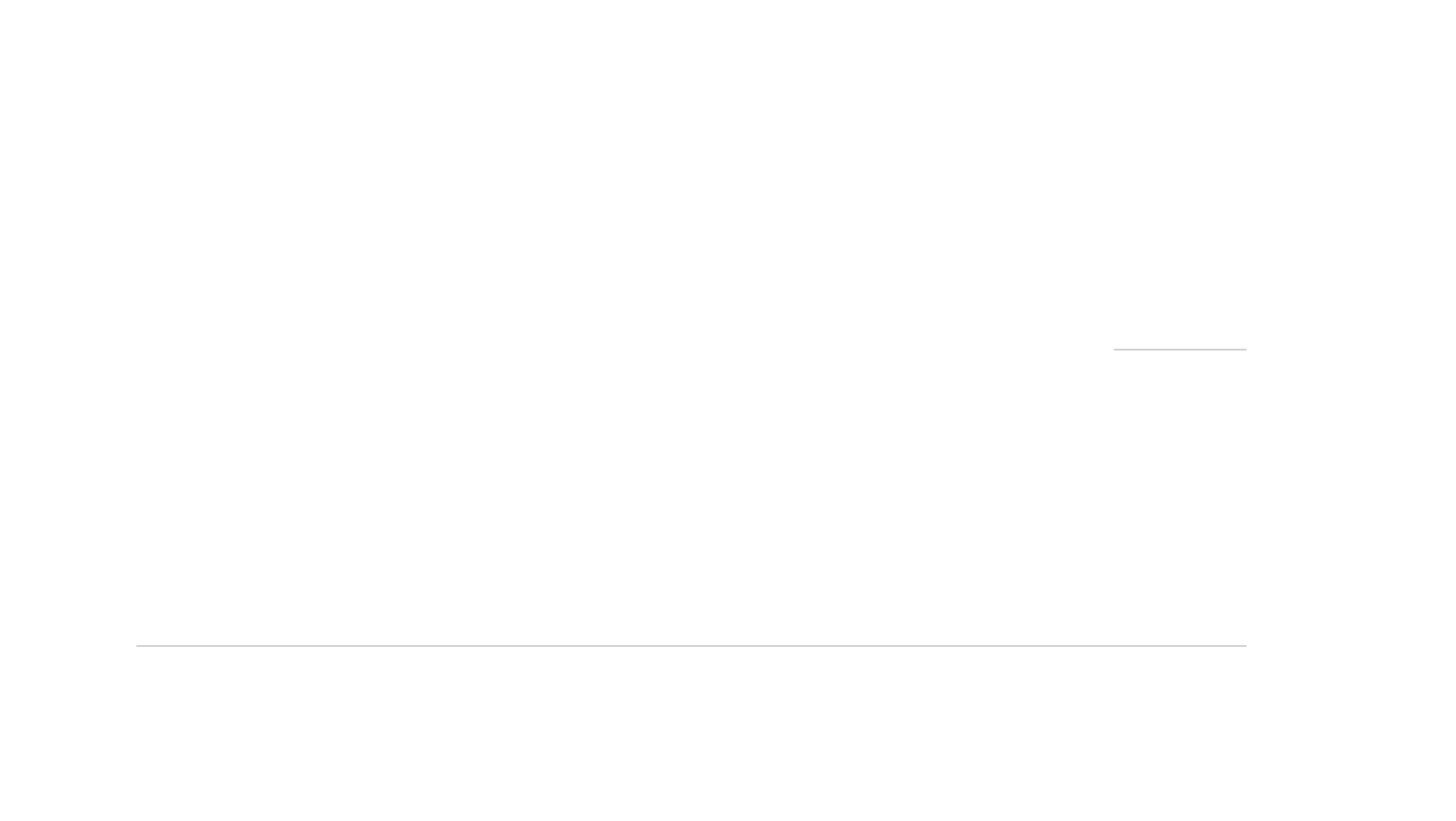 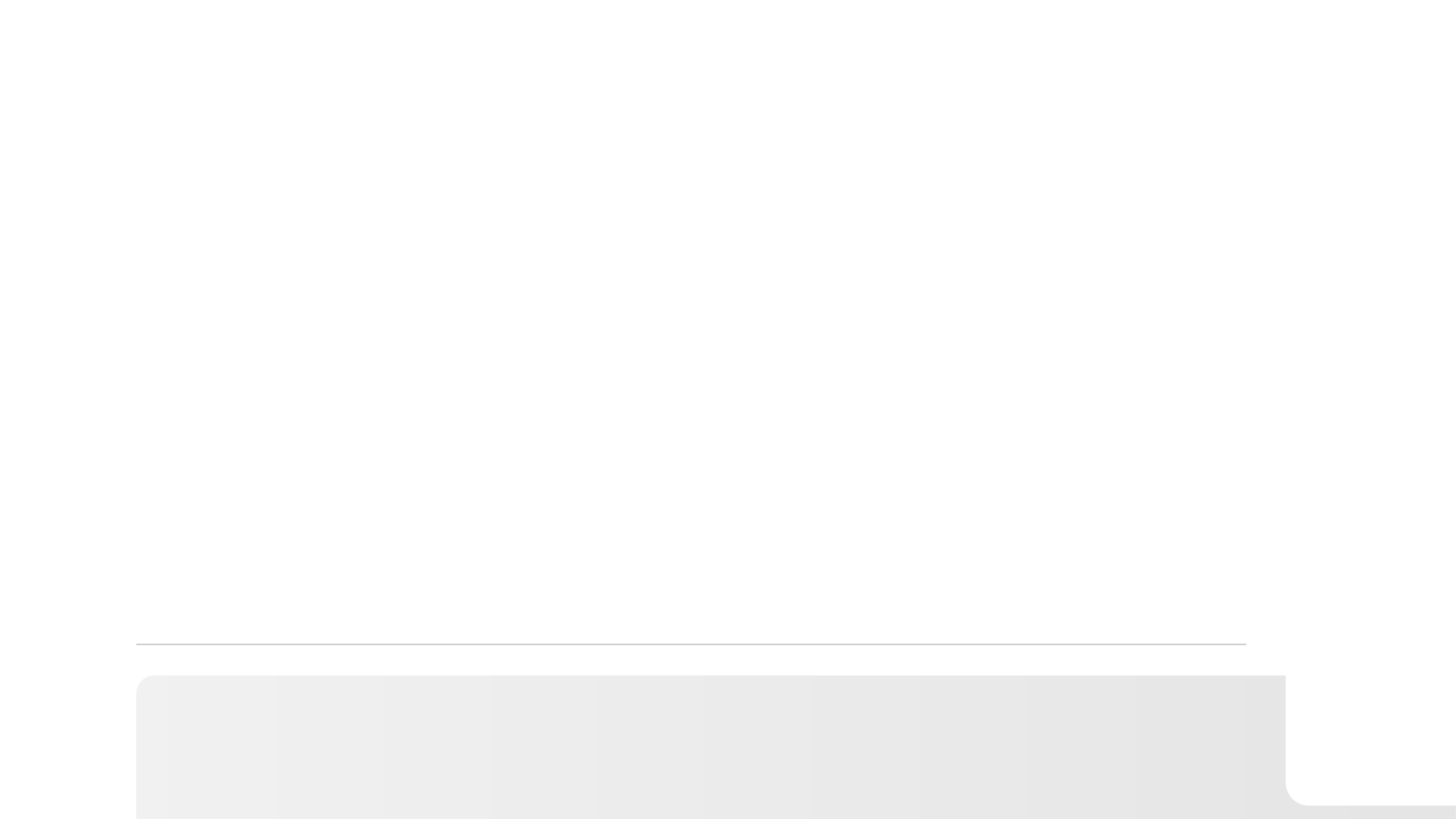 © 2025 - ICON - TCESC, Instituto de Contas
Órgão Integrante Organizacional do Tribunal de Contas de Santa Catarina
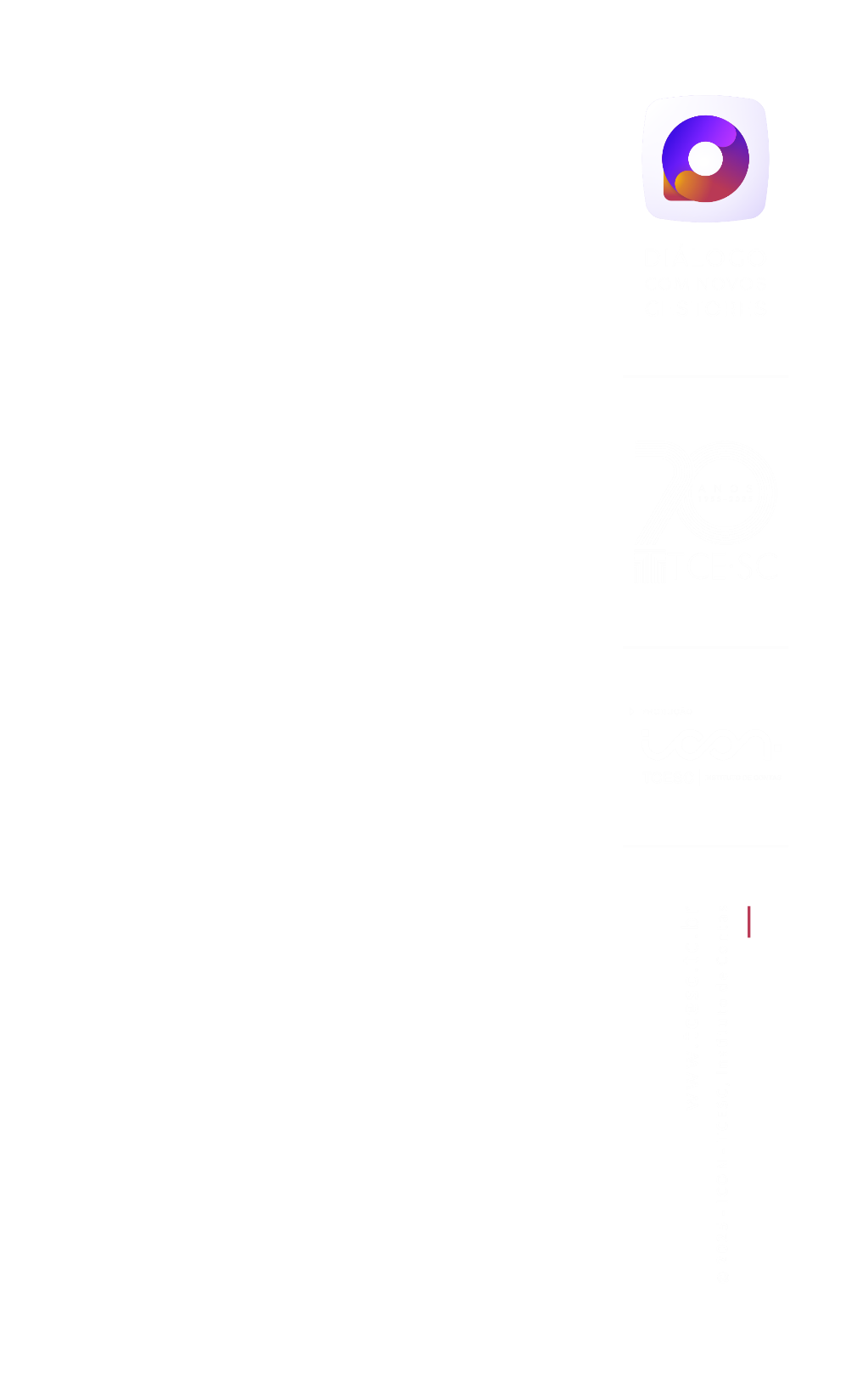 CORREGEDORIA-GERAL DO TCE/SC
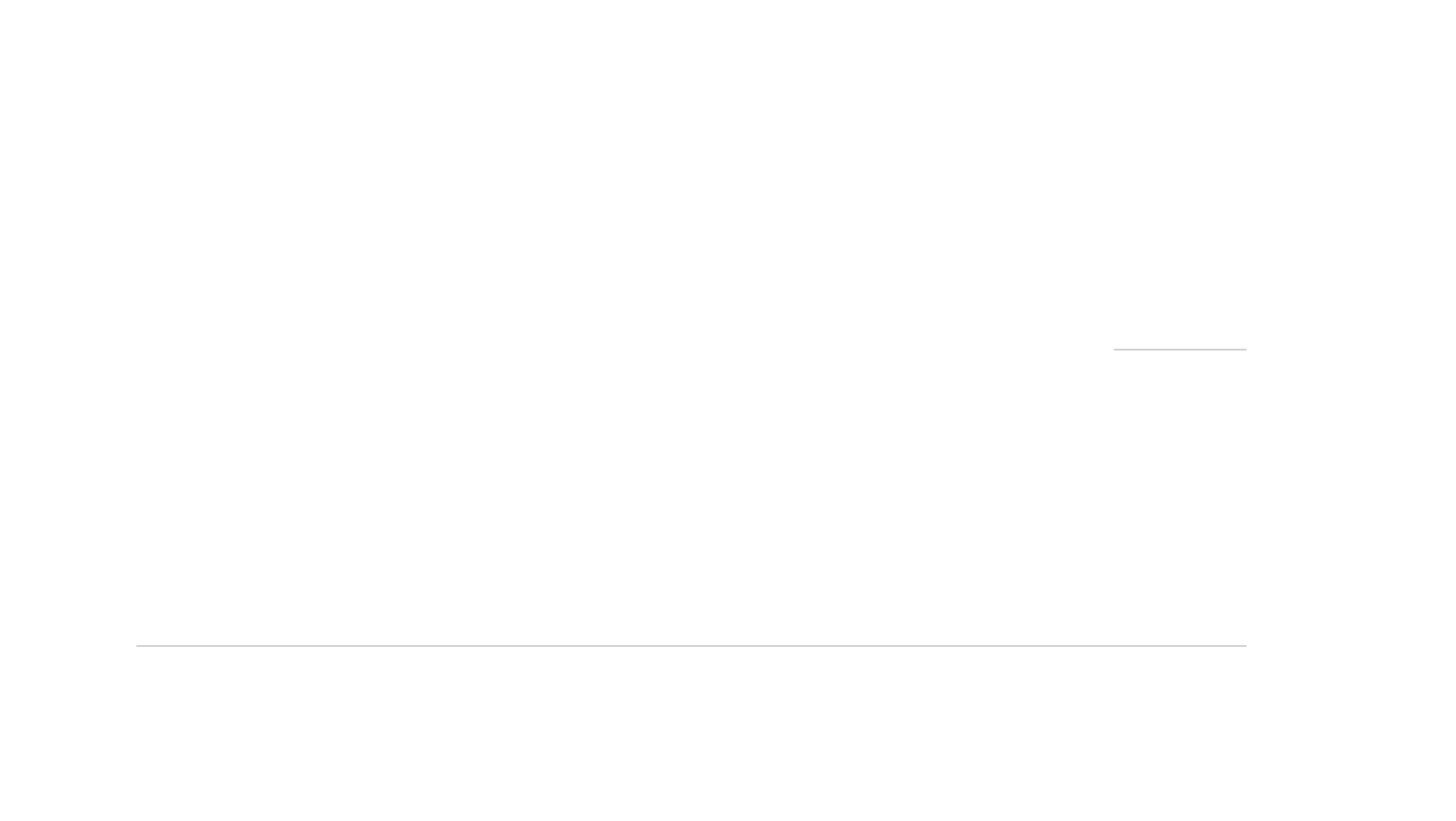 Corregedorias Municipais: 
Publicação da Nota Técnica N. TC-13/2024
Apresenta diretrizes aos municípios jurisdicionados para a criação de suas corregedorias e propõe a estruturação da atividade correcional por meio de consórcios municipais.
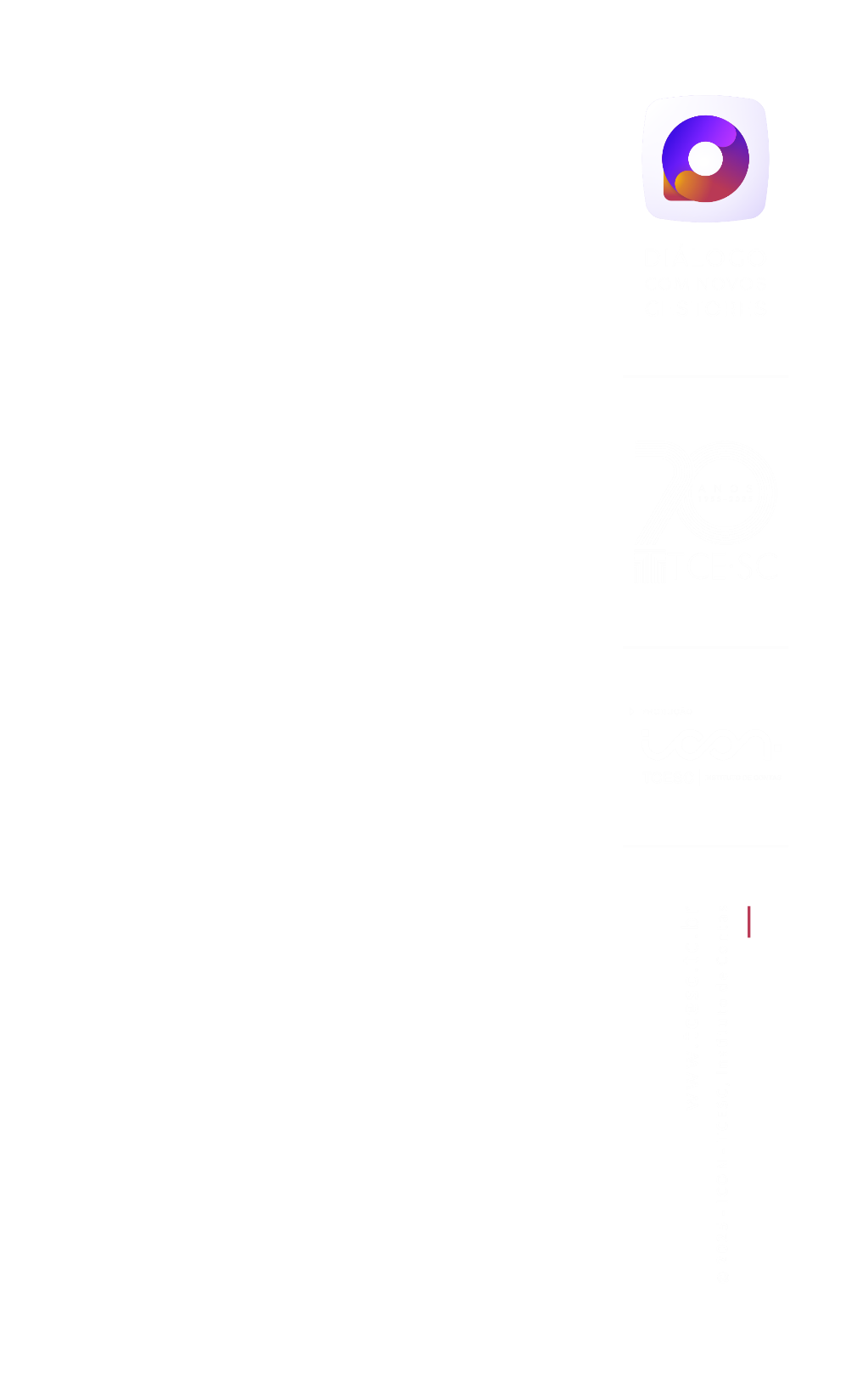 1. Introdução e objetivos da N. TC-13/2024
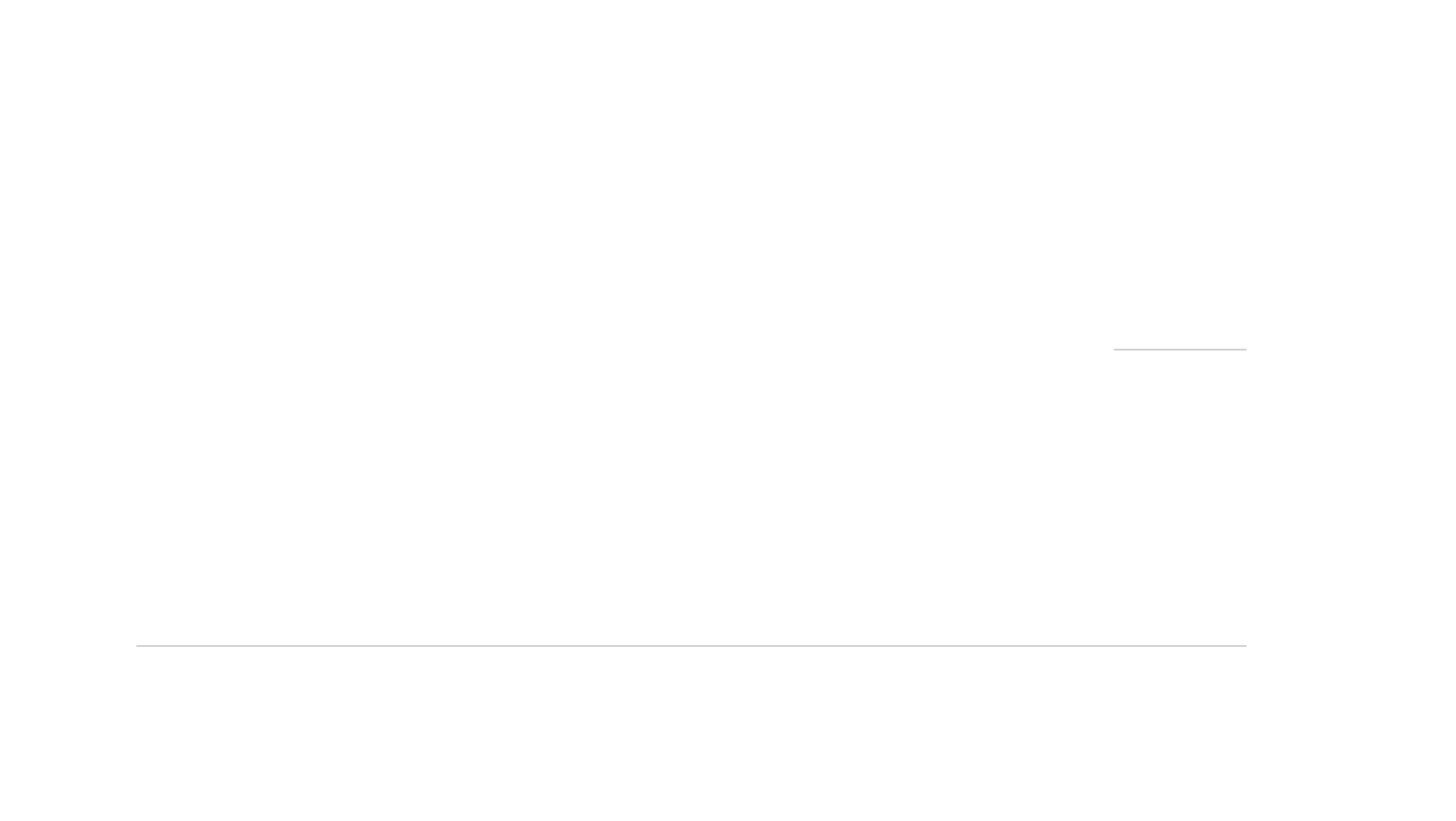 Como surgiu a proposta da publicação da NOTA TÉCNICA?
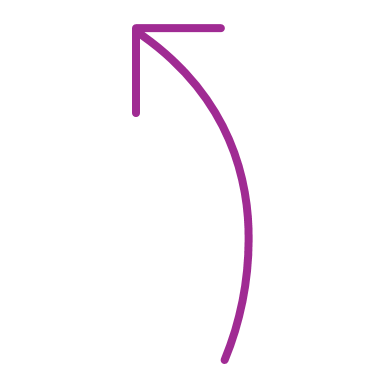 Necessidade identificada durante o XXIV Ciclo de Estudos de Controle da Administração Municipal - julho/agosto de 2024.
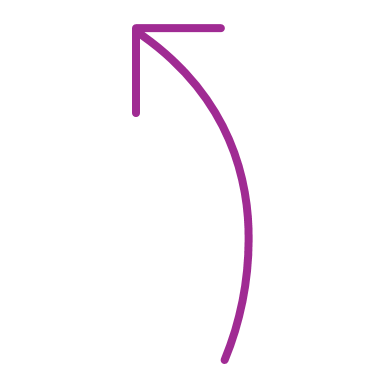 Menos de 5% dos municípios catarinenses possuem unidades de Corregedoria*
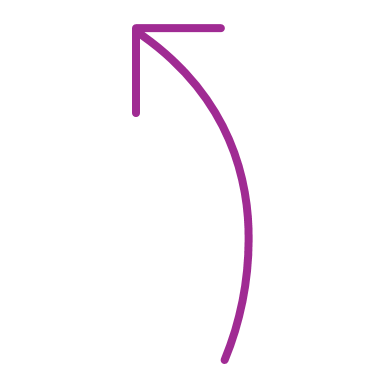 Até o ano de 2019, 182 municípios catarinenses (61,69%) não contavam com setor ou cargo responsável pelas sindicâncias e processos disciplinares**
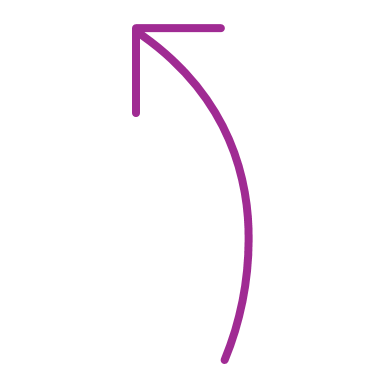 Necessidade de capacitação de servidores em temas como a aplicação da Lei anticorrupção (162 municípios) e atividades típicas da Corregedoria (121 municípios)
*Com base nas percepções obtidas pela equipe da Corregedoria-Geral do TCE/SC, durante as etapas do XXIV Ciclo de Estudos.  
**Dados do Programa Unindo Forças para fortalecimento dos Controles Internos Municipais, realizado pelo Ministério Público de Santa Catarina em 2019.
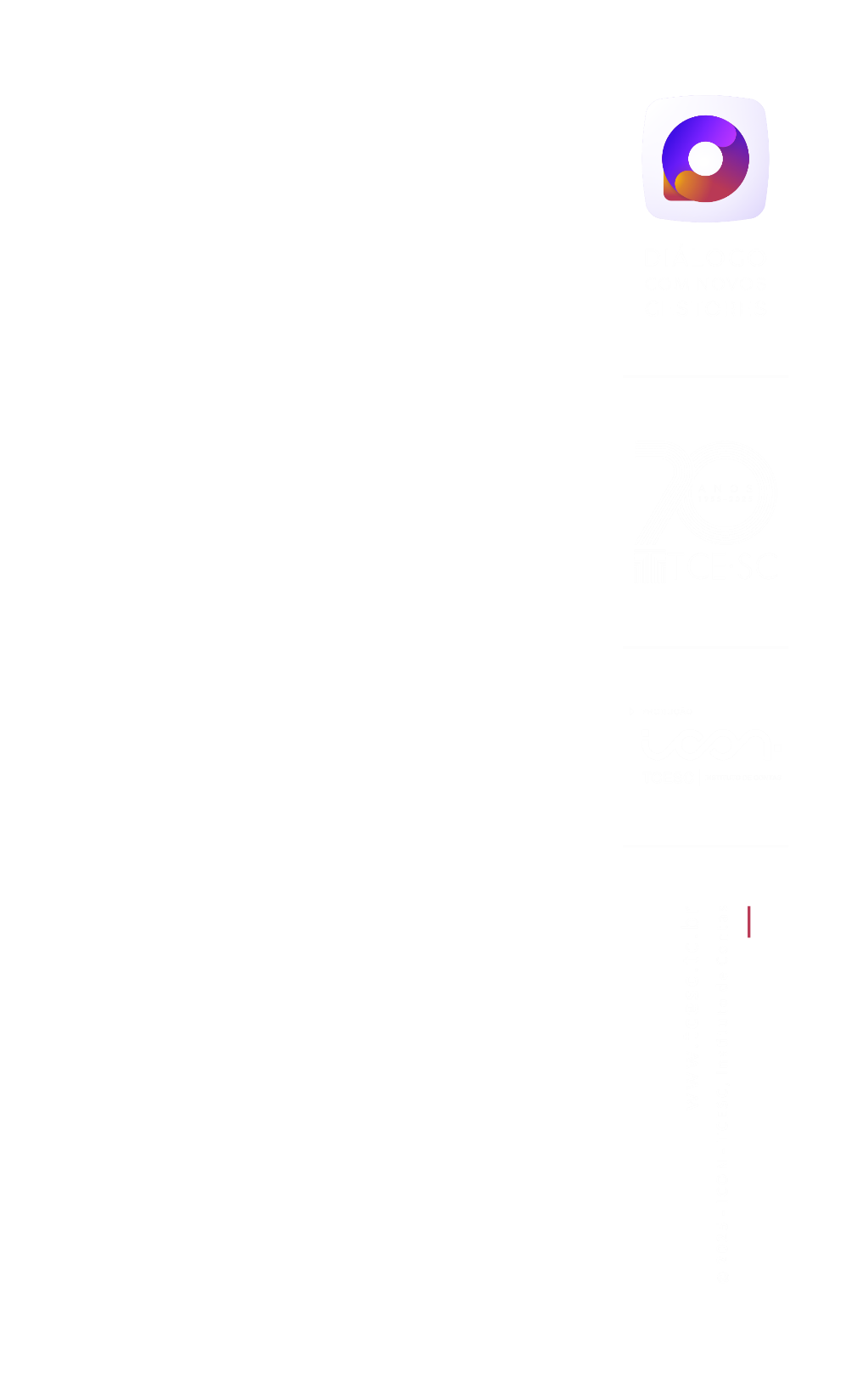 1.Introdução e objetivos da N. TC-13/2024
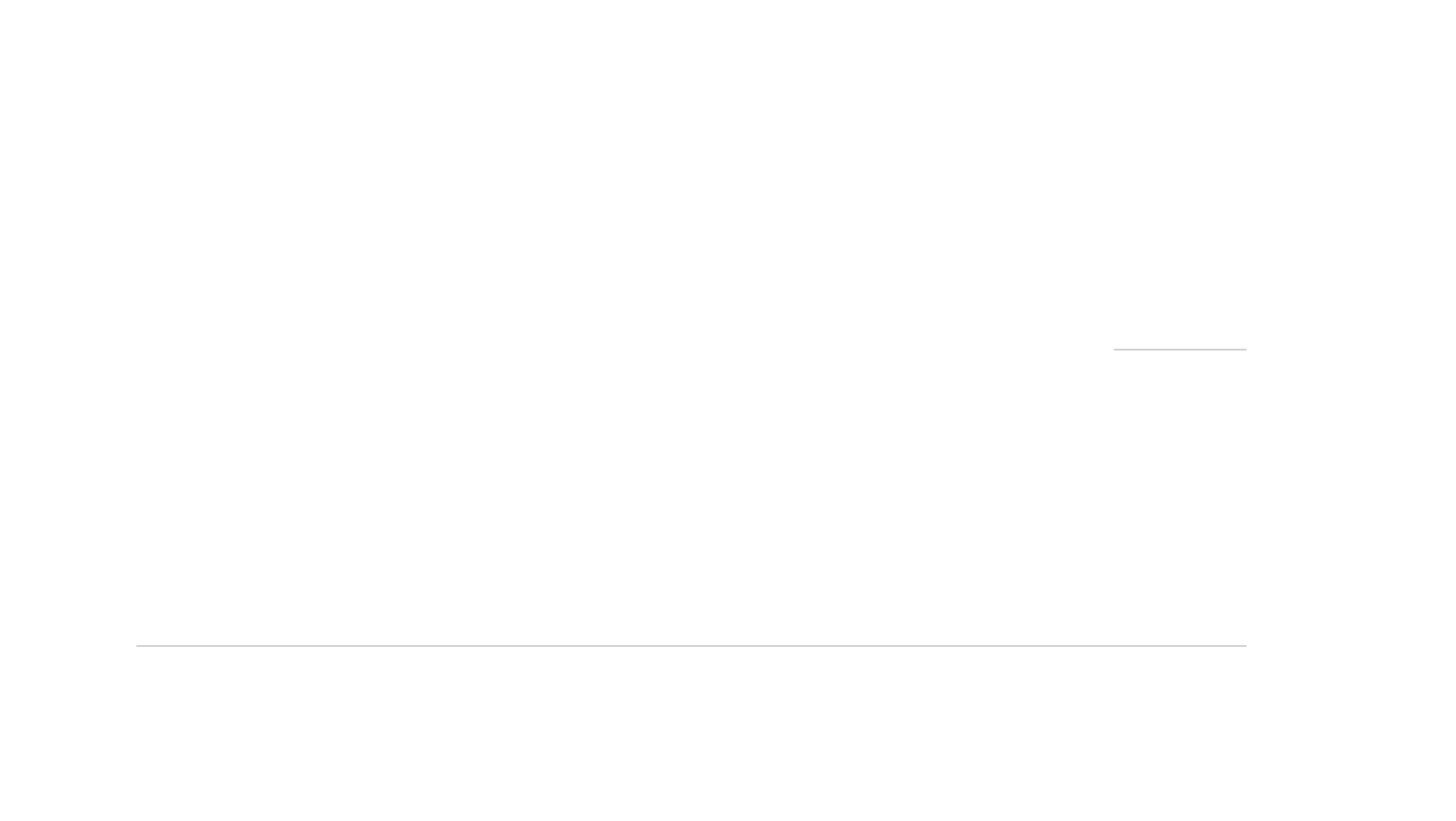 Objetivos:
Fornecer subsídios técnicos para nortear os municípios na estruturação de corregedorias
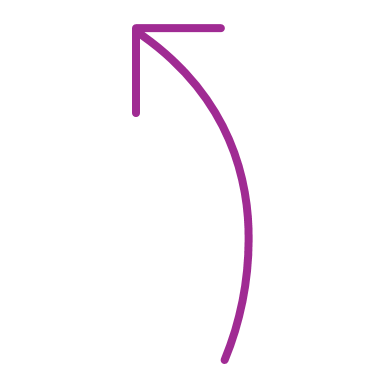 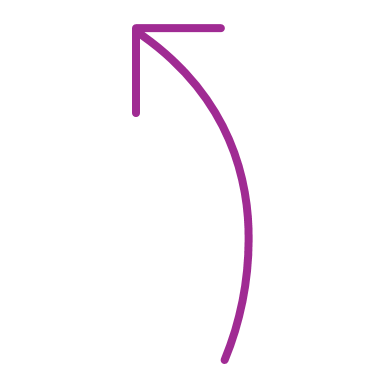 Auxiliar os municípios na definição de competências e subordinação da unidade correcional
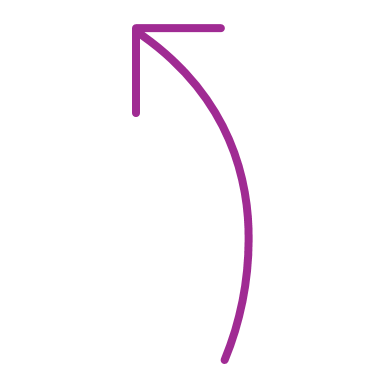 Promoção da integridade, no fortalecimento da eficiência da gestão pública
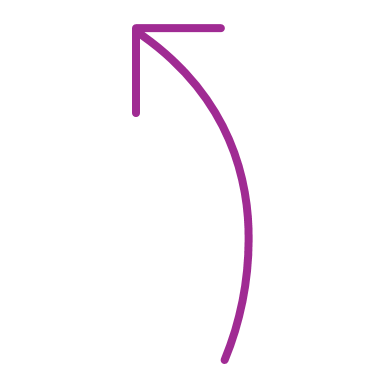 Aumento da transparência dos atos públicos e da responsabilização dos servidores e empregados públicos por eventuais irregularidades.
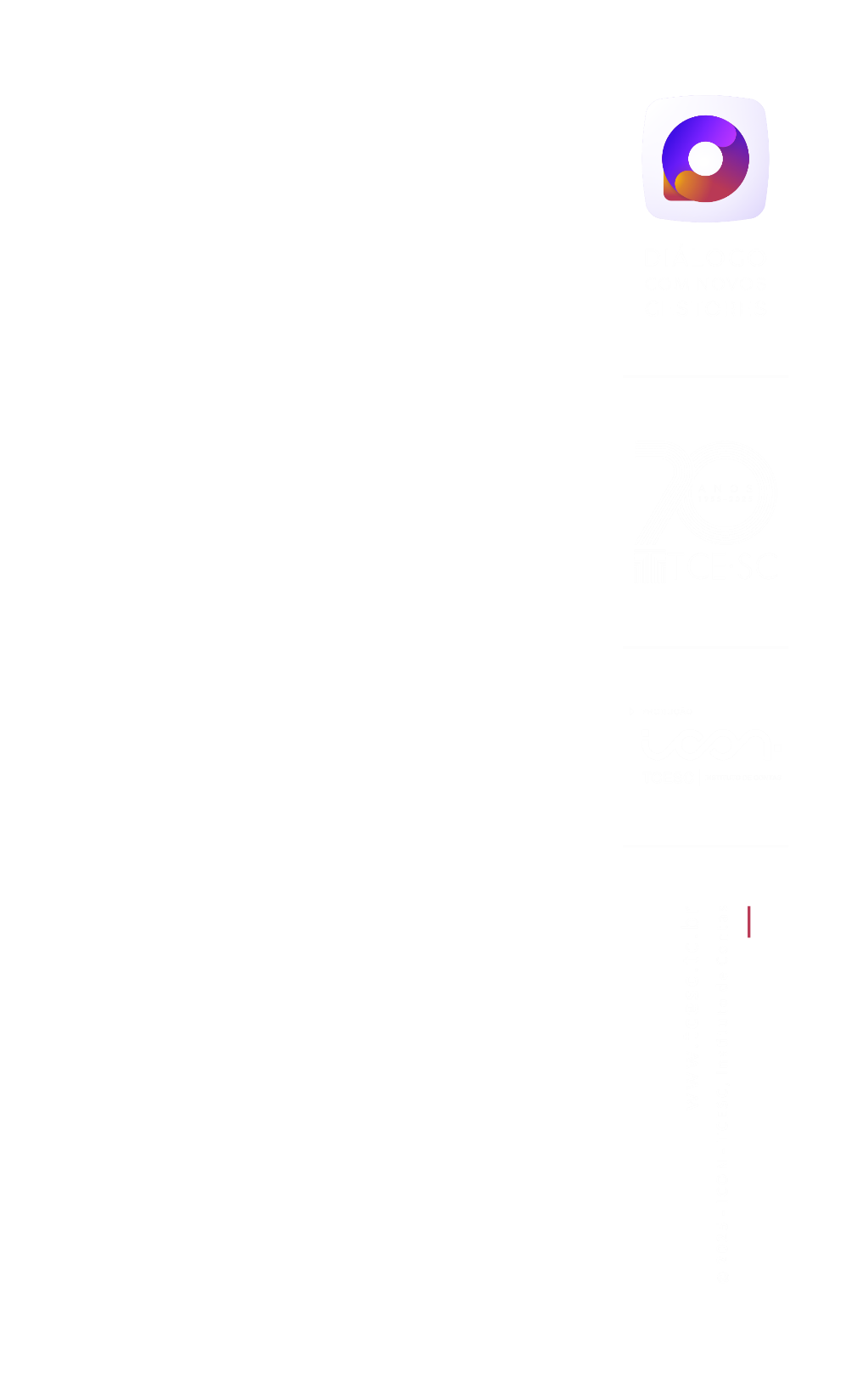 2. Base legal e doutrinária
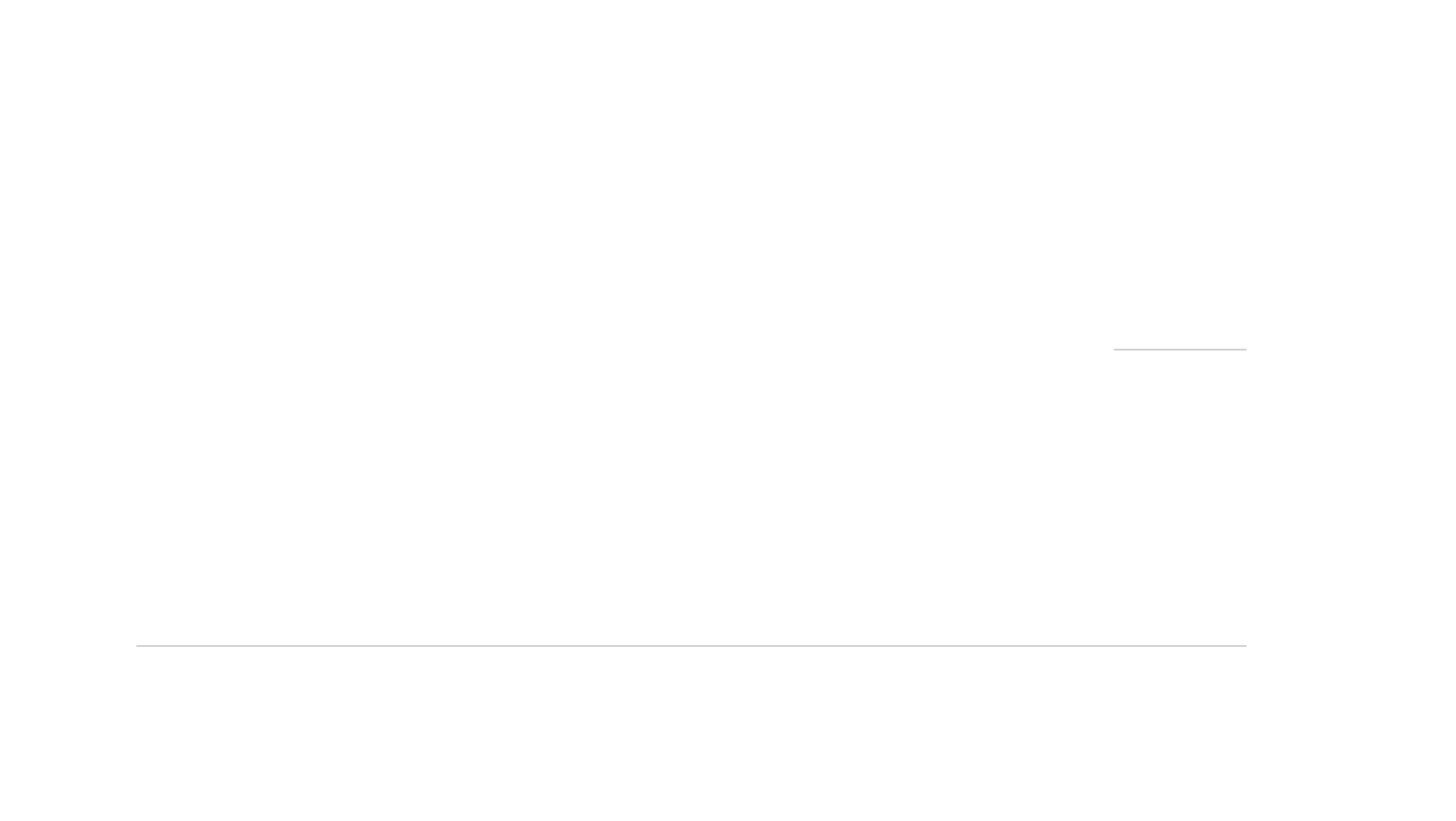 Art. 74 da CF/88
Art. 113 da CE/SC
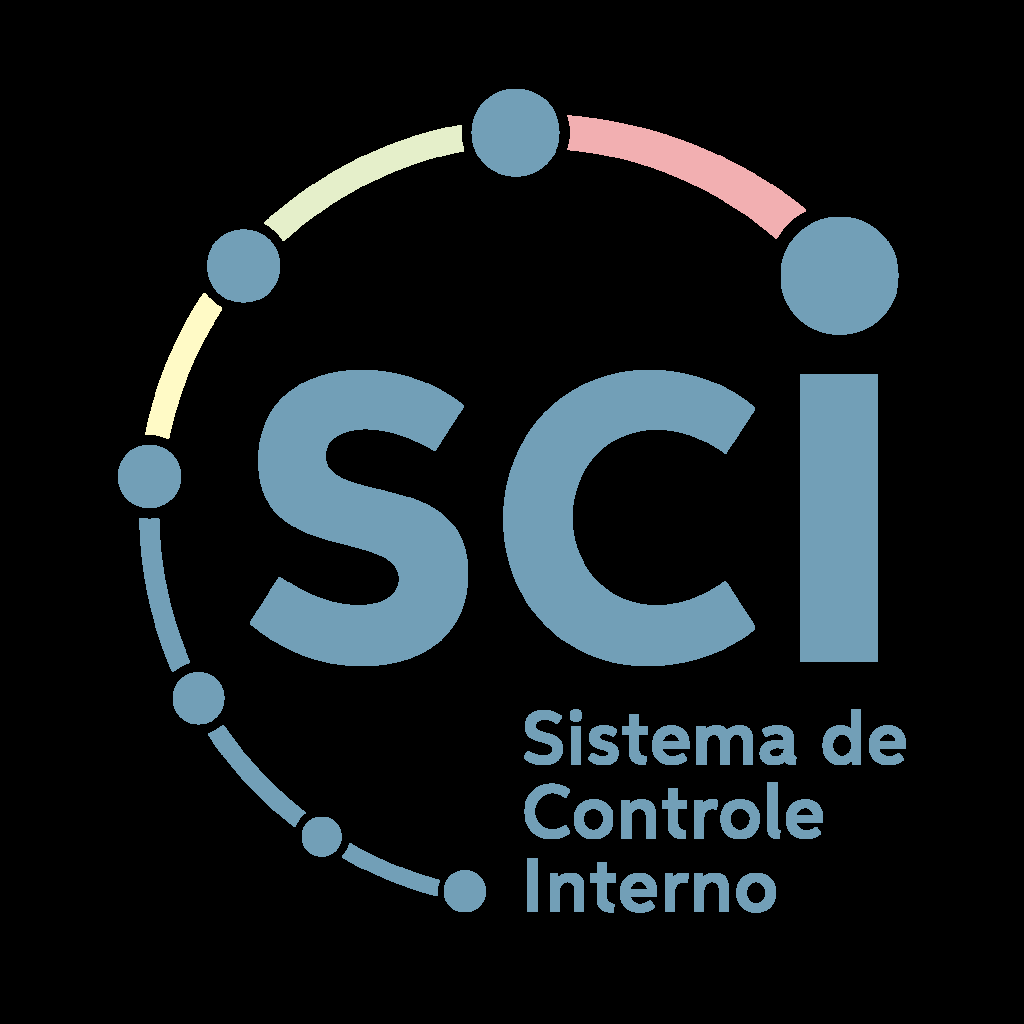 patrimonial
contábil
fiscalização
financeira
operacional
dos órgãos e entidades da administração pública municipal
detectar eventuais irregularidades;
prevenir desvios ou ilegalidades;
auxiliar o controle externo exercido pelos Tribunais de Contas.
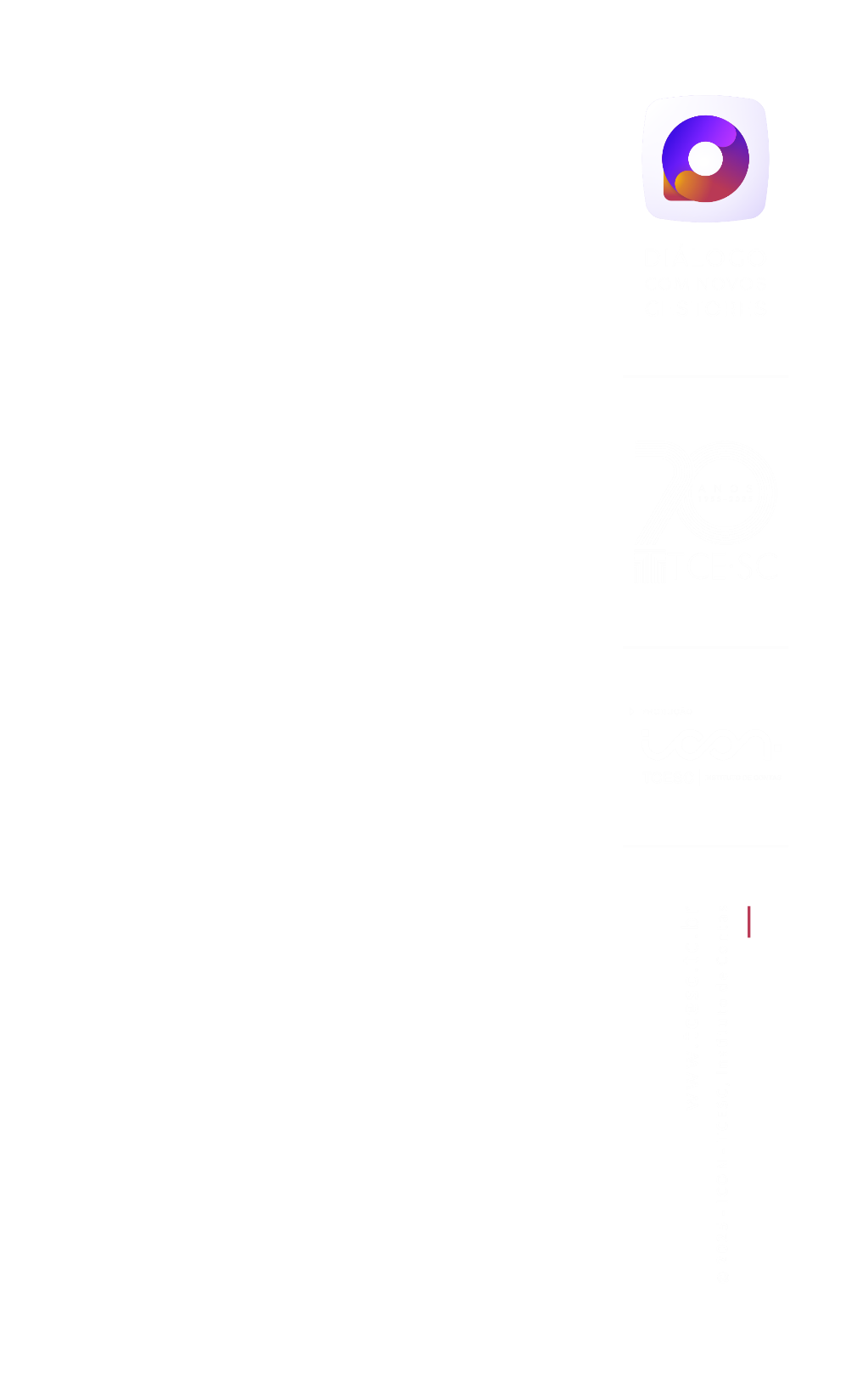 2. Base legal e doutrinária
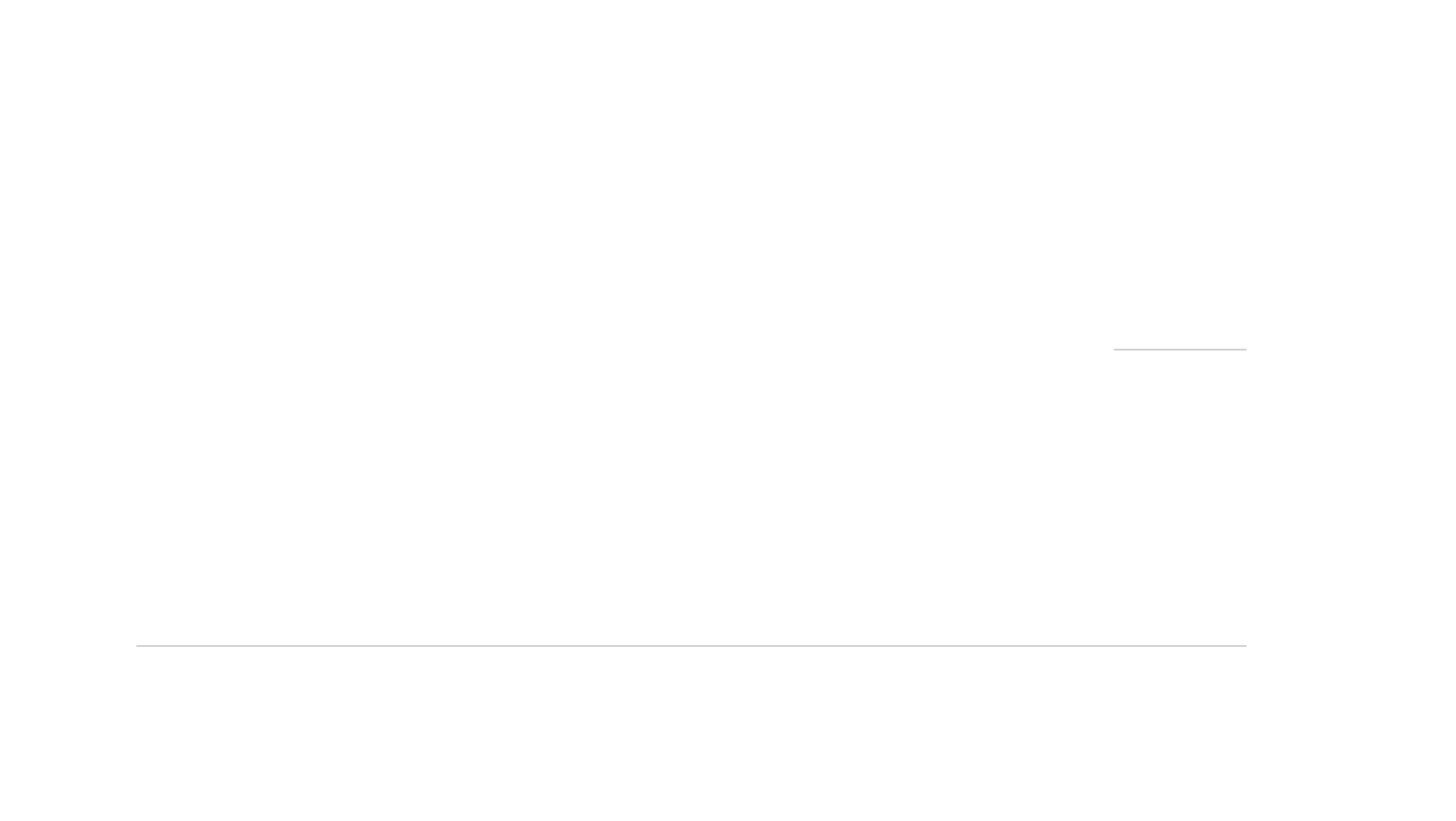 Conjunto de unidades técnicas que atuam de forma integrada e multidisciplinar no desempenho de suas 4 MACROFUNÇÕES:
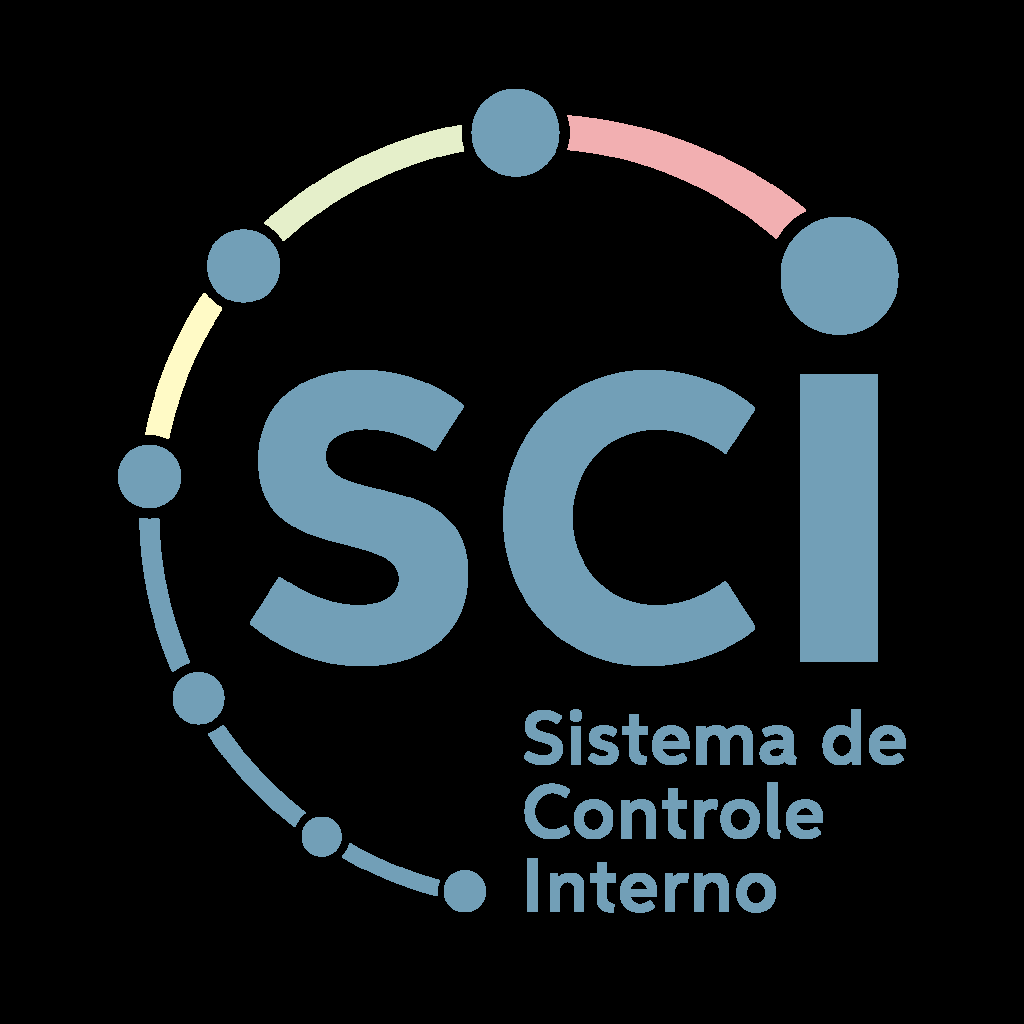 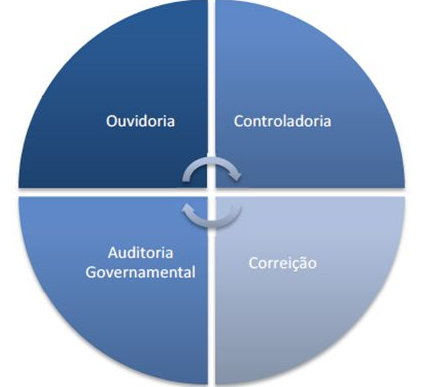 Unidades com autonomia e independência

Preferencialmente lideradas por servidores em cargos efetivos
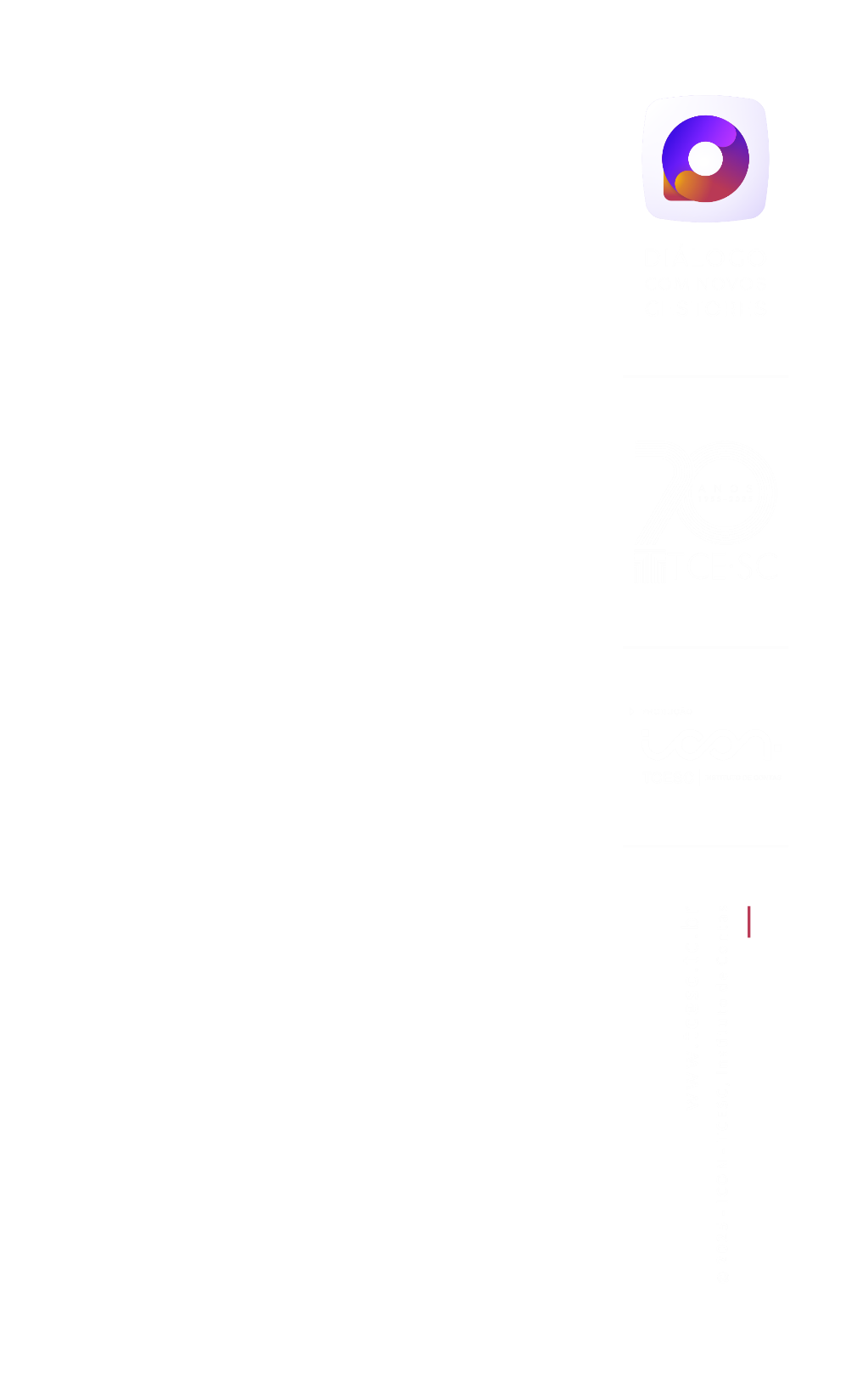 2. Base legal e doutrinária
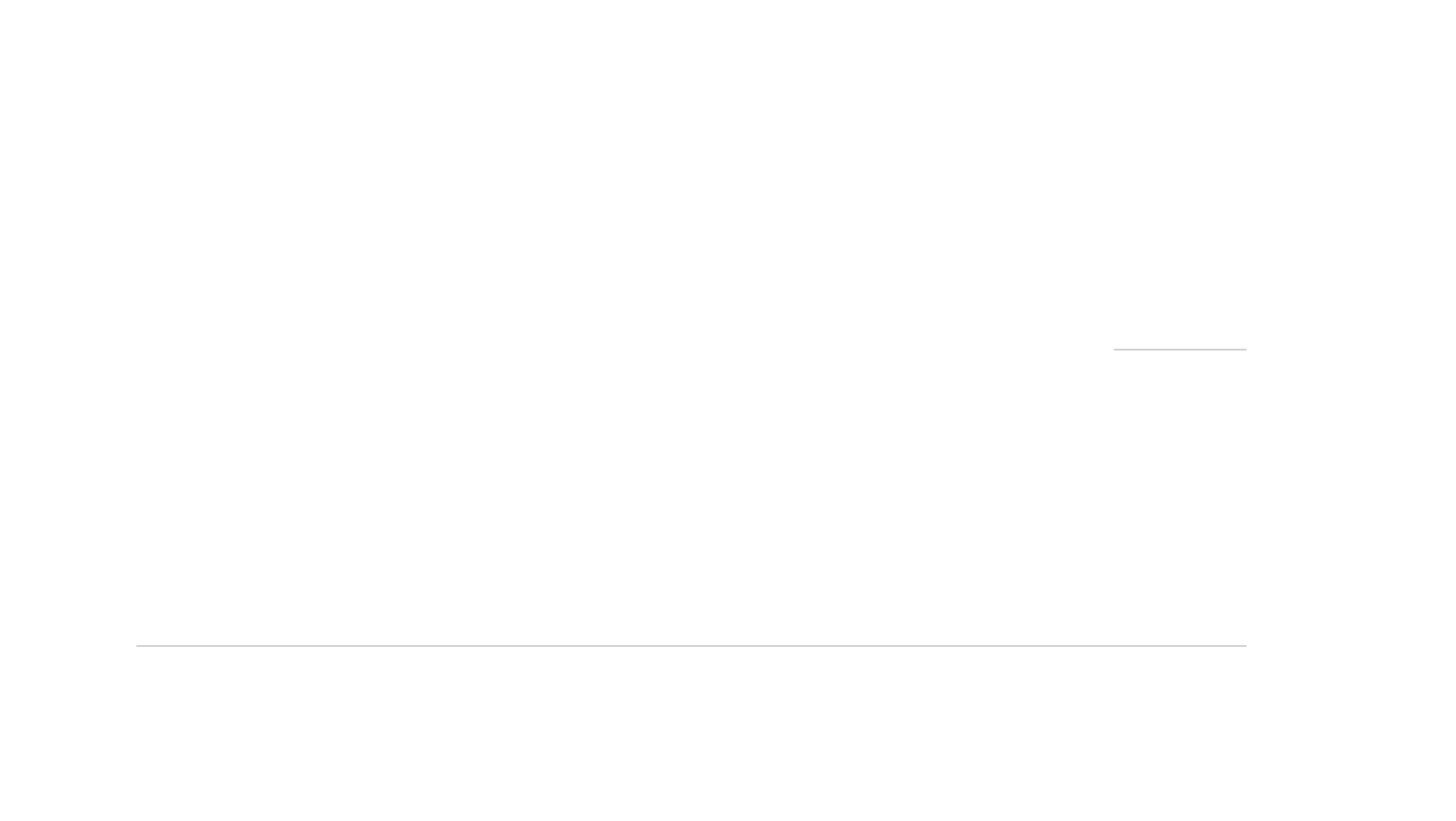 A atividade correcional NÃO se confunde com as atividades de auditoria, ouvidoria e fiscalização, mas COMPLEMENTA essas funções na gestão da integridade
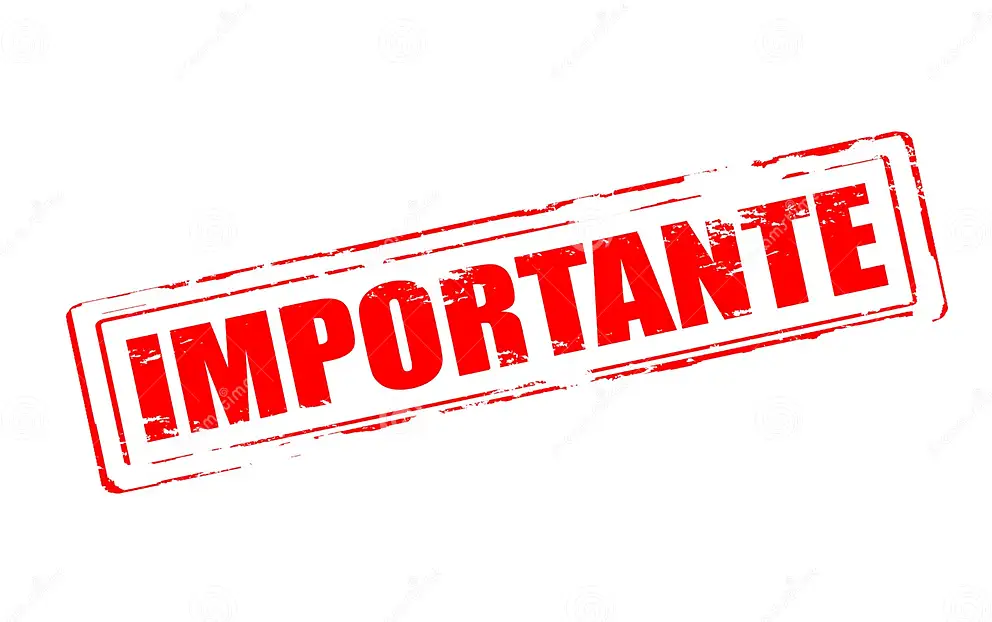 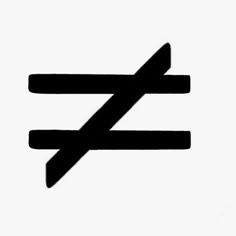 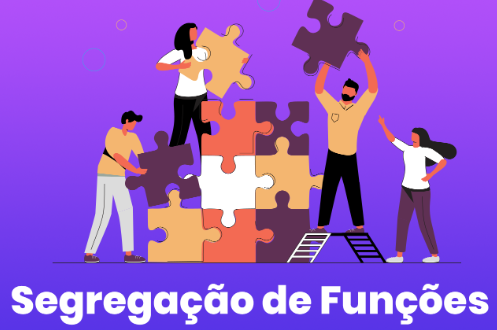 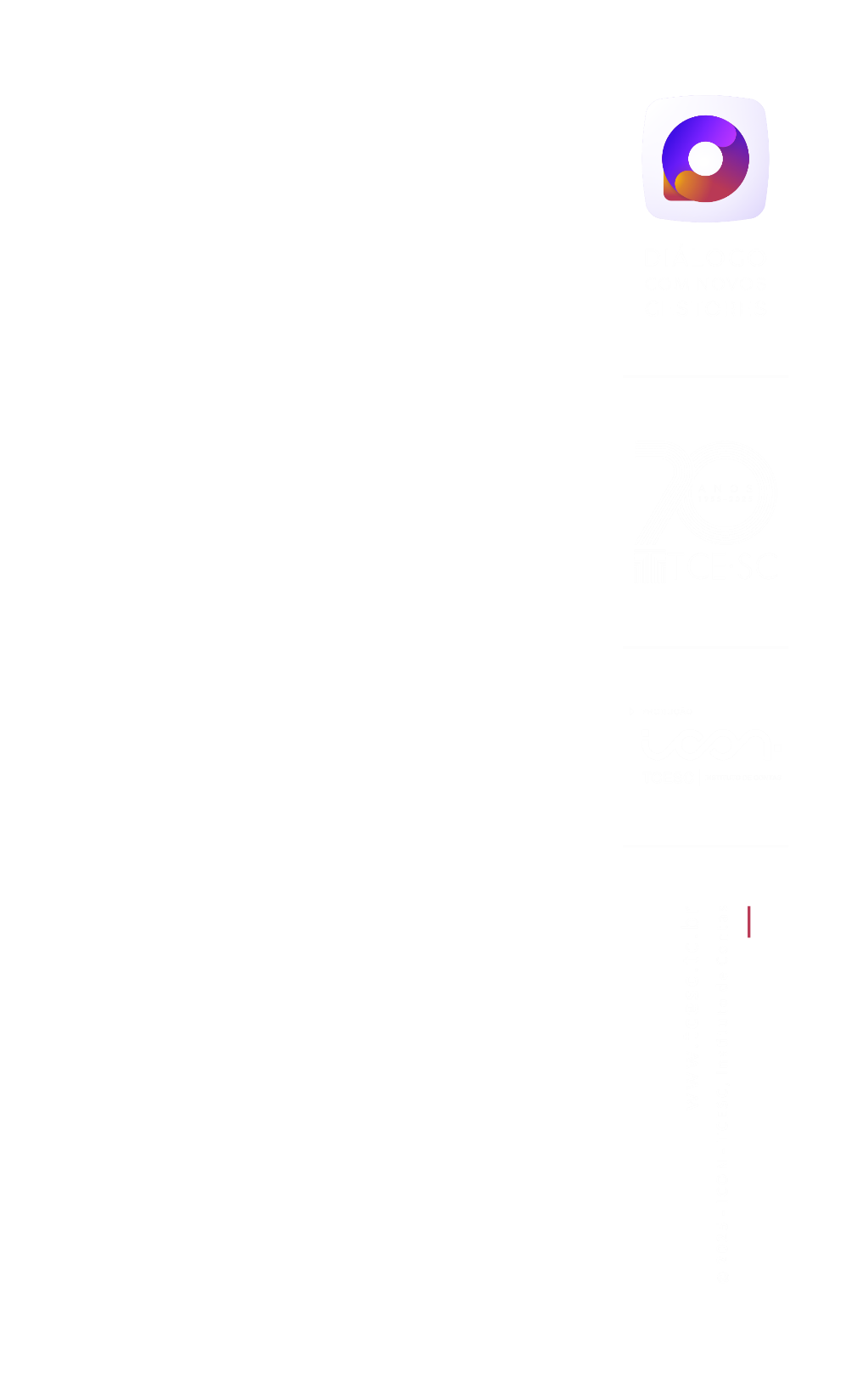 3. A Corregedoria e a gestão correcional
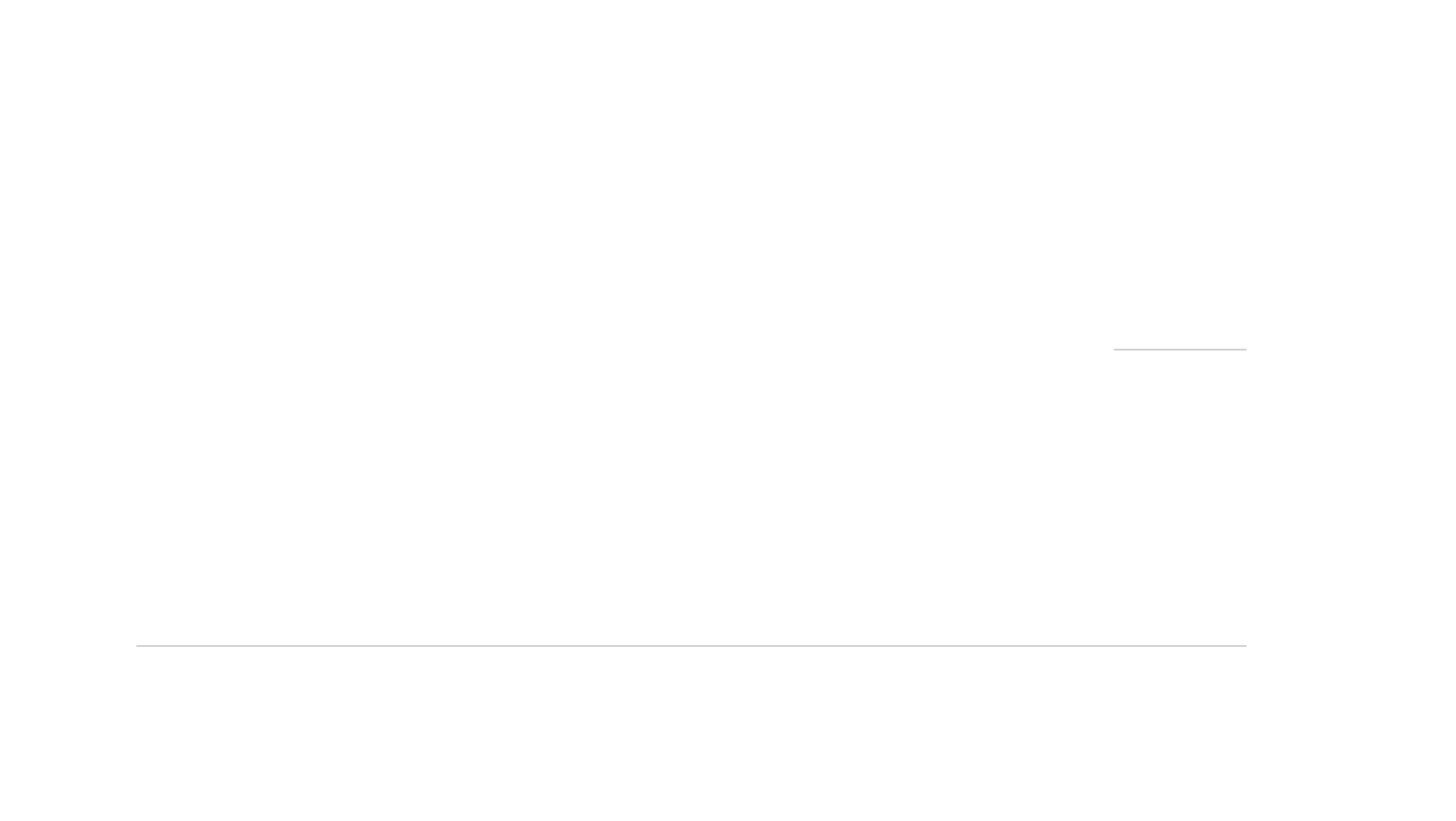 unidade administrativa
 especializada
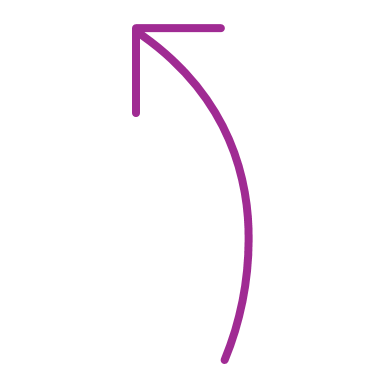 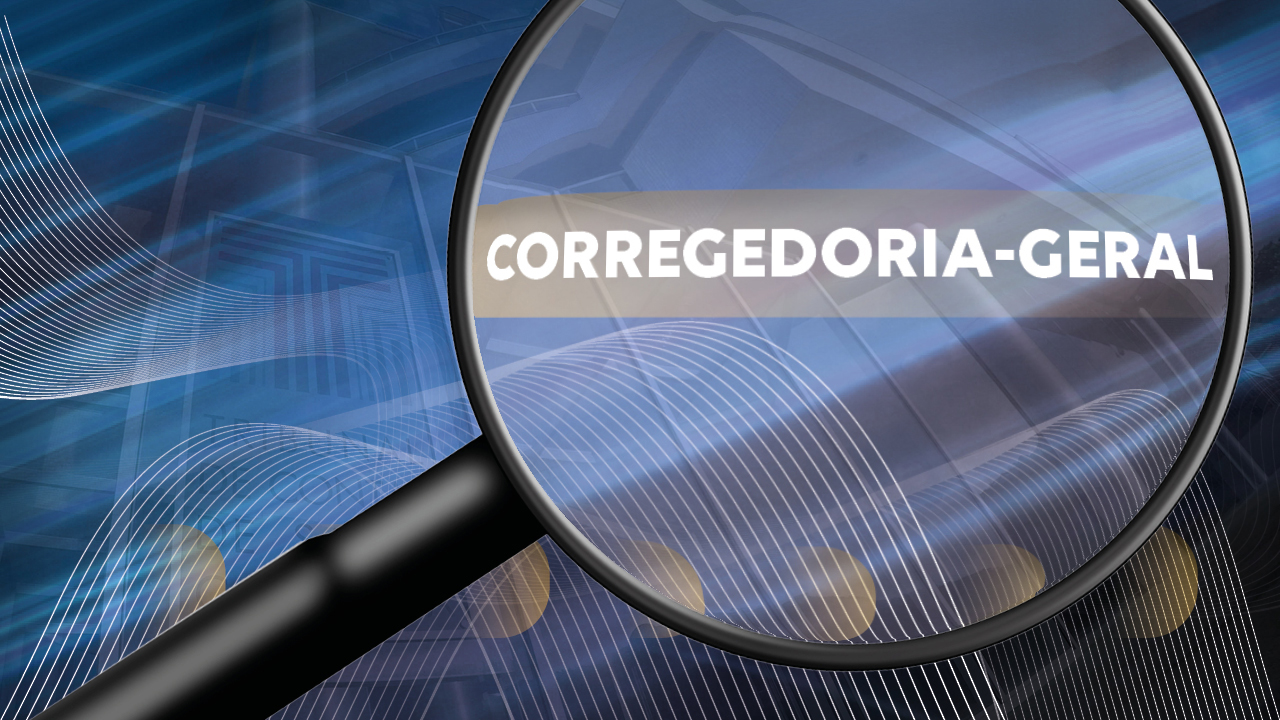 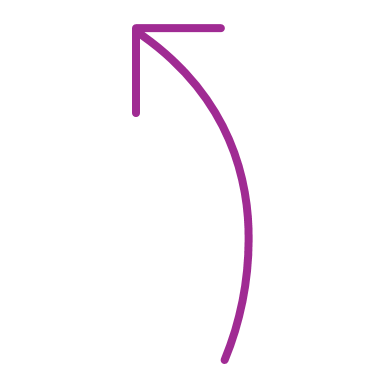 possui autonomia técnica
promove a integridade e a ética institucionais
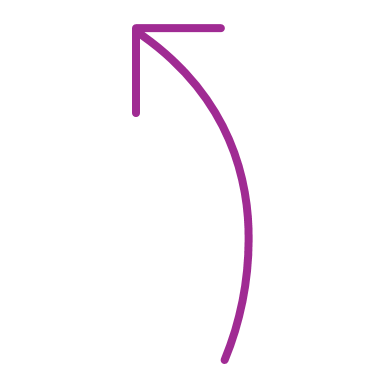 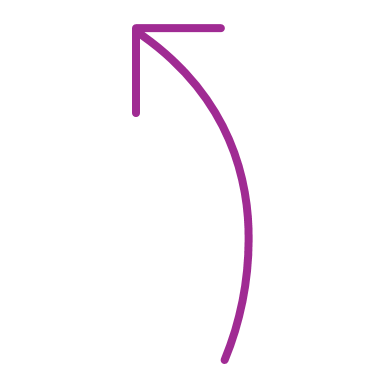 pode aplicar sanções disciplinares a agentes públicos e entes privados que possuam algum vínculo com a Administração
Sistema de Integridade
prevenção
apuração
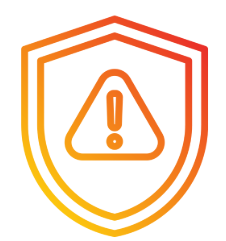 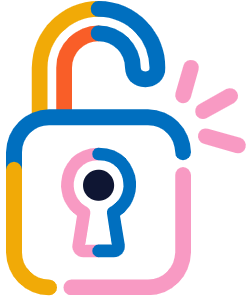 correção
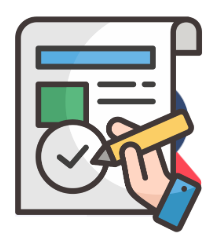 detecção
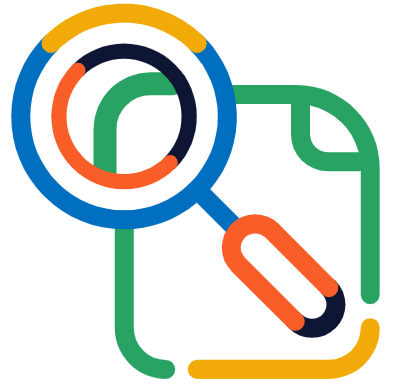 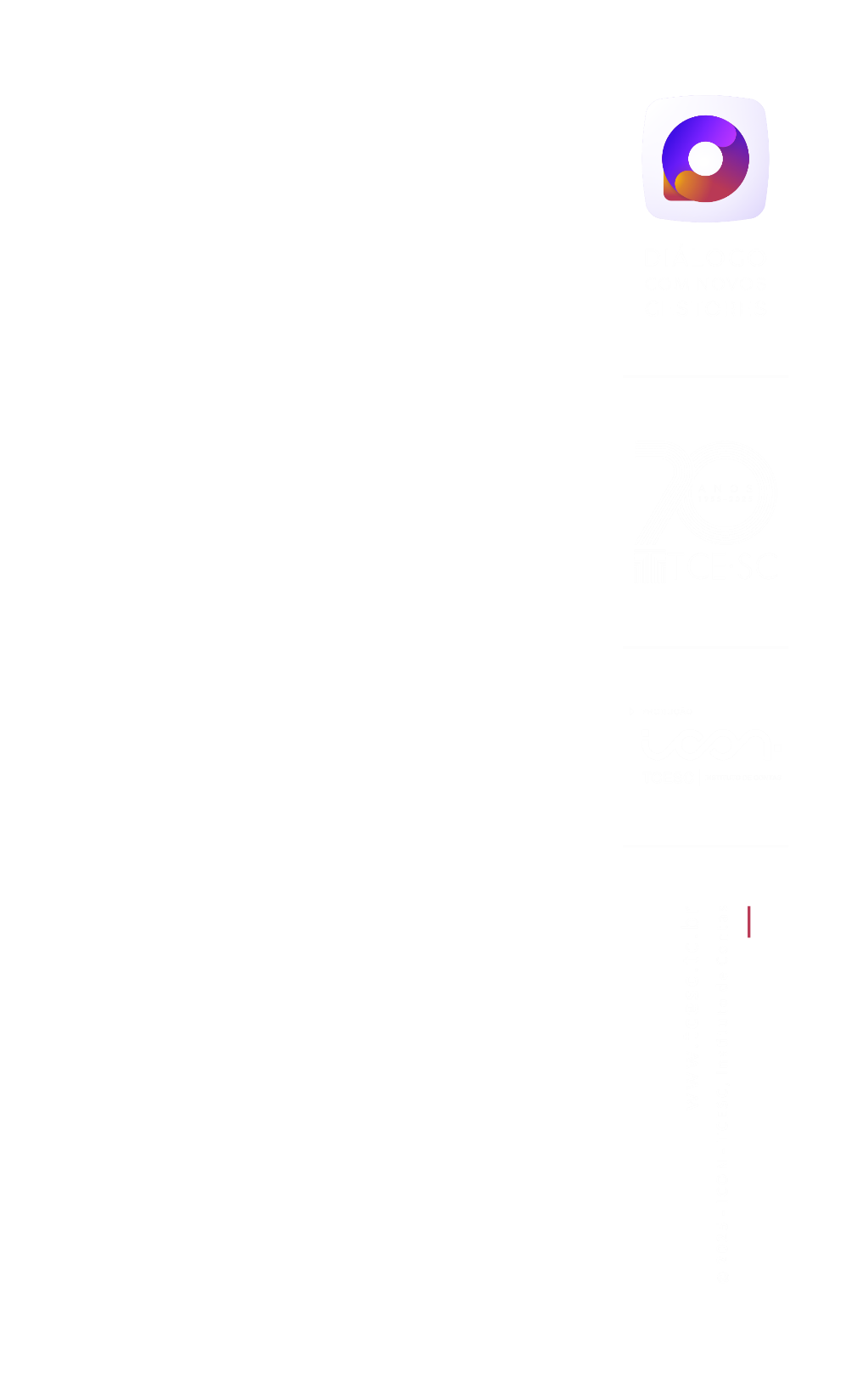 3.1 Atuação preventiva
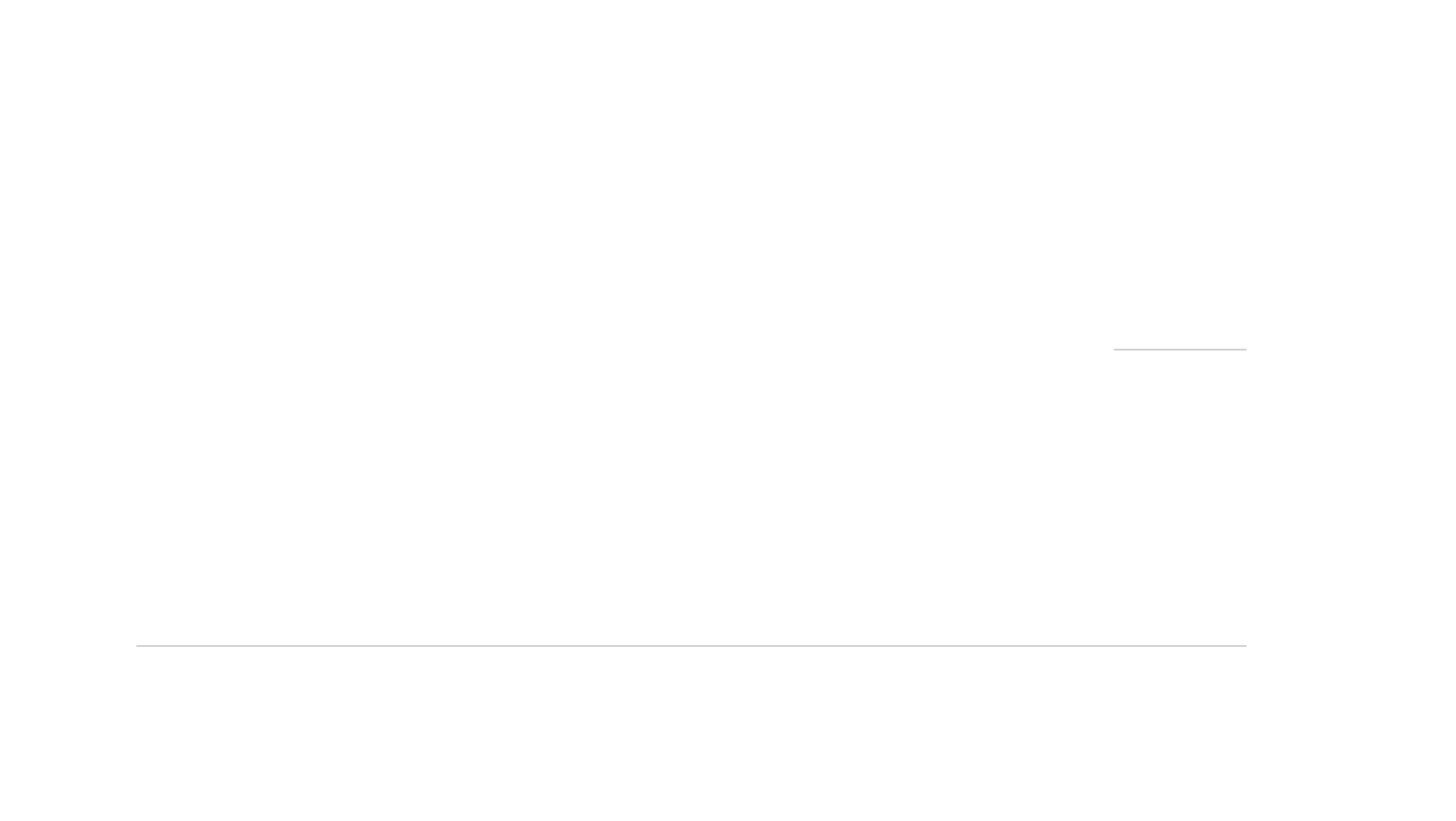 Corregedorias devem implementar estratégias, políticas e ações que promovam a conscientização e disseminação de temas relacionados à ética, à integridade, às boas práticas e outros valores fundamentais para a administração pública.
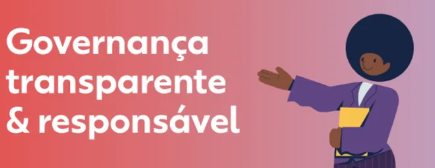 Orientam as atividades correcionais ordinárias
campanhas de esclarecimento
treinamentos regulares 
reuniões e eventos
avaliação de riscos
Diálogo intrainstitucional, cooperação interna e criatividade
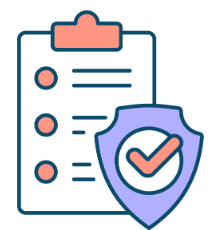 Proatividade e resolutividade
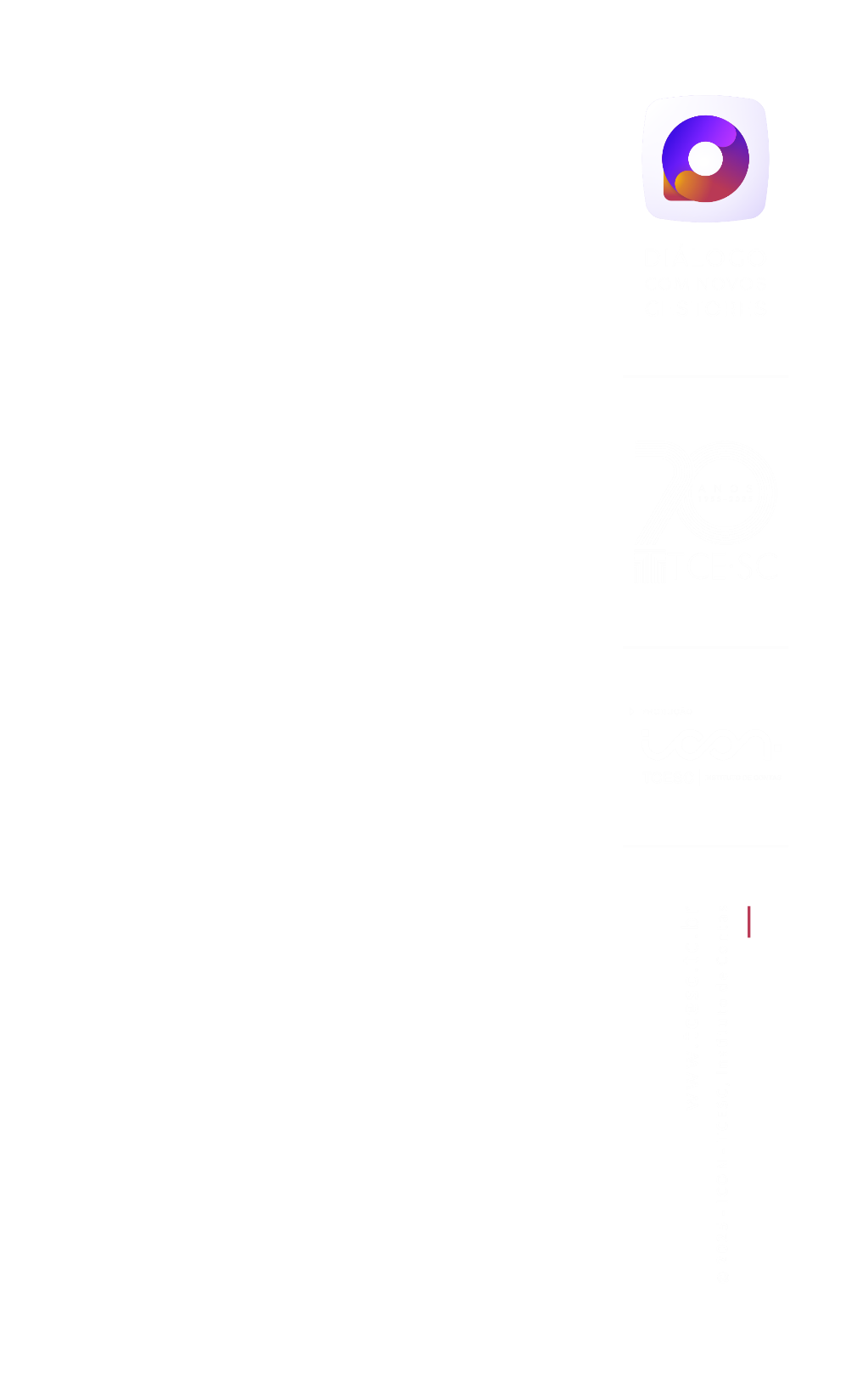 3.1 Atuação preventiva: exemplos
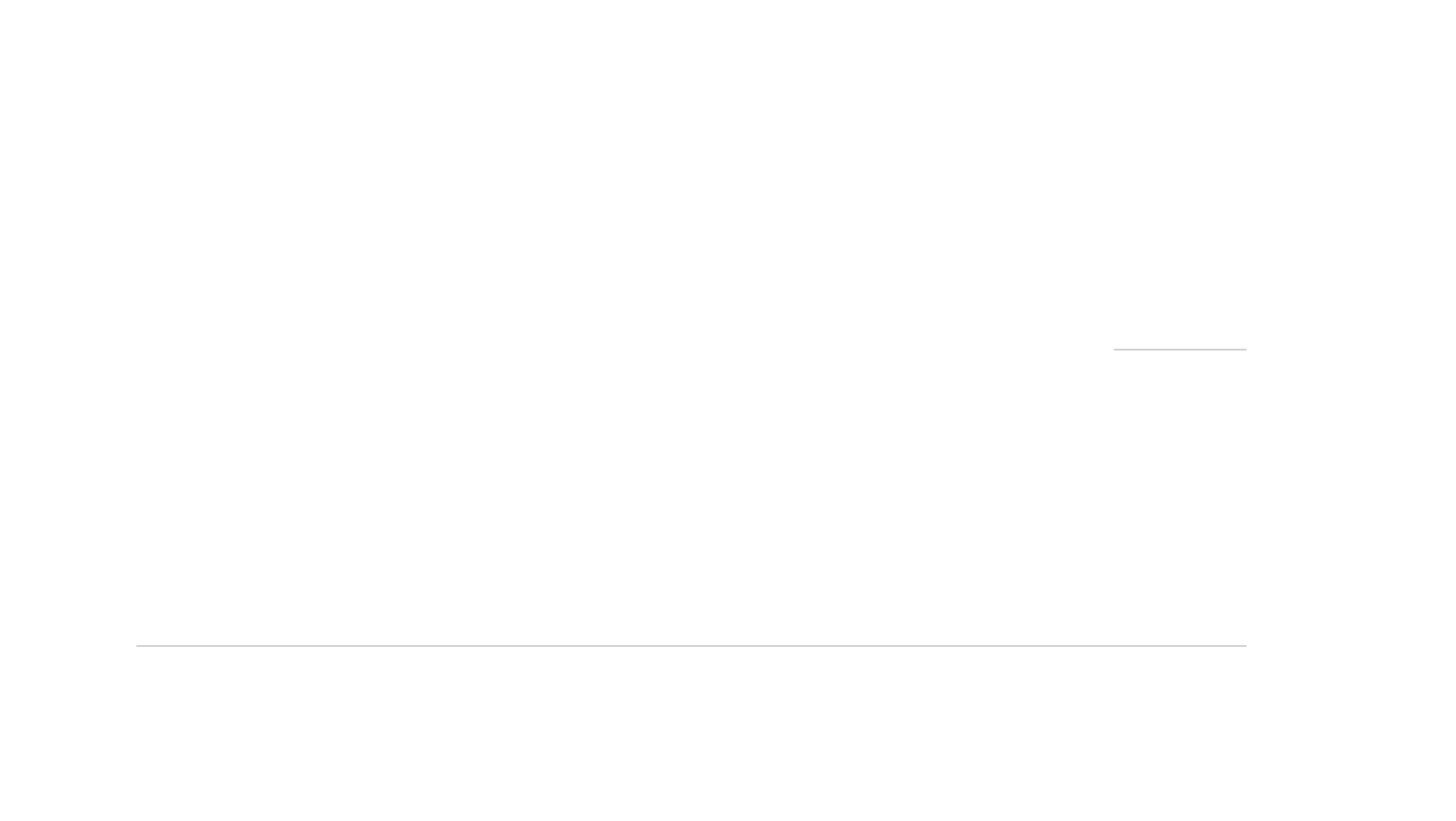 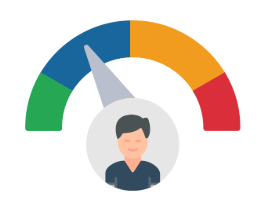 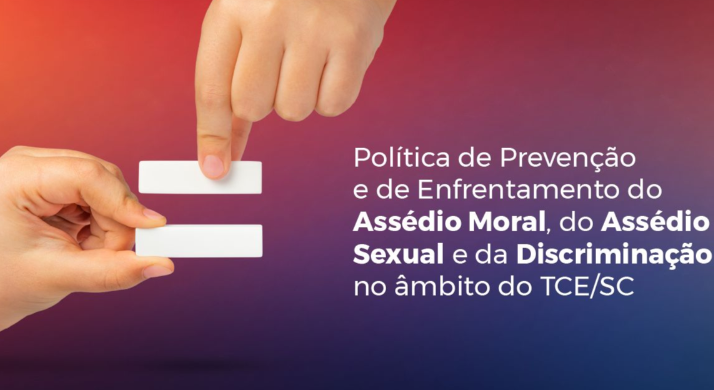 Observatório do desempenho funcional
Gestão da ética e prevenção ao assédio moral, ao assédio sexual e à discriminação
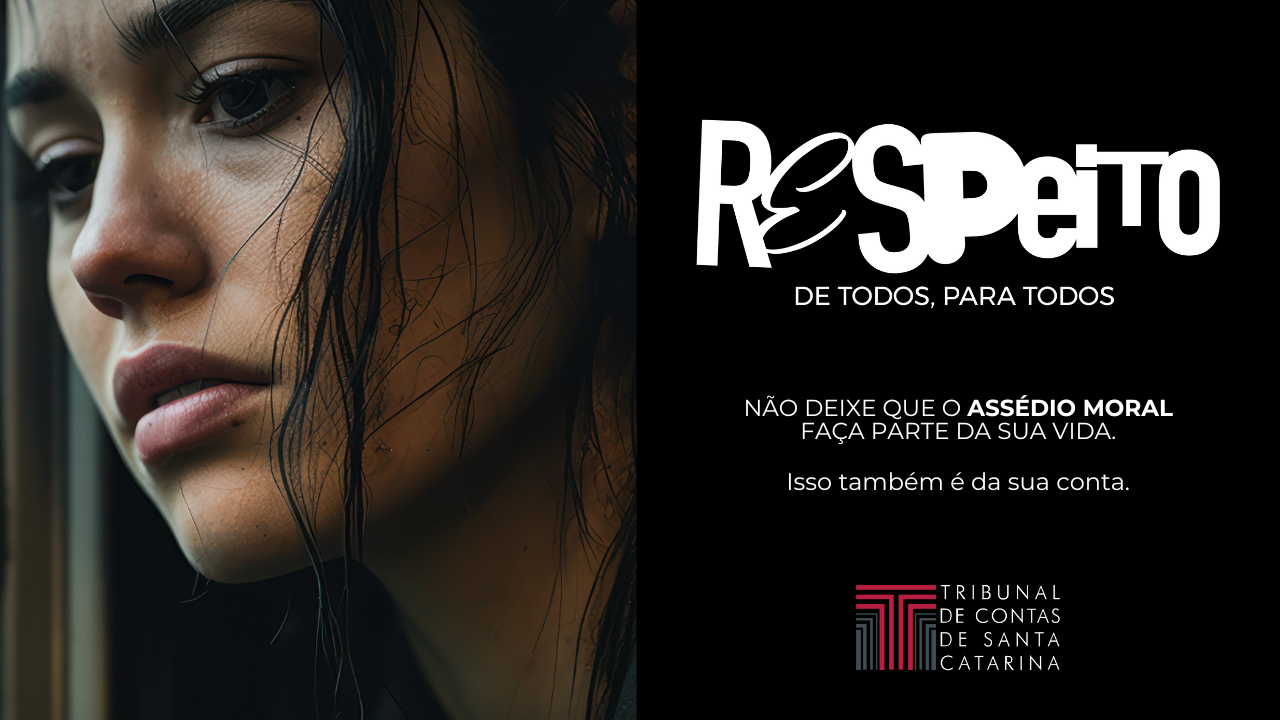 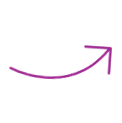 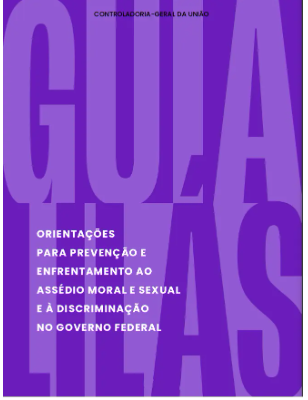 Referência: Guia para a Prevenção do Assédio Moral no Serviço Público, edições de 2023 e 2024.
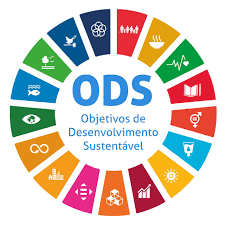 Ações alinhadas com a Agenda 2030 da ONU - ODS
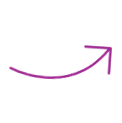 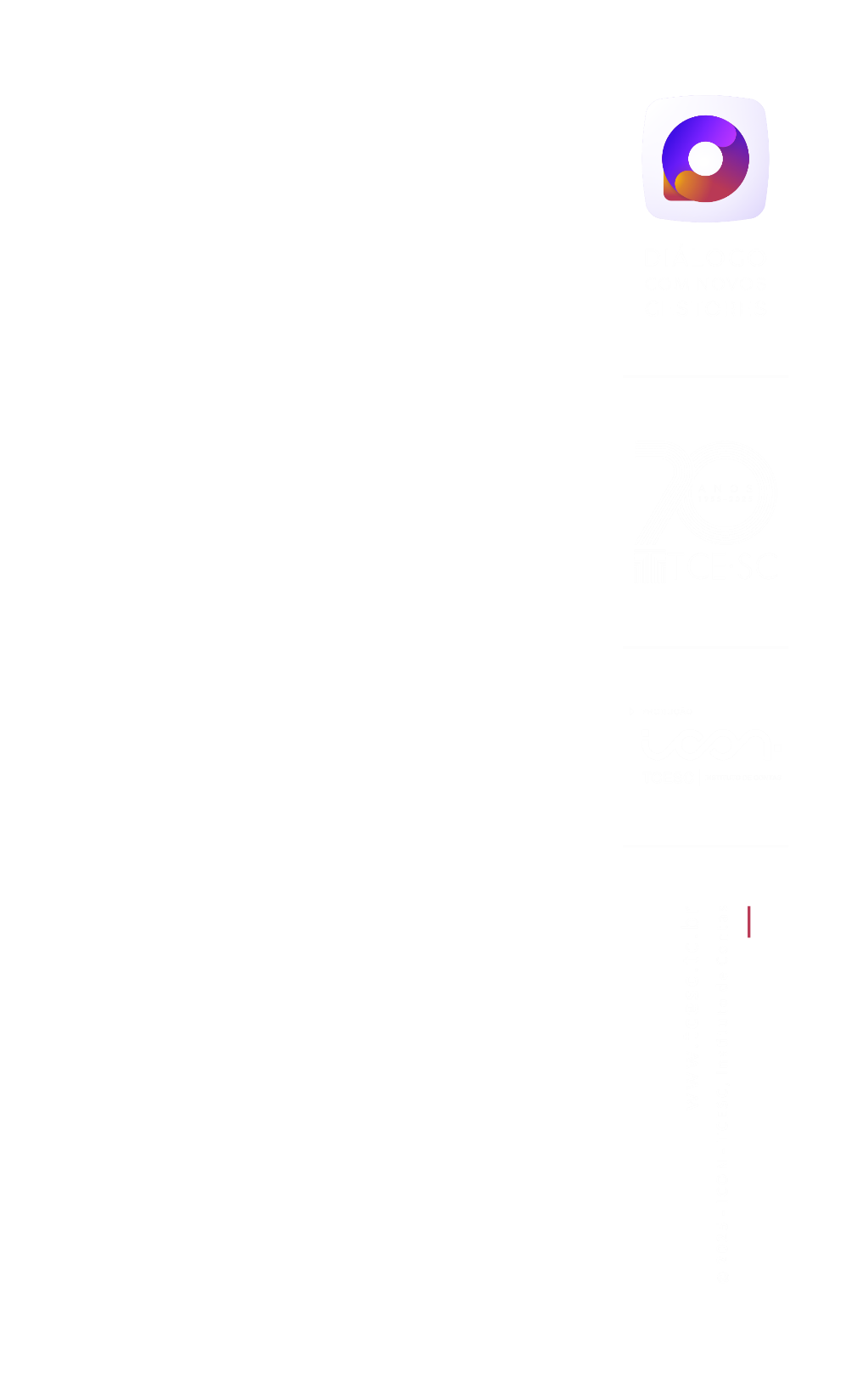 3.1 Atuação preventiva: correição e inspeção
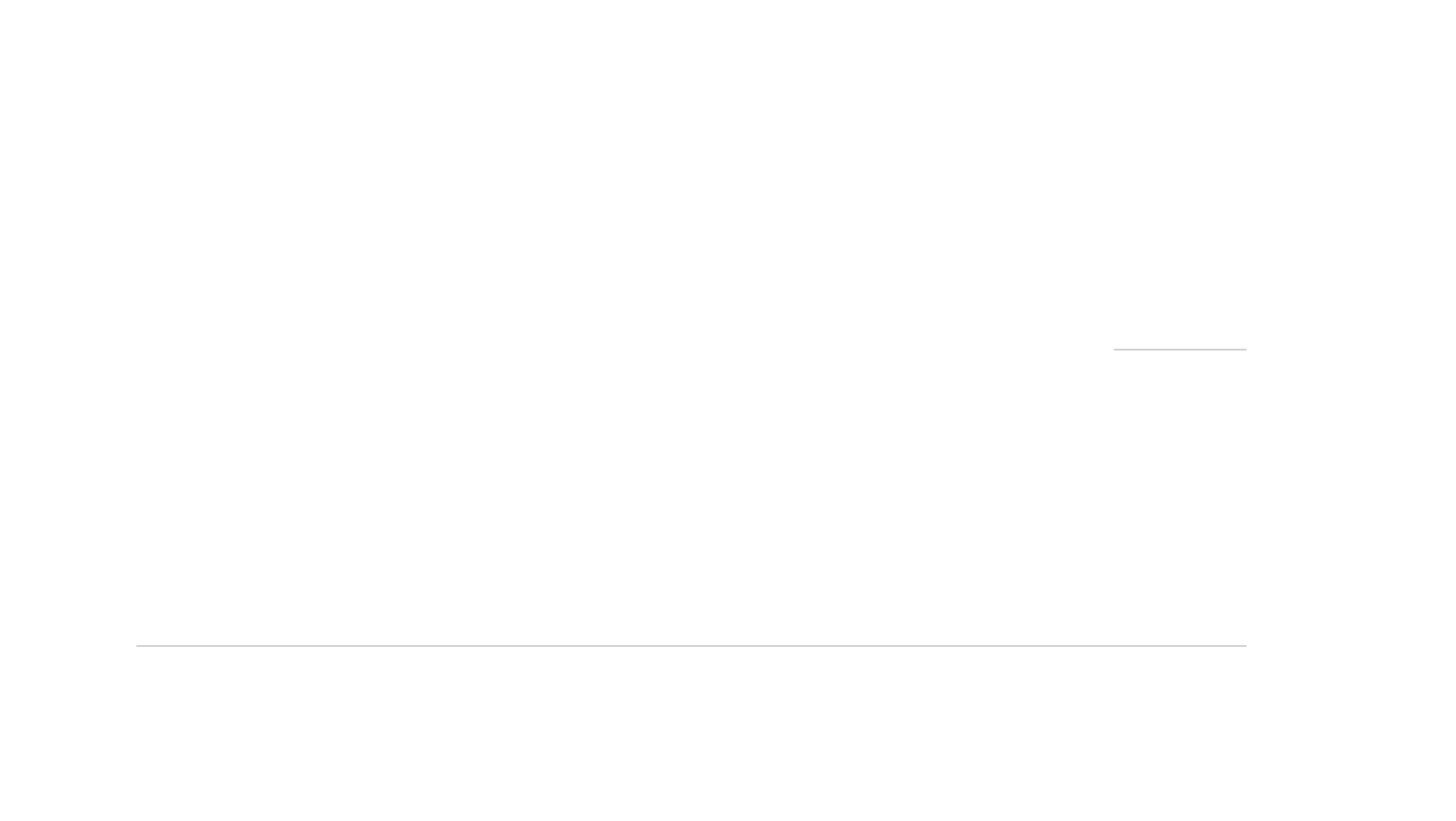 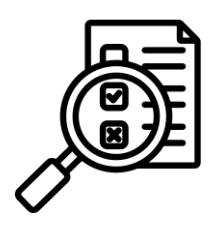 Correição: ações, procedimentos e medidas para:
a verificação do cumprimento da lei, 
a observância dos princípios éticos, 
a regularidade no desempenho das competências de uma unidade administrativa e das atribuições dos agentes públicos
Inspeção: averiguação de aspectos específicos de atividades ou de procedimentos de trabalho de uma unidade administrativa ou setor para identificar vulnerabilidades, corrigir desvios e assegurar a conformidade administrativa
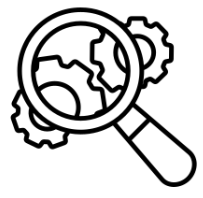 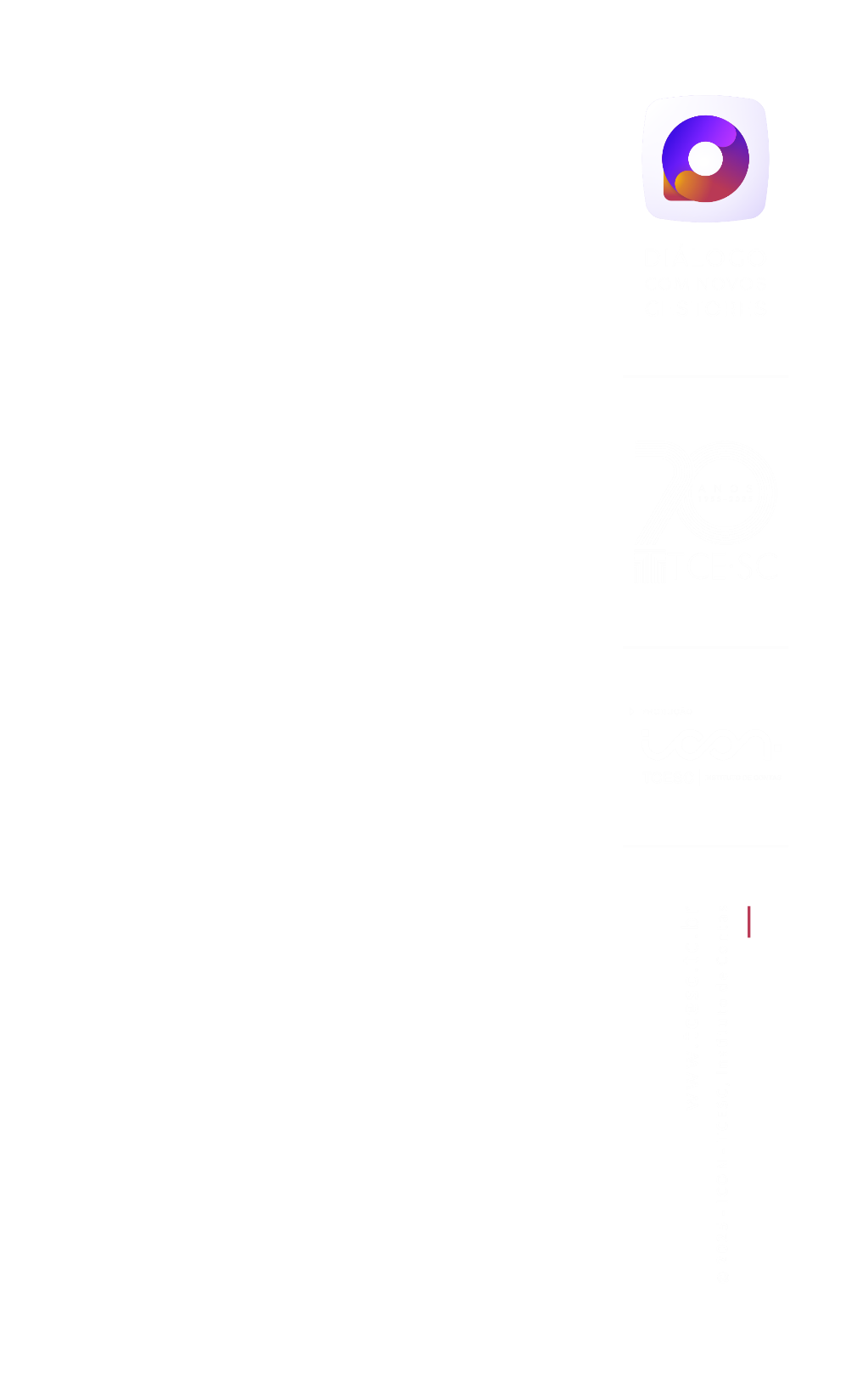 3.2 Atuação corretiva
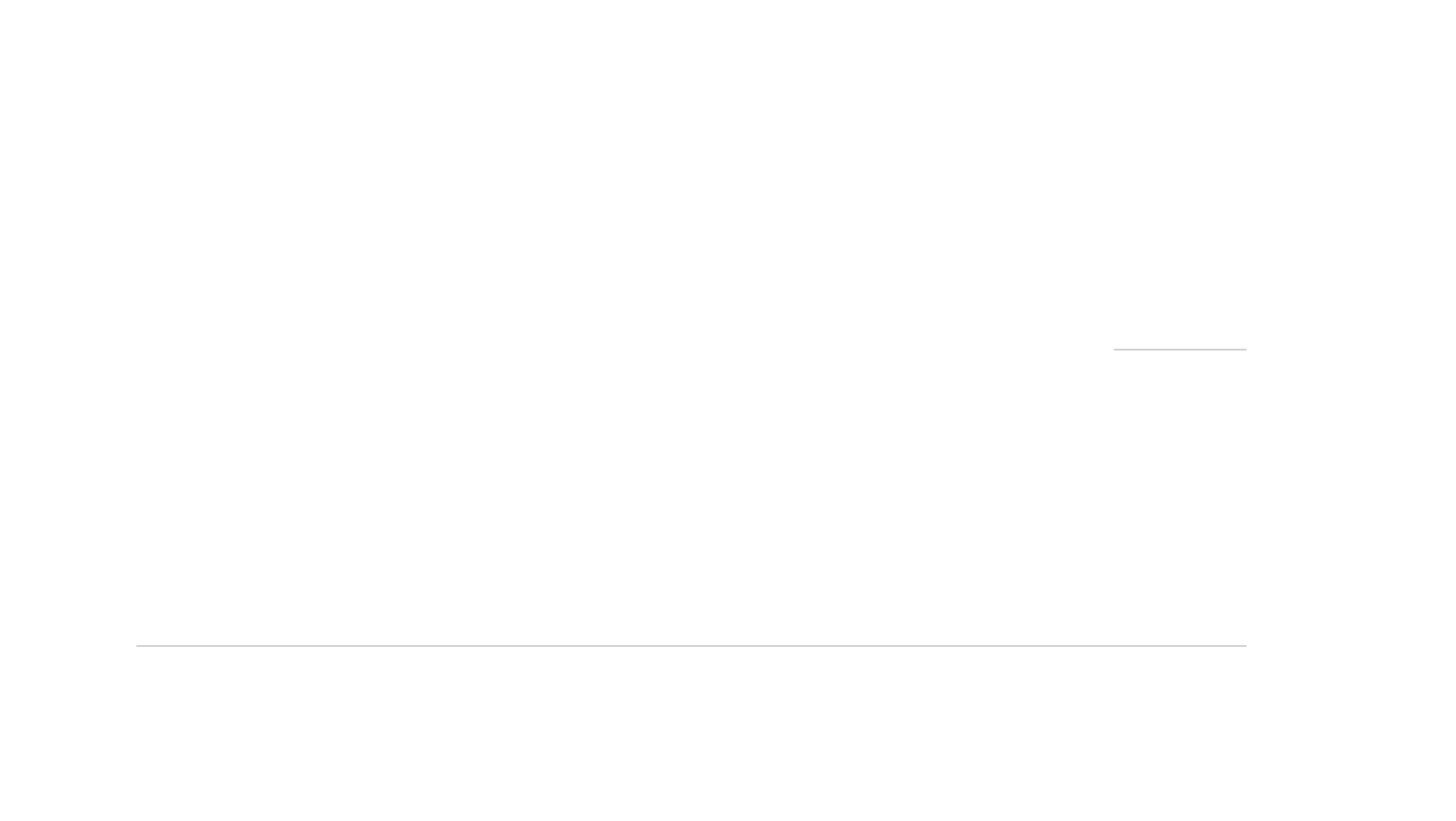 Prerrogativa decorrente do poder disciplinar – permite à administração pública exercer a supervisão dos servidores e outras pessoas sujeitas à disciplina administrativa e aplicar sanções

Deve observar o devido processo legal, o contraditório e a ampla defesa

Proporcionalidade e razoabilidade
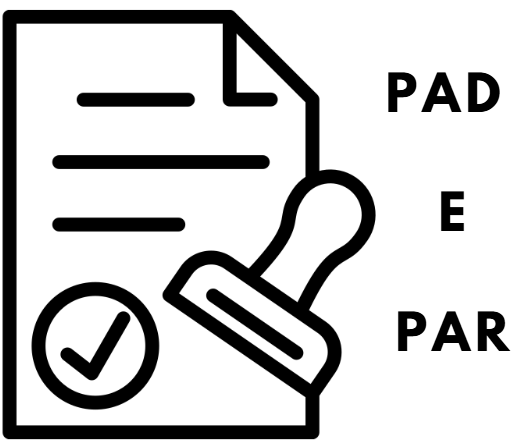 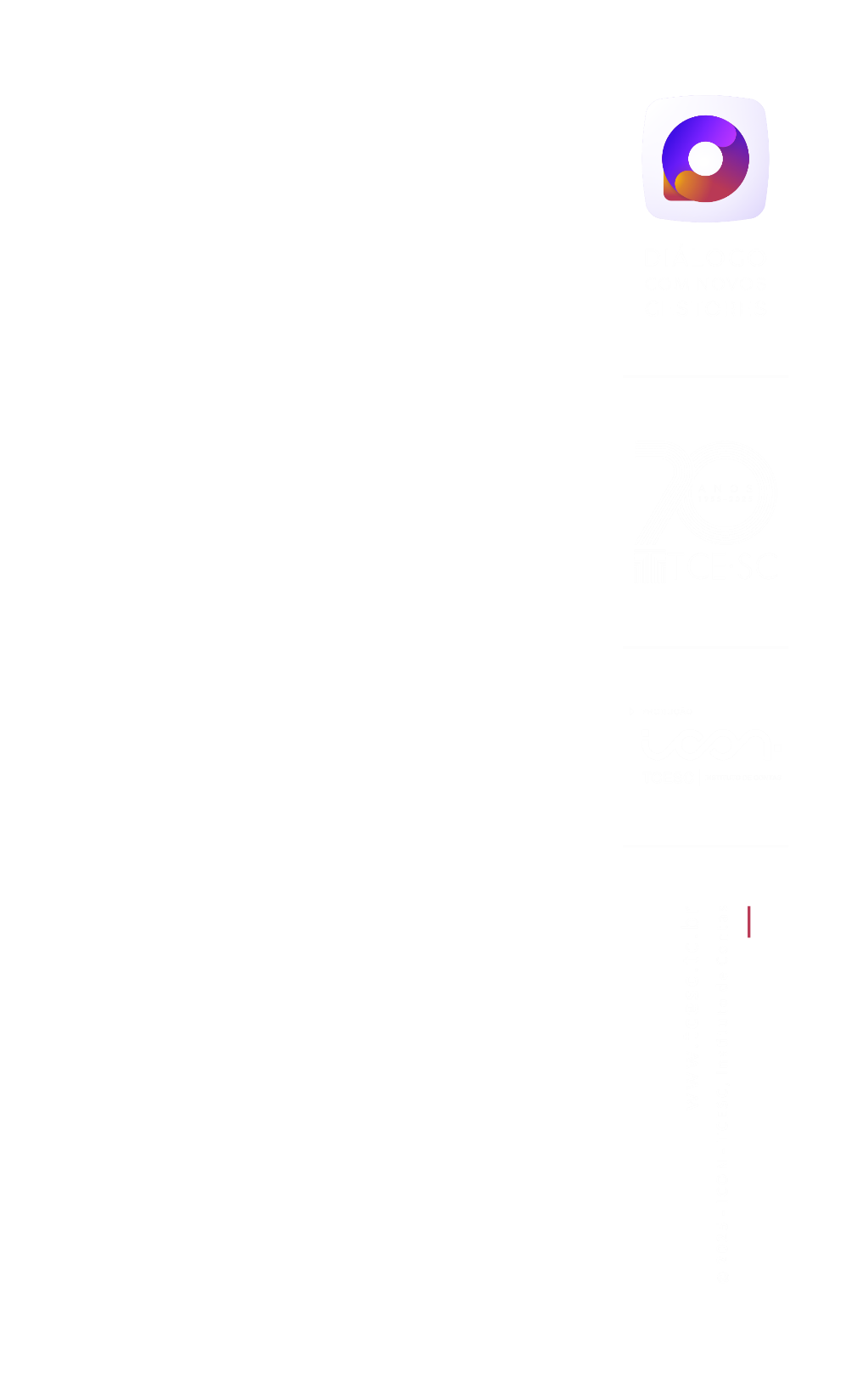 3.2 Atuação corretiva
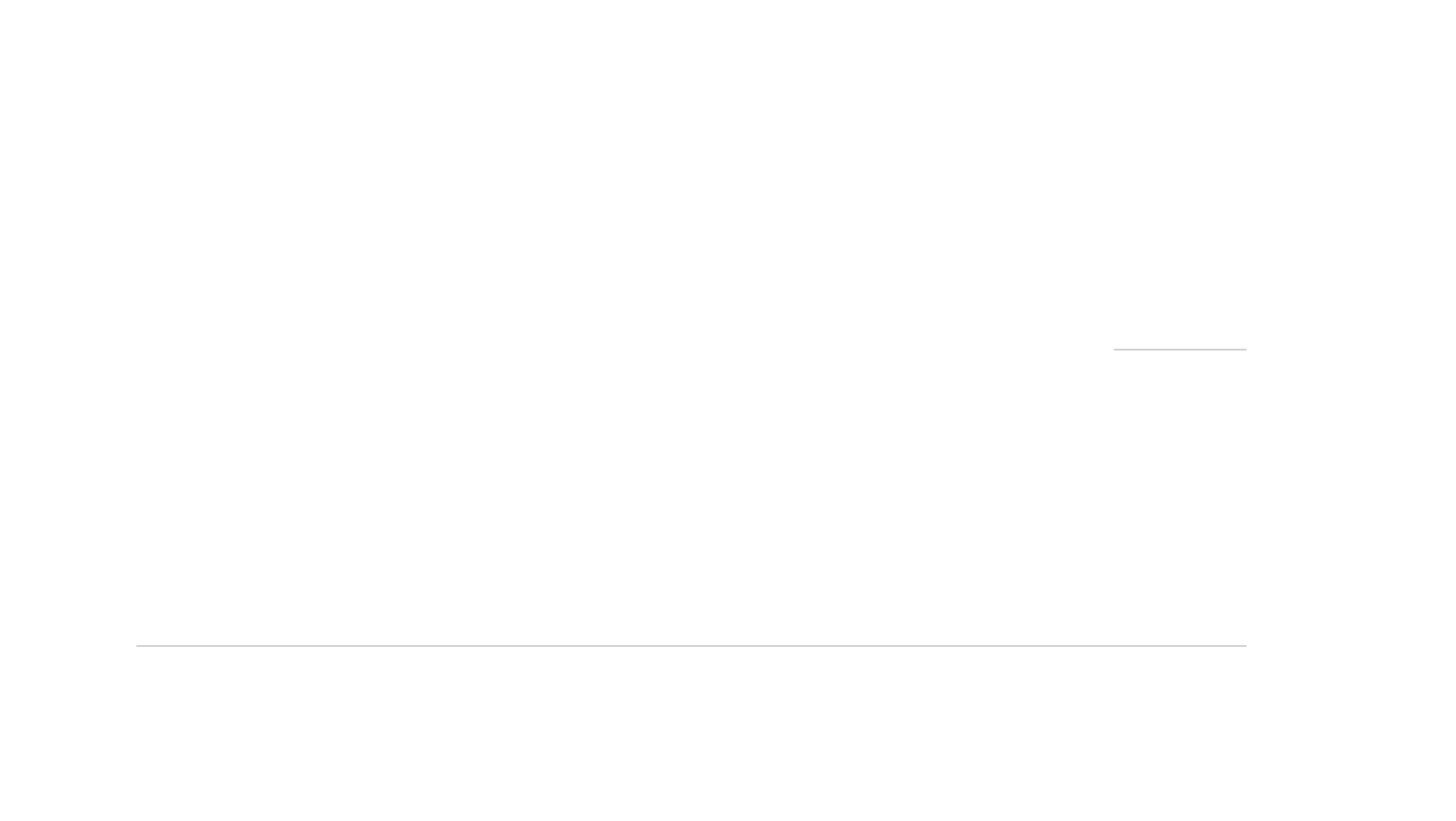 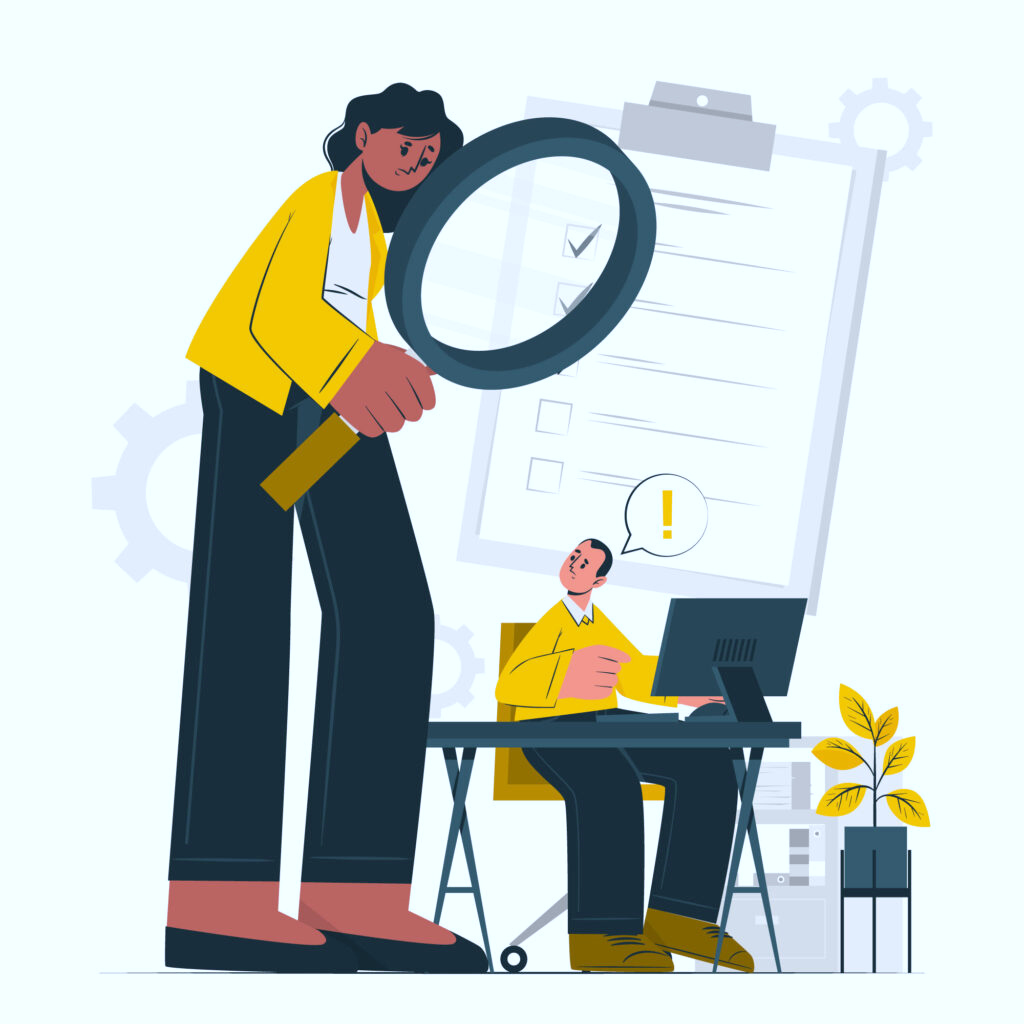 Juízo de Admissibilidade – procedimentos disciplinares
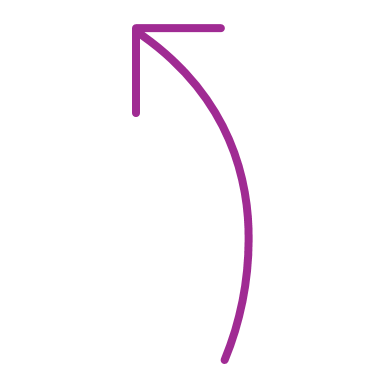 Decide, de forma fundamentada, sobre a continuidade ou arquivamento de uma denúncia, representação ou relato de irregularidade
- Arquivamento
- Proposição de solução consensual 
- Celebração de Termo de Ajustamento de Conduta (TAC)
- Termo Circunstanciado Administrativo (TCA)
- Investigação Preliminar Sumária (IPS)
- Instauração de sindicância ou processo administrativo
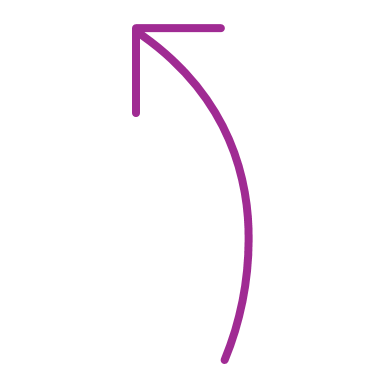 Pode resultar em:
[Speaker Notes: O objetivo de qualquer procedimento correcional é determinar a realidade dos fatos, a Verdade Material. A responsabilização e a punição de servidores, empregados ou empresas privadas não são o foco, mas uma consequência do processo, quando se constata o cometimento de irregularidades. A finalidade do processo será sempre descobrir o que de fato aconteceu e somente a partir daí, com base nas provas coletadas, identificar os responsáveis e indicar as penalidades aplicáveis. Mas, também, pode acontecer de se concluir pela ausência de irregularidades, nesse caso o processo será arquivado.]
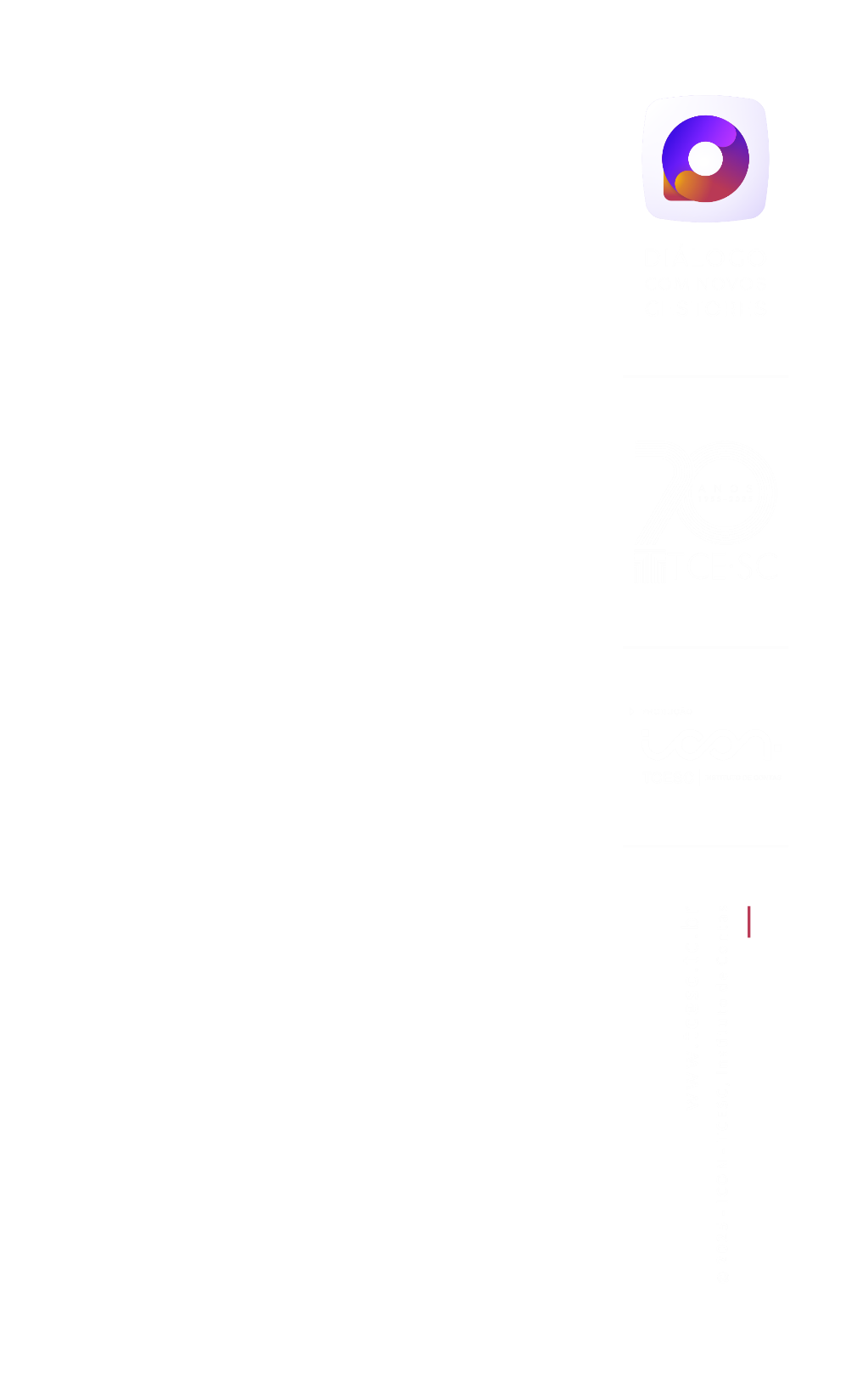 3.2 Atuação corretiva
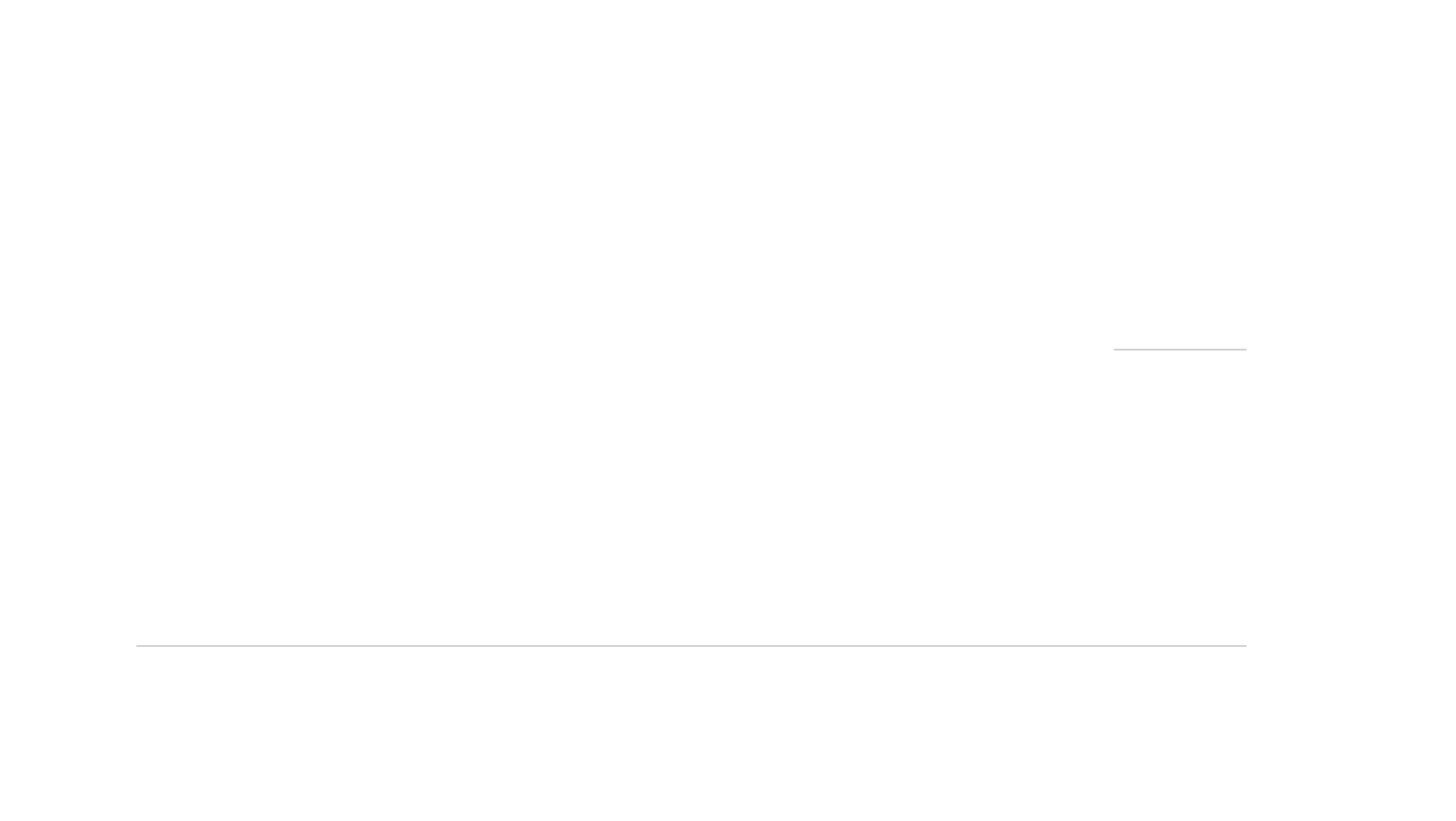 Após o exame de admissibilidade, constatadas evidências de autoria e materialidade, a autoridade competente deverá expedir o ato de nomeação da comissão (sindicante ou processante) para apuração dos fatos

Garantia do contraditório e ampla defesa do acusado

Recomenda-se a instituição de uma Comissão Permanente de Processo Disciplinar (CPPD)
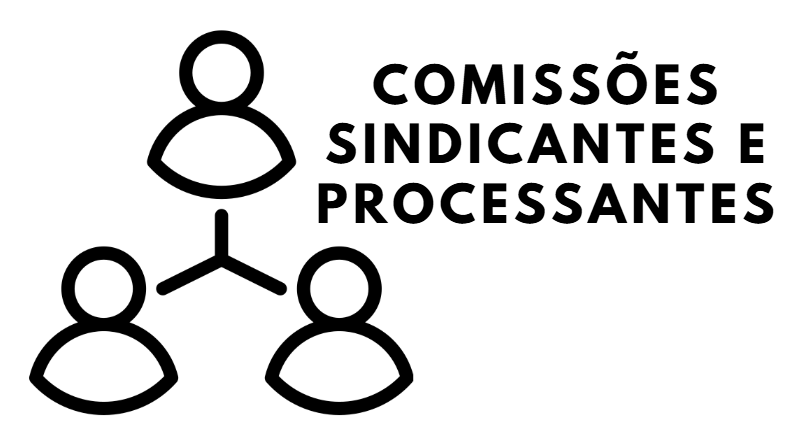 imparcialidade
transparência
eficiência
capacitação continuada dos membros da CPPD = rigor técnico
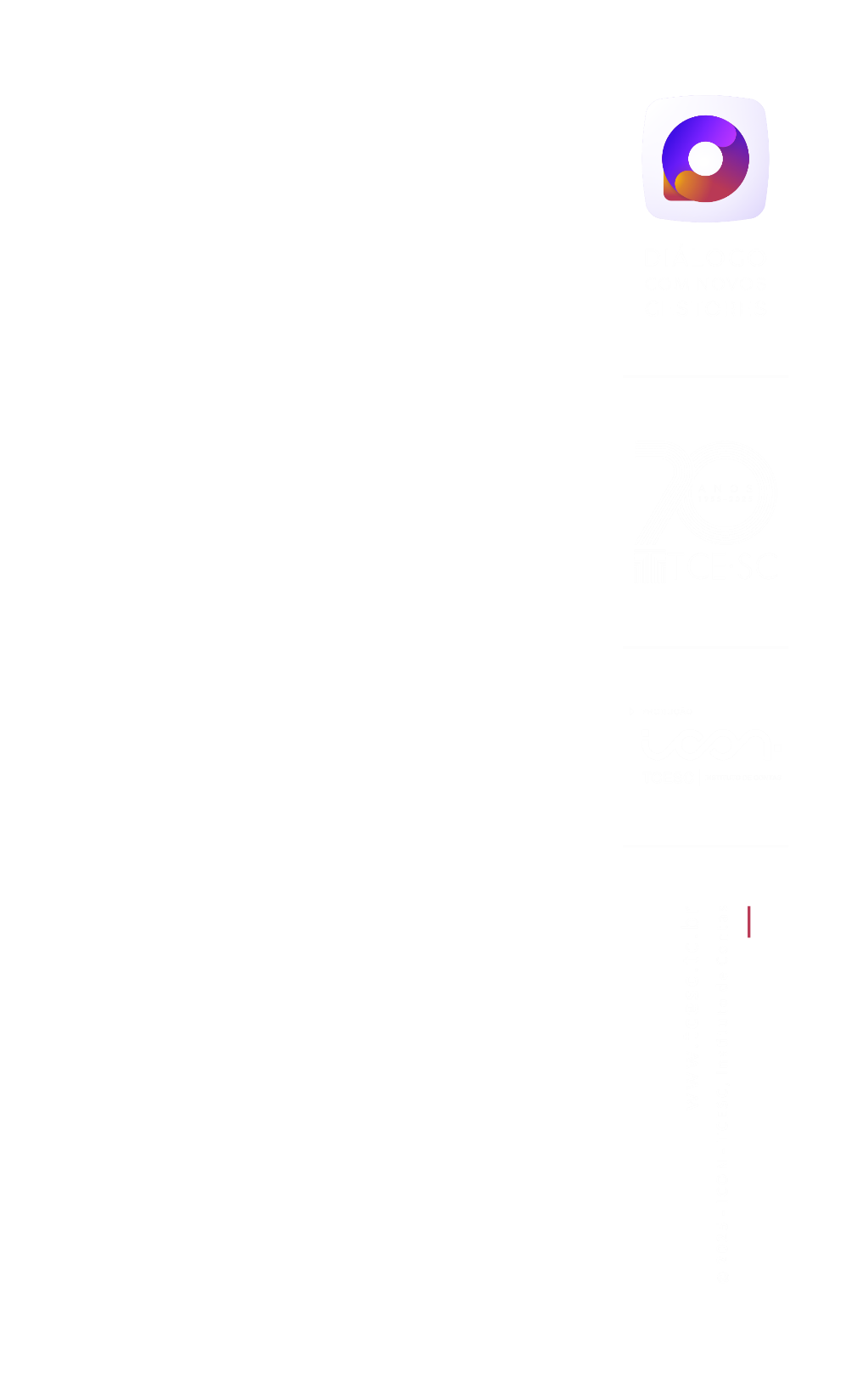 3.2 Atuação corretiva
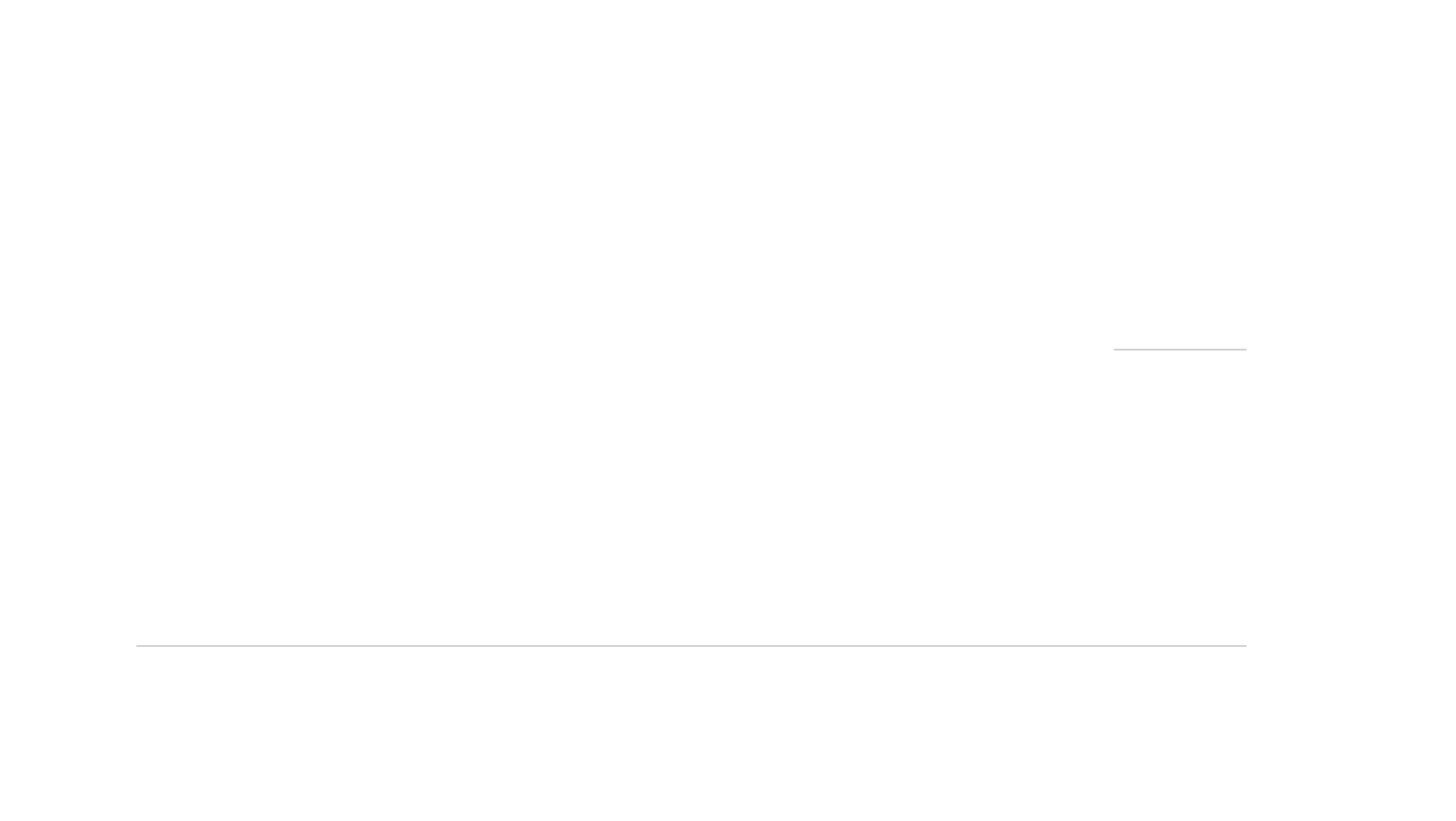 Processo Administrativo de Responsabilização - PAR
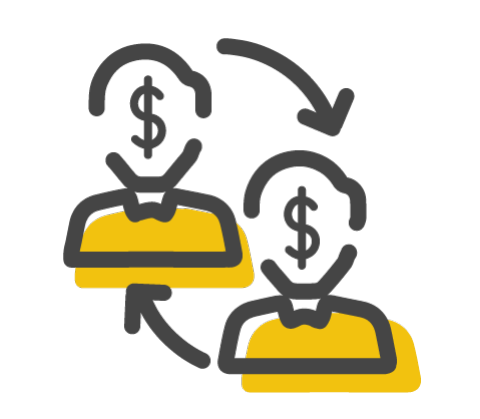 Lei n. 12.846/2013 (Lei Anticorrupção) + Lei n. 14.133/2021 (NLLC)
A apuração da responsabilidade administrativa de pessoa jurídica será realizada mediante a instauração de Processo Administrativo de Responsabilização (PAR)  	 julgamento cabe à autoridade máxima de cada órgão*.
Atos previstos como infrações administrativas à Lei 14.133/21 ou a outras normas relativas a licitações e contratos, que também sejam tipificados como atos lesivos na Lei Anticorrupção, serão apurados e julgados conjuntamente nos mesmos autos	rito do PAR**
* Arts. 8º e 10 da Lei n. 12.846/2013.   ** Art. 16 do Decreto (federal) n. 11.129/2022.
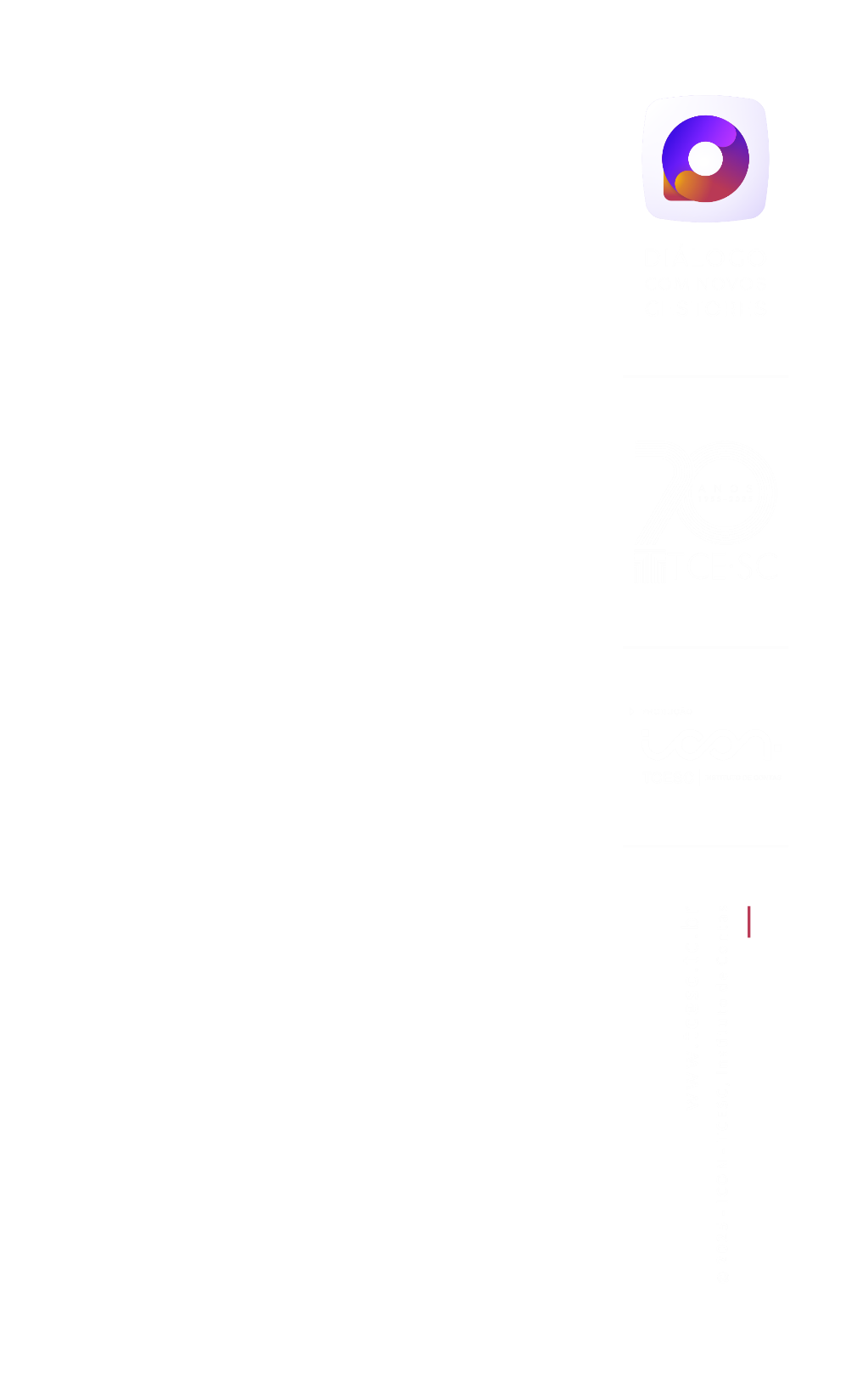 3.2 Atuação corretiva
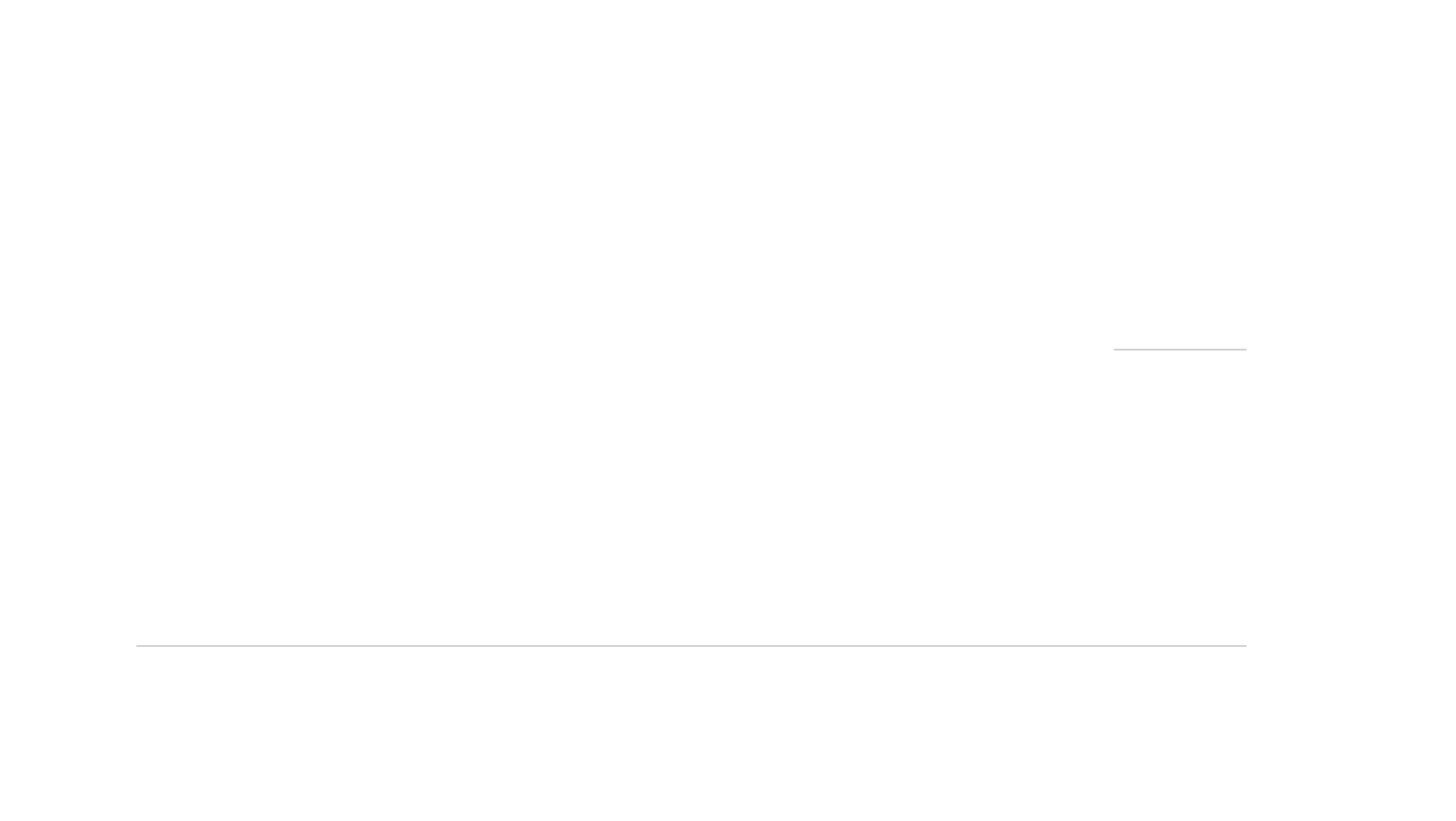 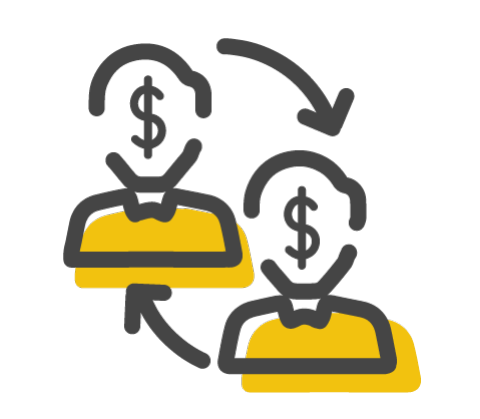 Processo Administrativo de Responsabilização - PAR
A Controladoria-Geral da União recomenda que os municípios regulamentem a Lei Anticorrupção conforme as peculiaridades locais, com a previsão de regras específicas sobre:
competências para a instauração e julgamento do PAR;
procedimentos investigativos anteriores à instauração do processo;
forma e cálculo de cobrança da multa administrativa;
regras para a celebração do acordo de leniência;
observância aos parâmetros de avaliação dos programas de integridade*;
obrigatoriedade de registro das sanções no Cadastro Nacional de Empresas Punidas – CNEP e no Cadastro Nacional de Empresas Idôneas e Suspensas – CEIS**.
* Parágrafo único do art. 7º da Lei n. 12.846/2013. ** Conforme art. 58 do Decreto (federal) 11.129/2022.
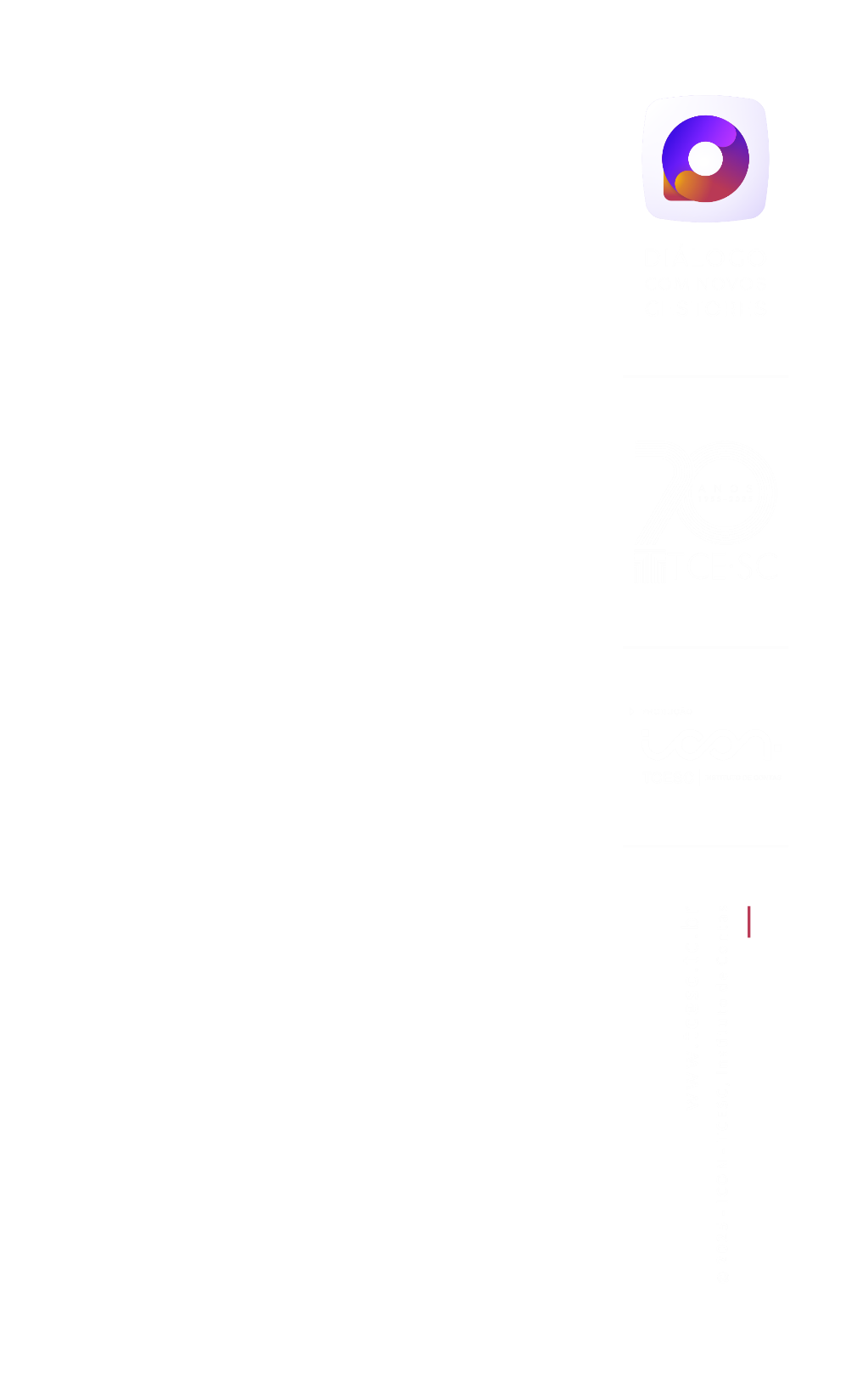 4. Garantia de recursos orçamentários
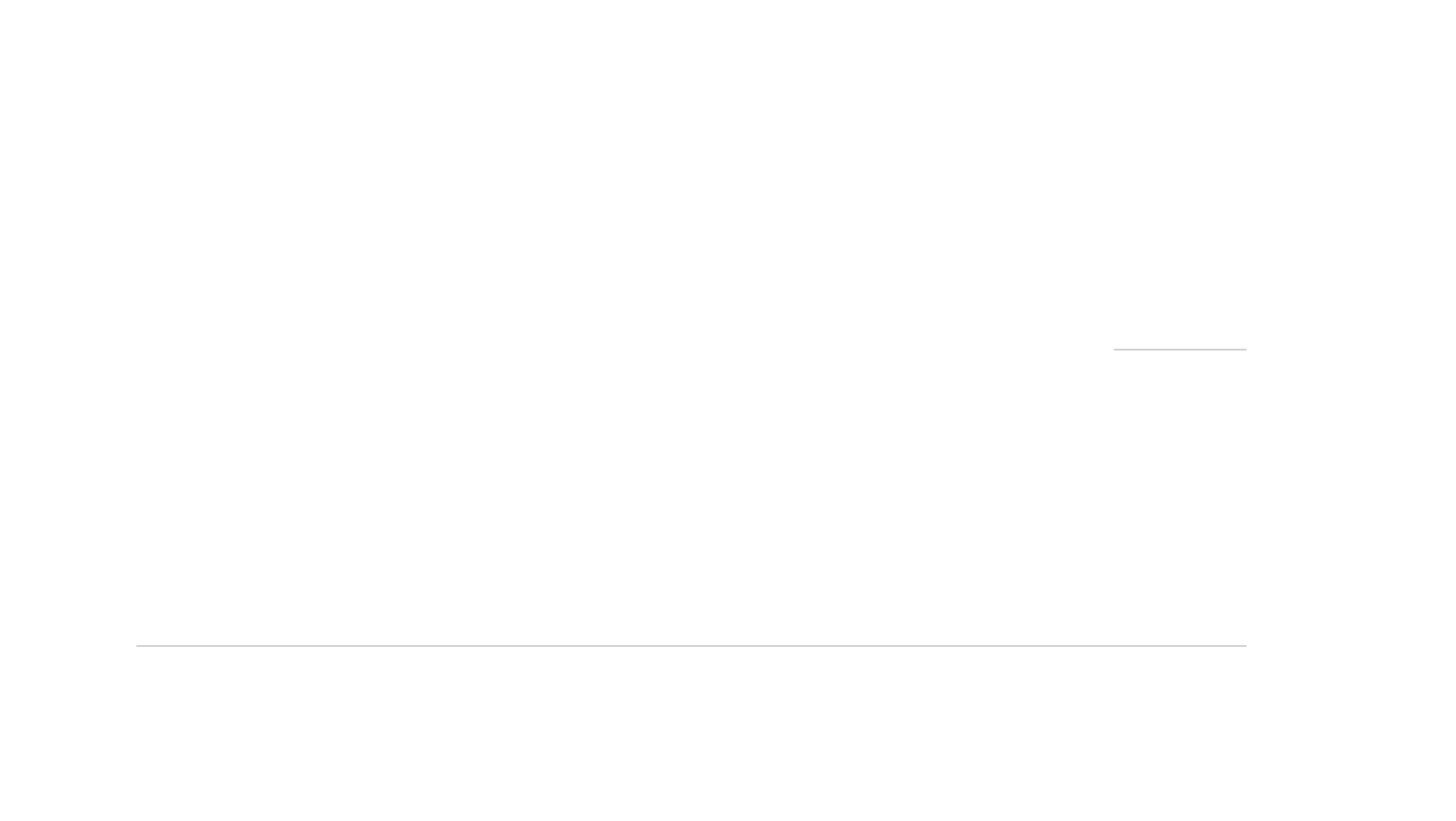 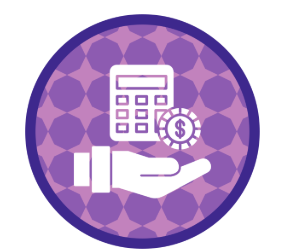 Recomenda-se que os municípios prevejam, em seus planejamentos orçamentários, os meios indispensáveis ao pleno funcionamento dessas unidades, como investimentos em infraestrutura, tecnologias, capacitação de servidores e outras necessidades essenciais.
O TCE/SC poderá, em atividade fiscalizatória futura, avaliar o fluxo dos recursos destinados a essas unidades
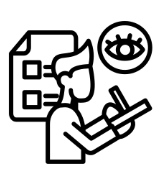 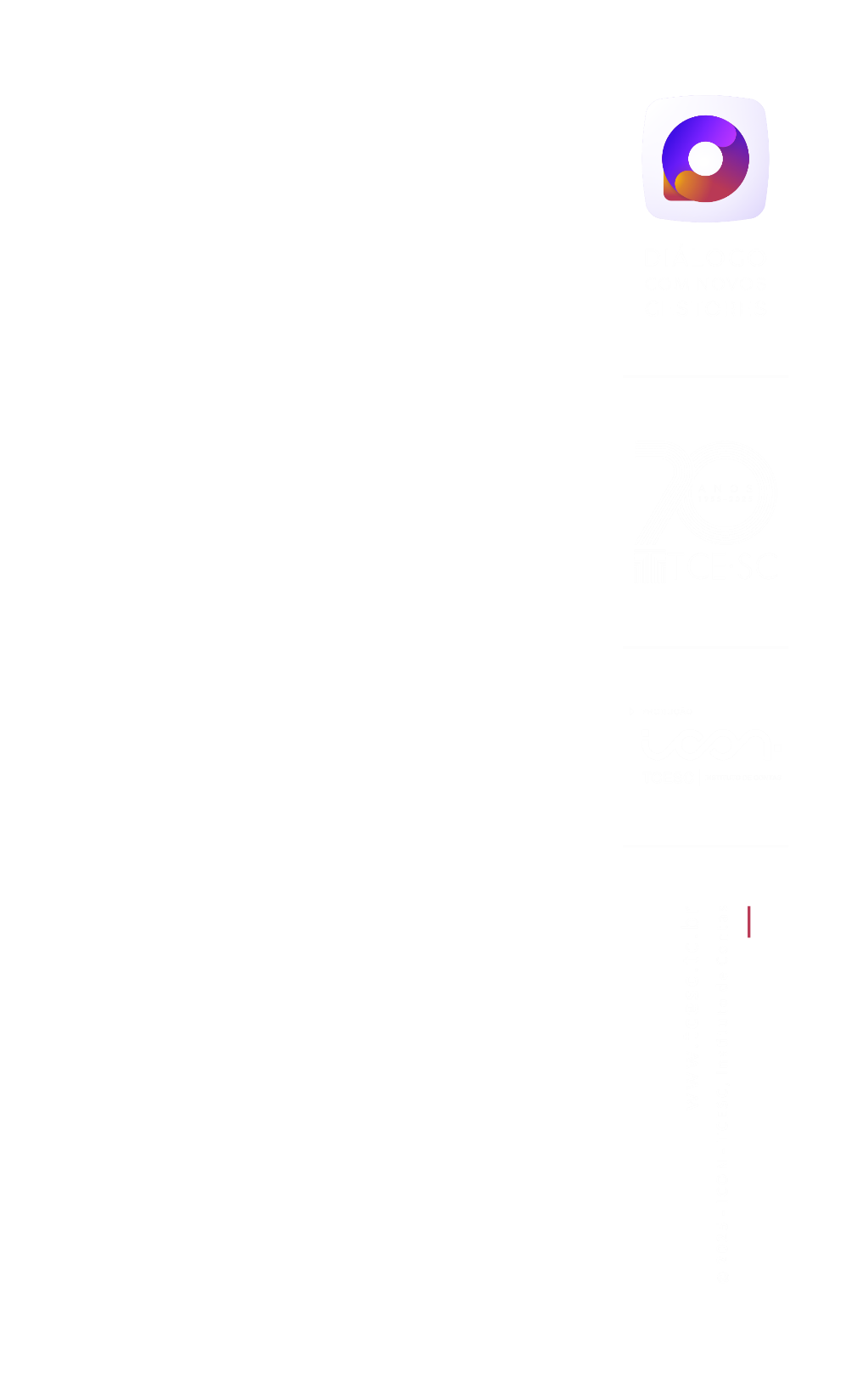 5. Harmonização e uniformização normativa
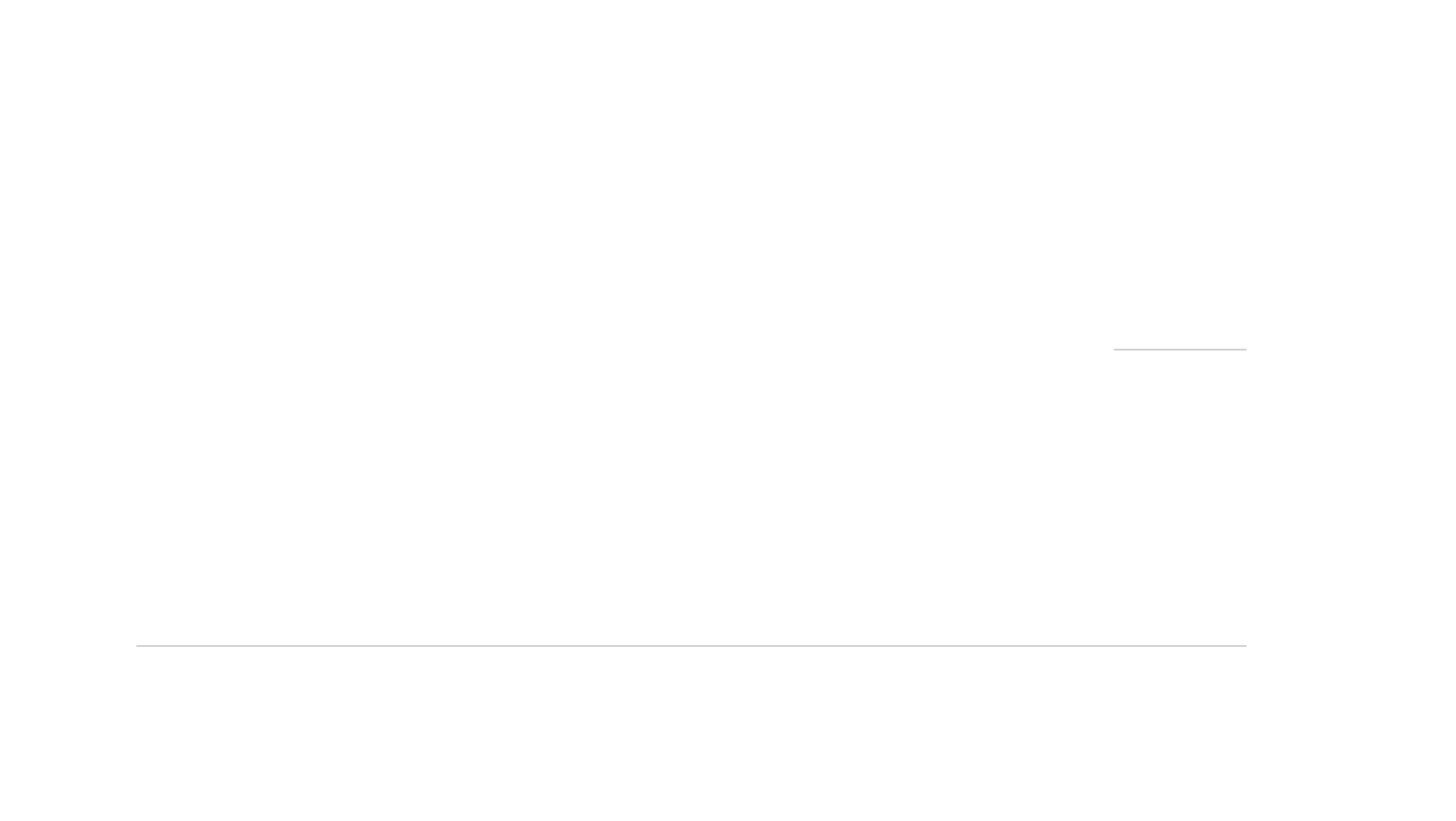 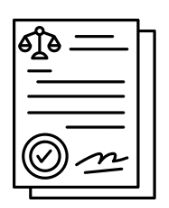 Harmonização do regime disciplinar com a legislação
 pós-Constituição de 1988
Decreto-Lei n. 4.657/1942 (LINDB) – Princípios de interpretação e diretrizes para a resolução de conflitos normativos             segurança jurídica
Lei n. 13.869/2019 - Lei de Abuso de Autoridade           limites legais no exercício do poder público, especialmente em ações de responsabilização
Regime disciplinar municipal deve se adequar às inovações legislativas
Considerar a previsão de meios alternativos de resolução de conflitos, a exemplo da mediação
(modelo ref.: Res. N. TC-261/2024)
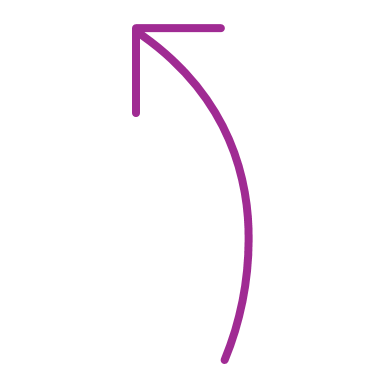 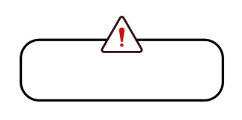 revisar estatutos!
Uniformização legislativa como base 
para consórcios intermunicipais
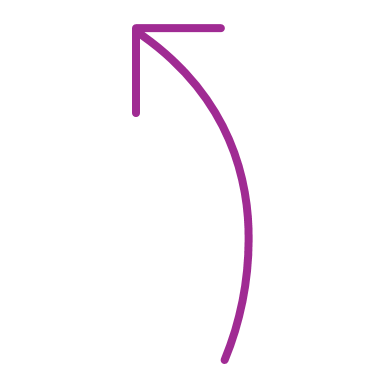 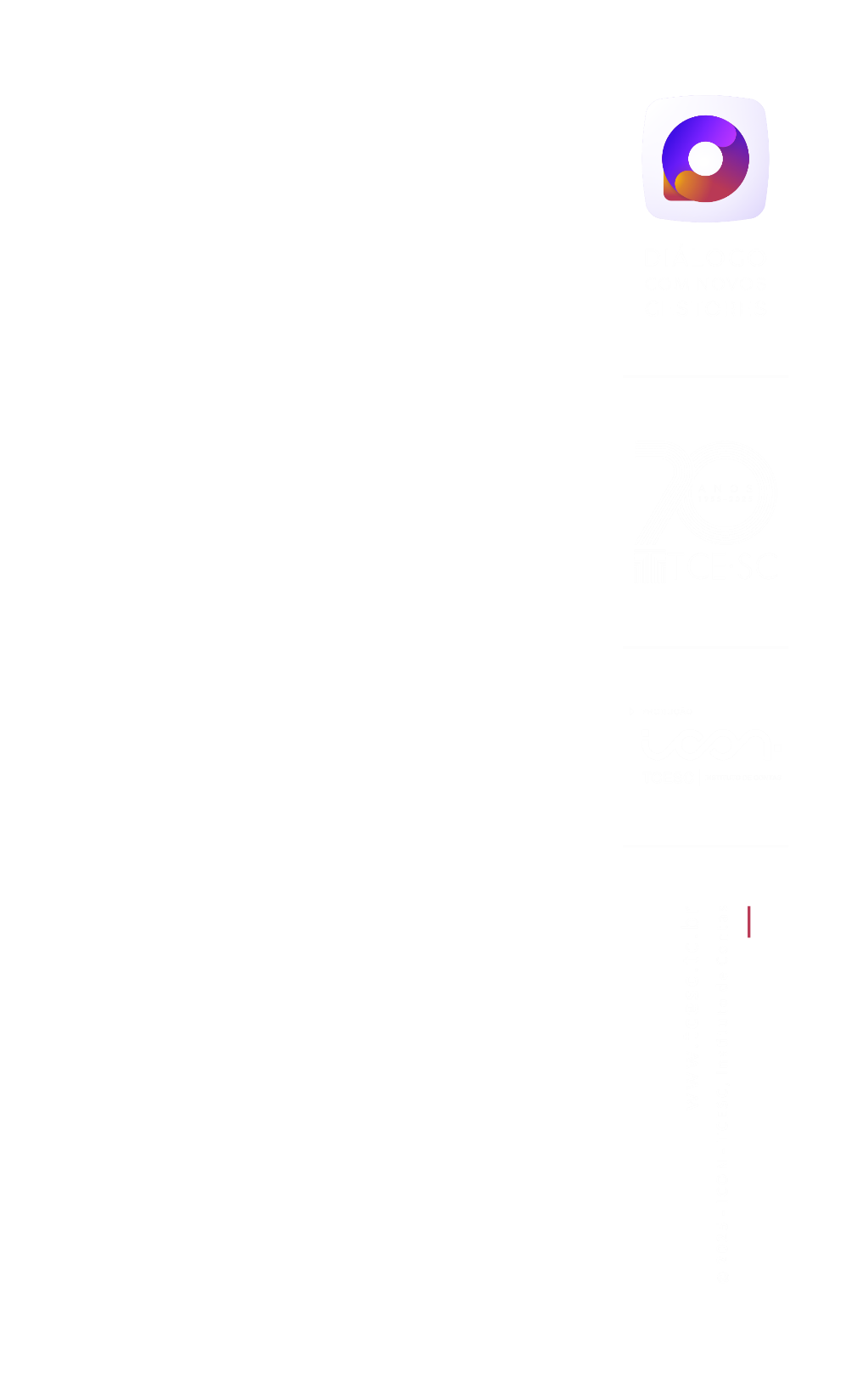 6. Utilização de sistemas correcionais: e-PAD e CGU-PJ
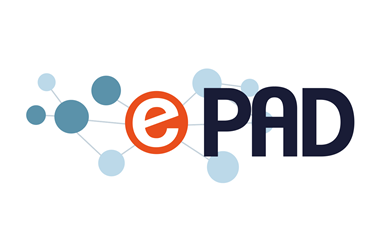 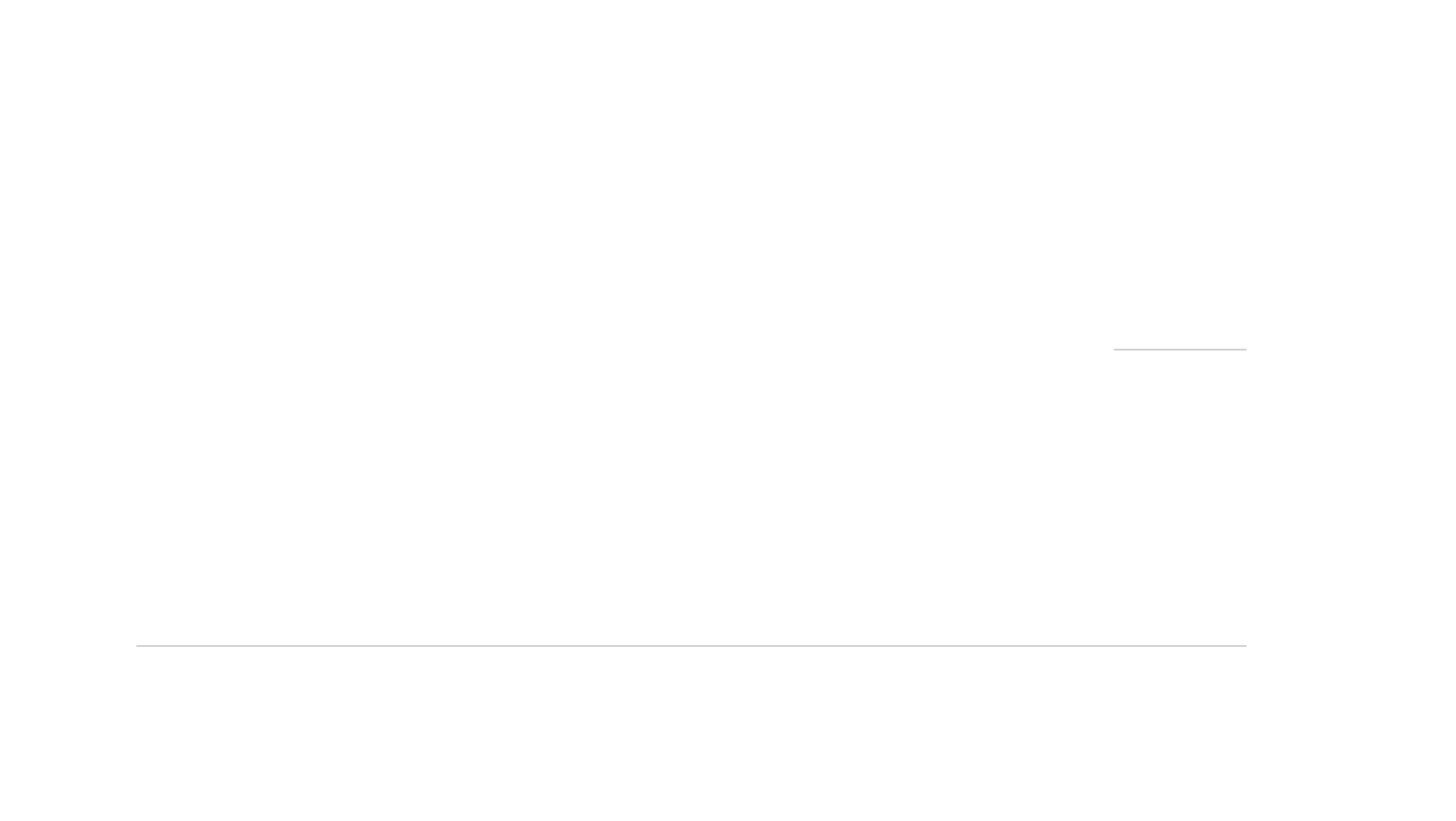 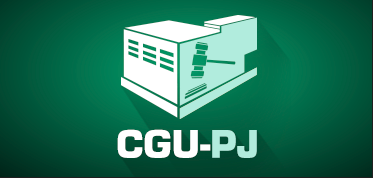 Código-fonte disponibilizado gratuitamente pela CGU
Compõem o ambiente de controle dos processos de correição do Poder Executivo Federal
Necessária a adesão ao PROCOR
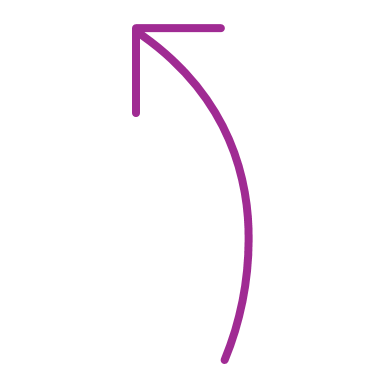 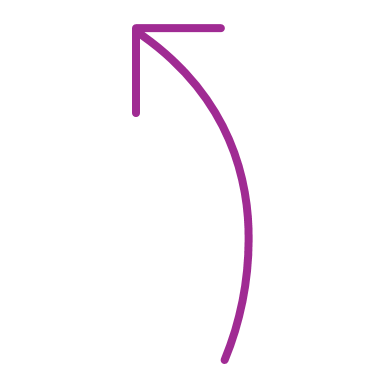 Funcionalidades: armazenamento de papéis de trabalho utilizados pelas comissões, ferramentas de planejamento e alertas, Matriz de Responsabilização, IA, painéis gerenciais
Funcionalidades: permite o registro e acompanhamento dos PARs com base de dados consistente e atualizada, integração com o CNEP e CEIS, módulos de treinamento e capacitação
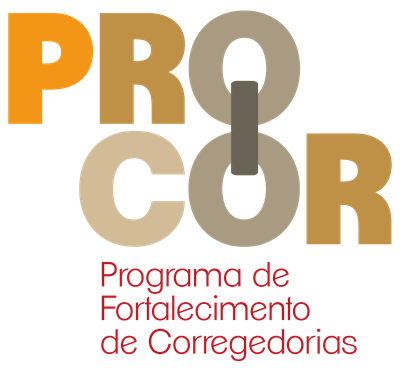 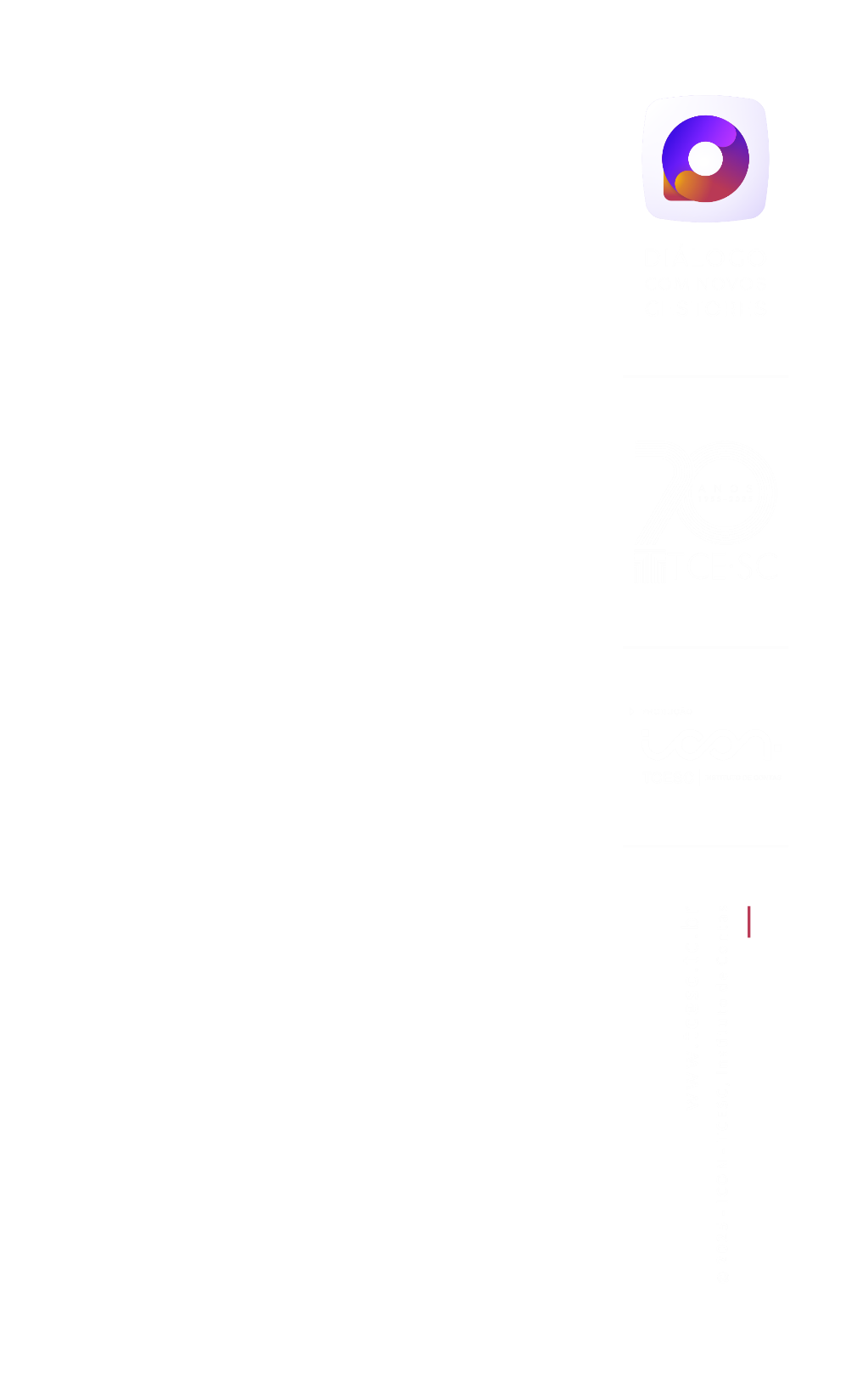 7. Capacitação continuada
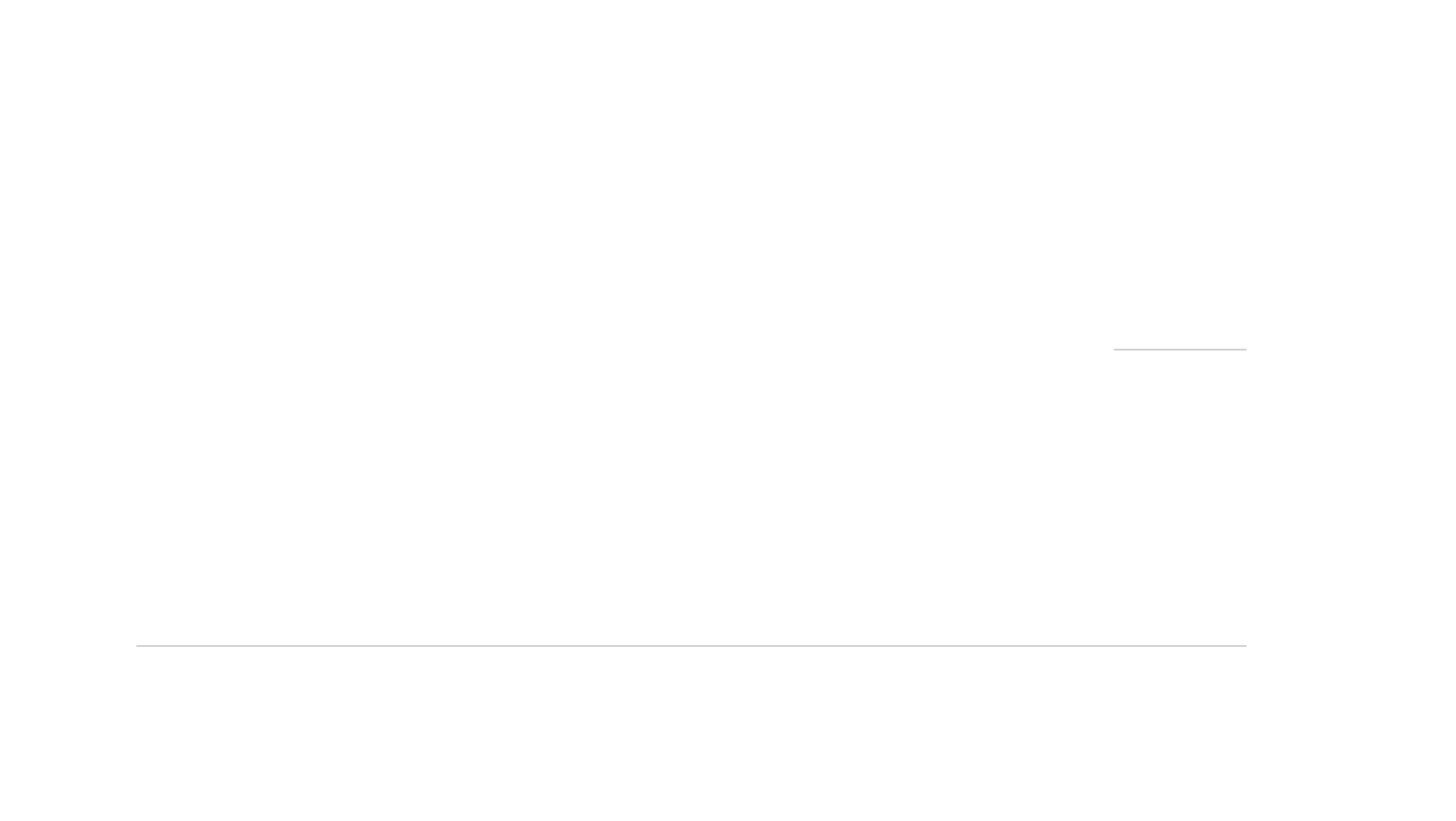 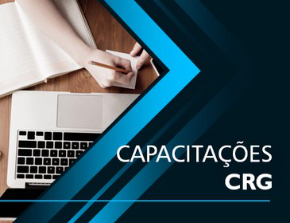 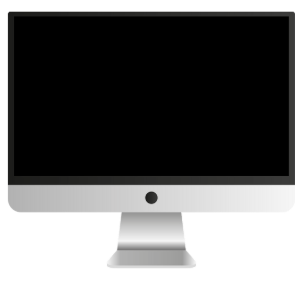 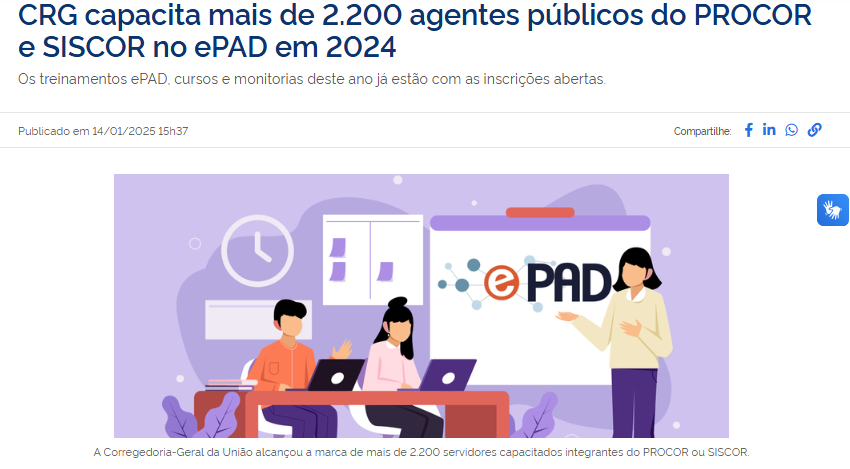 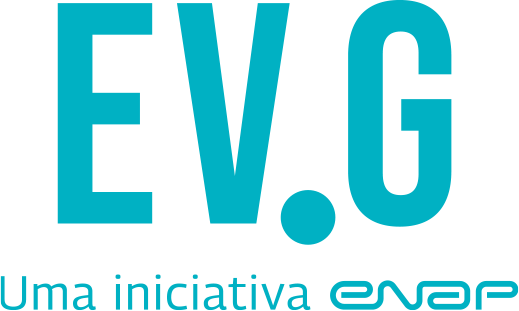 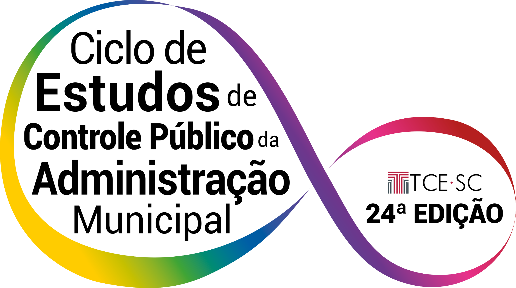 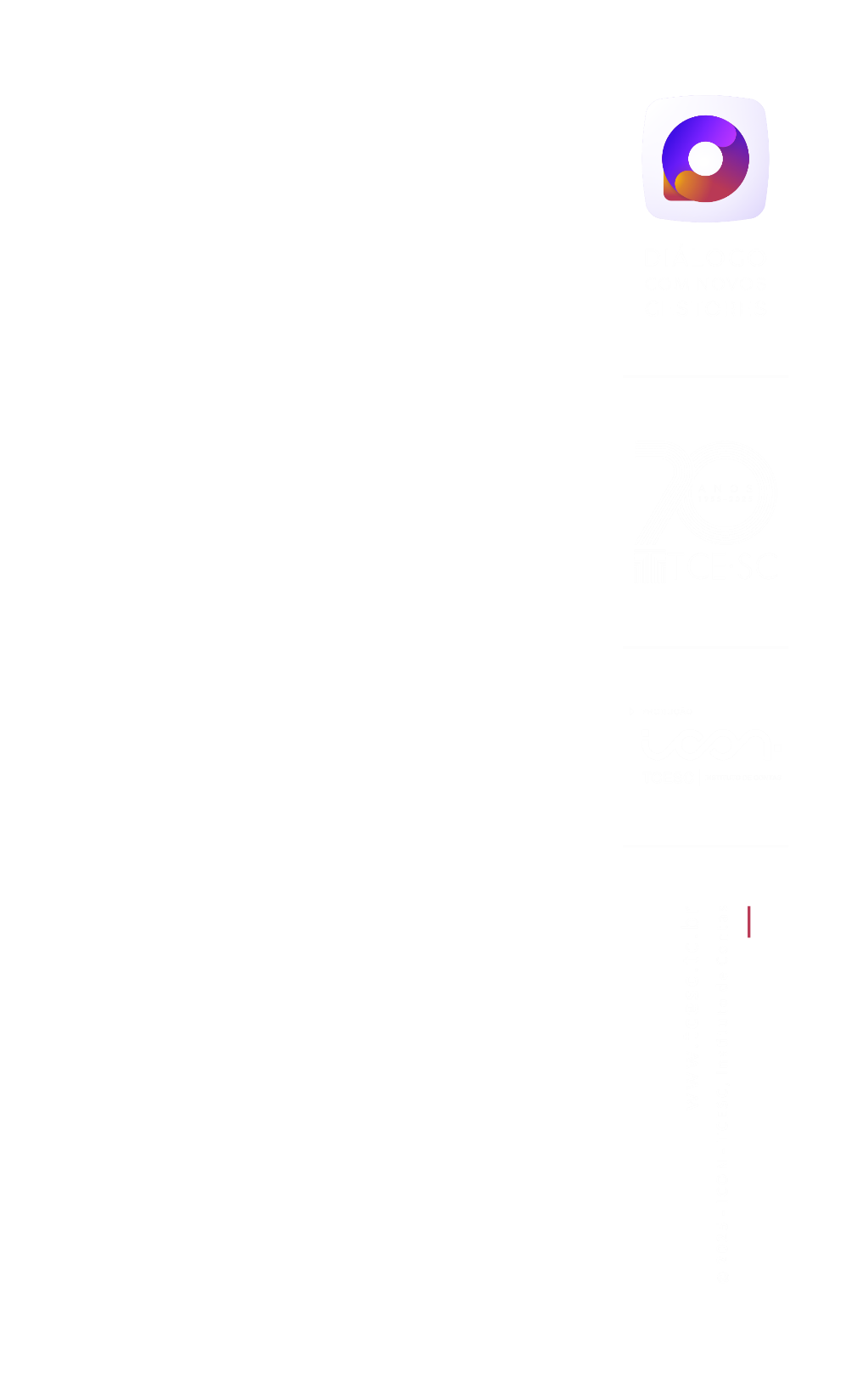 8. Estrutura proposta
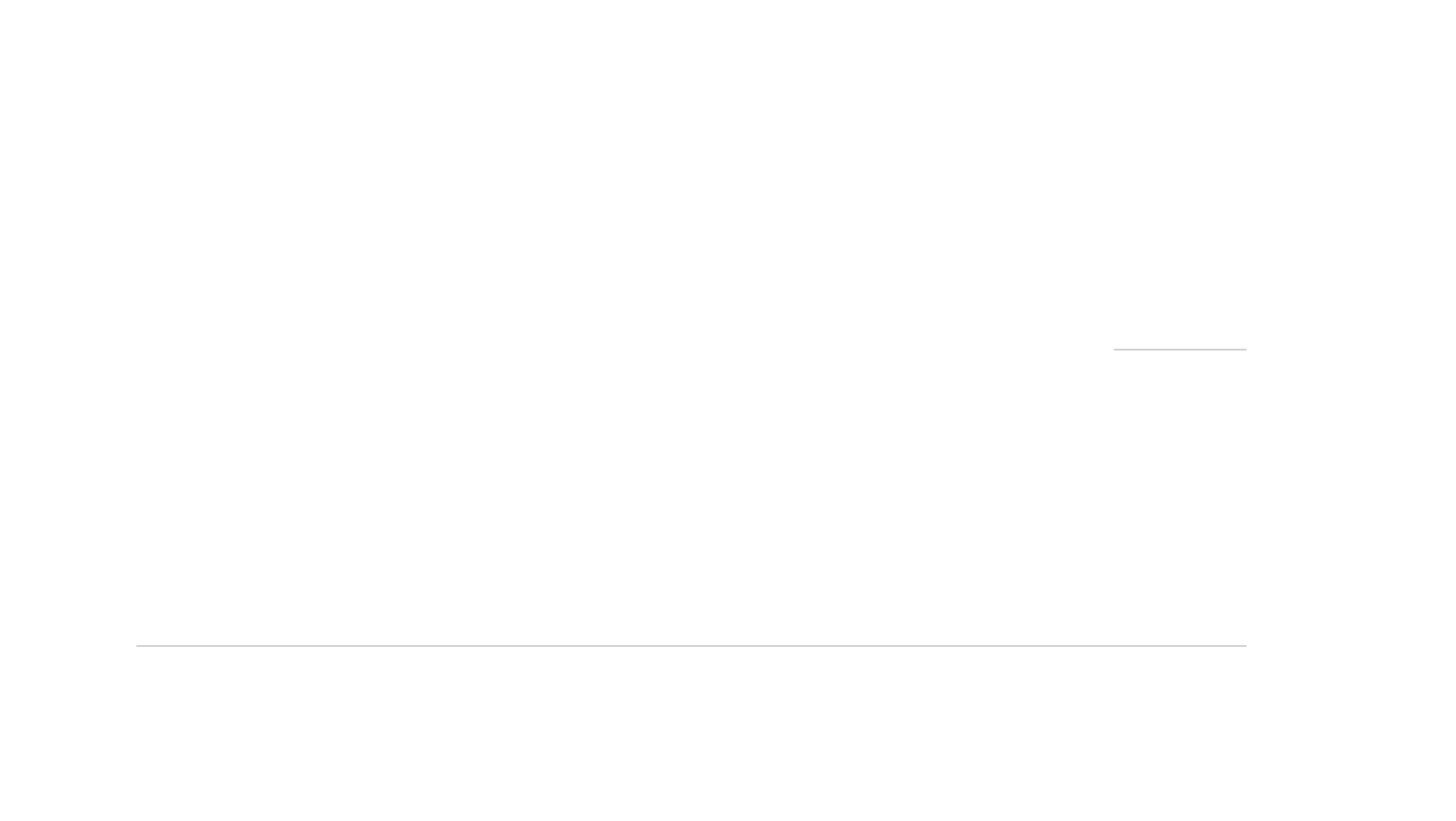 8.1 Modelo como unidade administrativa do município:
Transparência ativa
CONTROLE INTERNO
Comunicação
CORREGEDORIA
OUVIDORIA
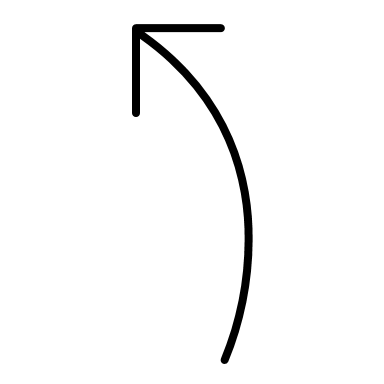 CPPD
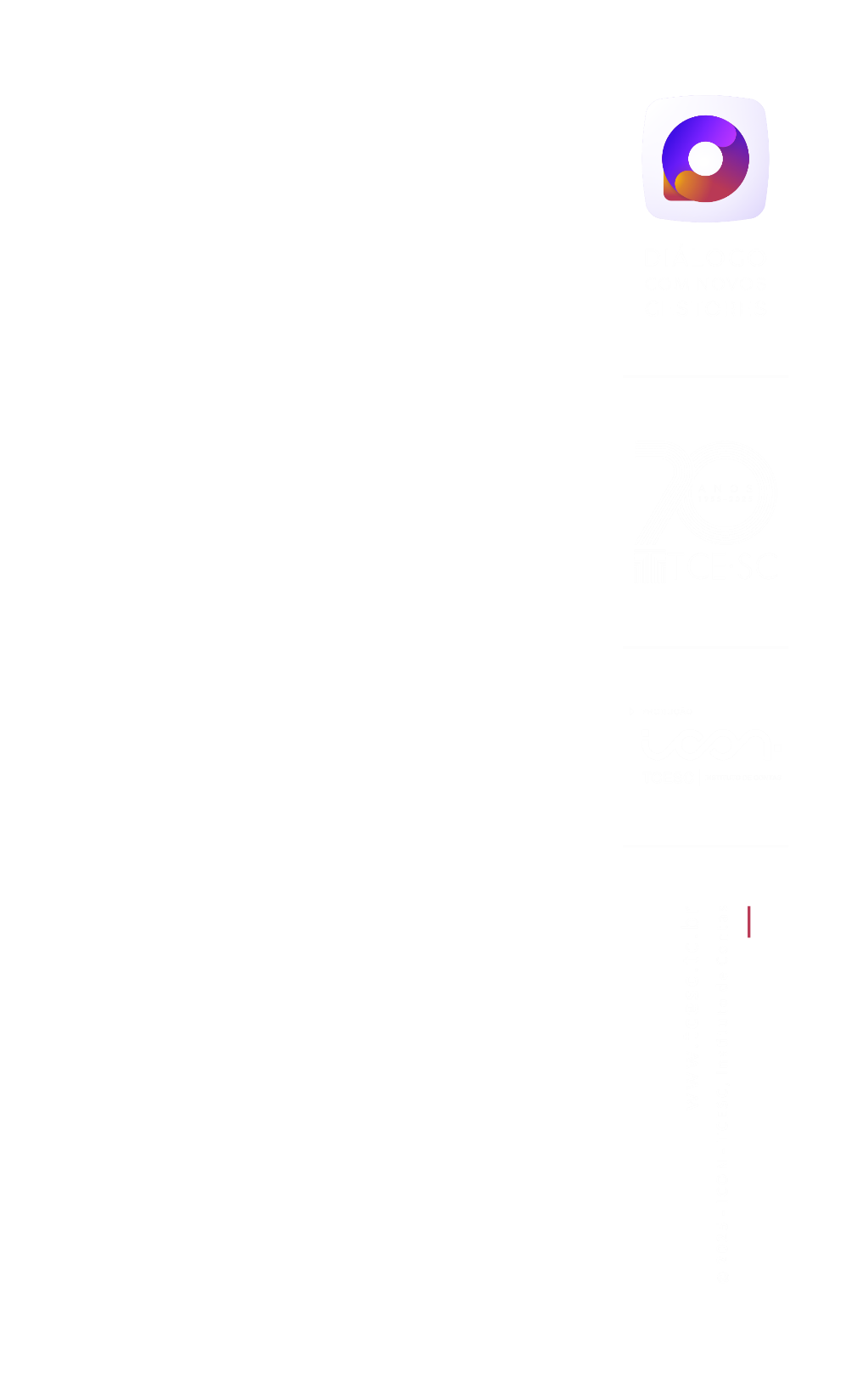 8. Estrutura proposta
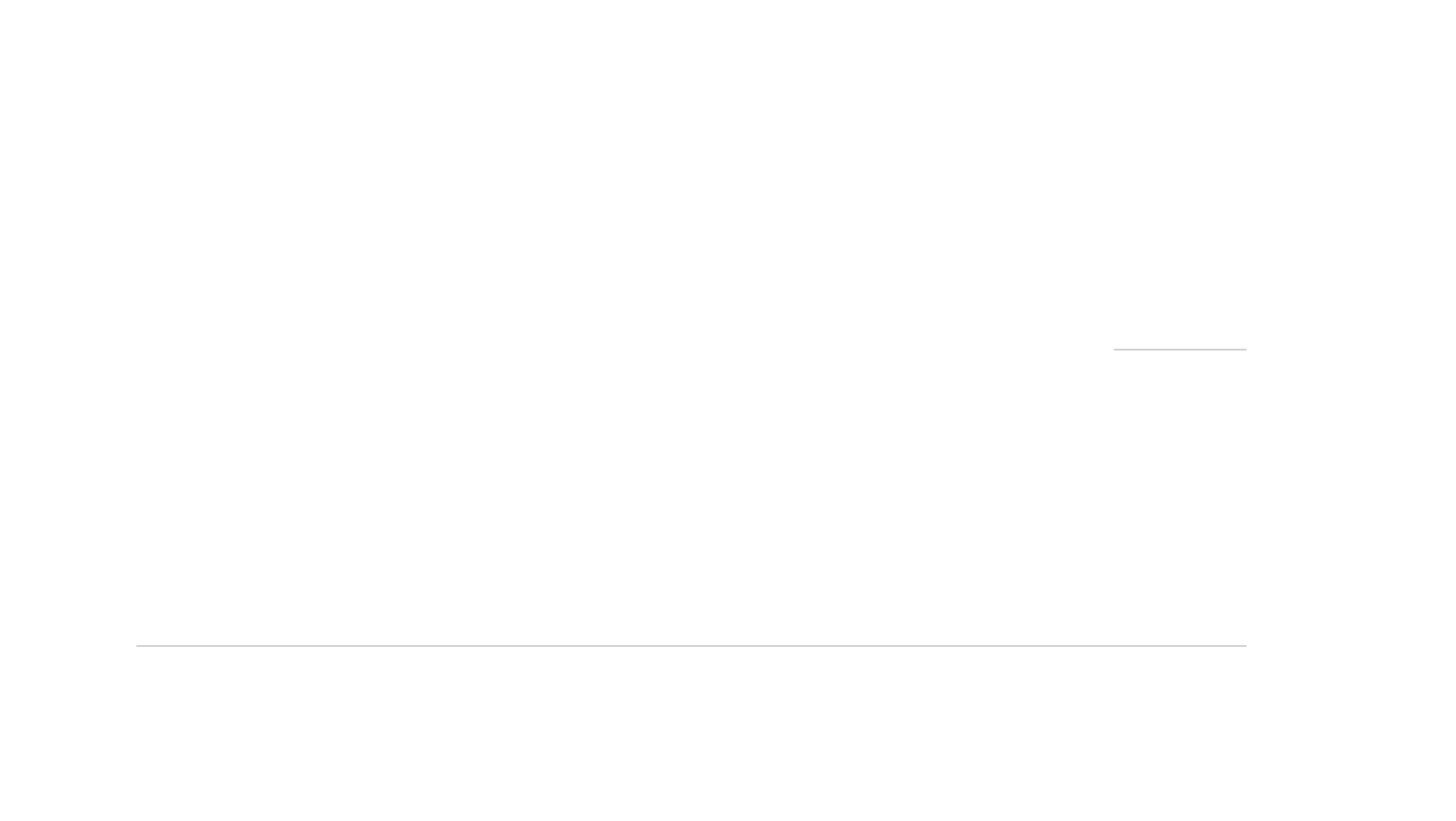 8.1 Modelo como unidade administrativa do município:
CONTROLADORIA
CORREGEDORIA-GERAL
DIVISÃO DE PROCEDIMENTOS DISCIPLINARES E RESPONSABILIZAÇÃO DE ENTIDADES PRIVADAS
DIVISÃO DE 
CORREIÇÃO E 
INSPEÇÃO
Comissões Permanentes
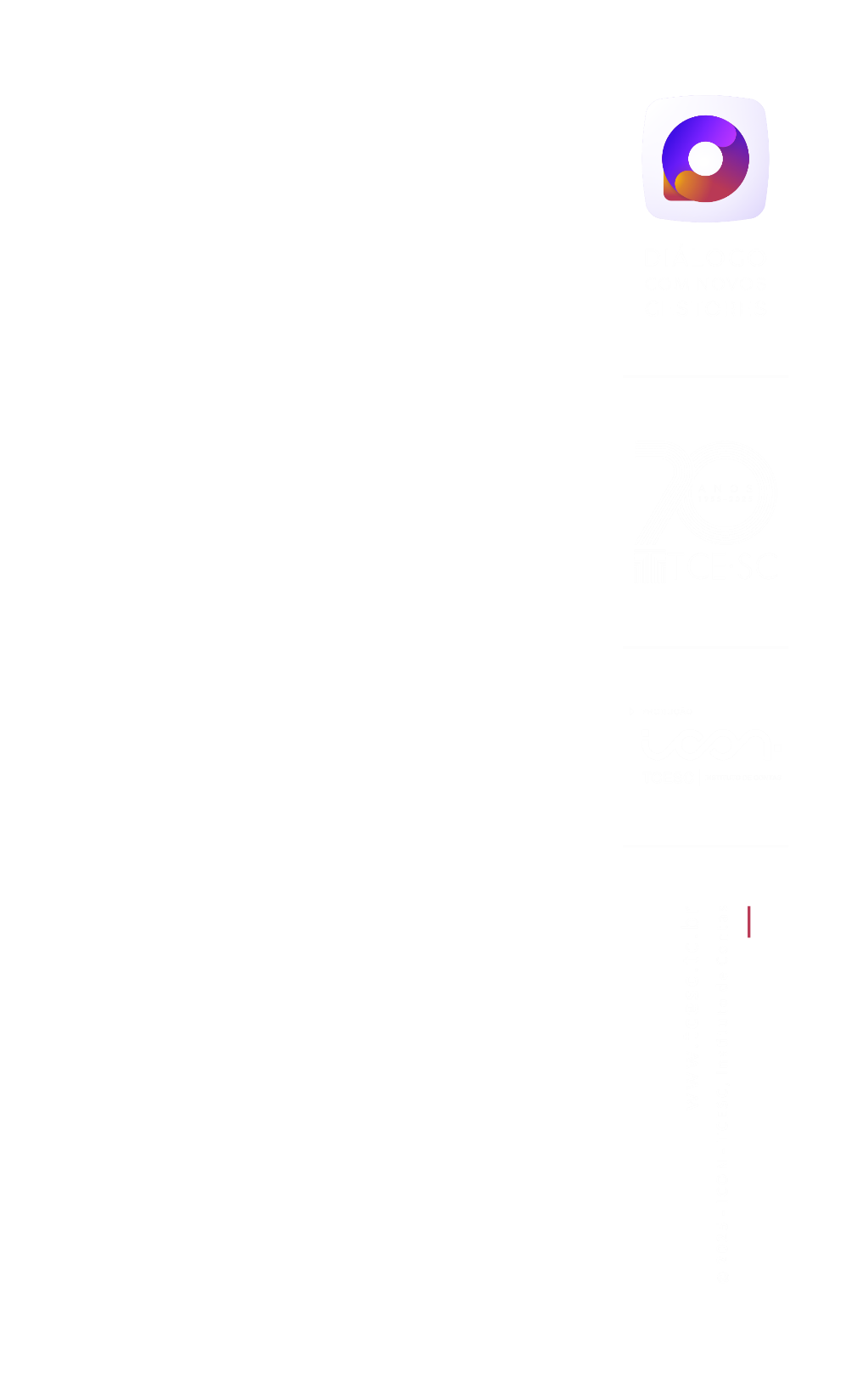 8. Estrutura proposta
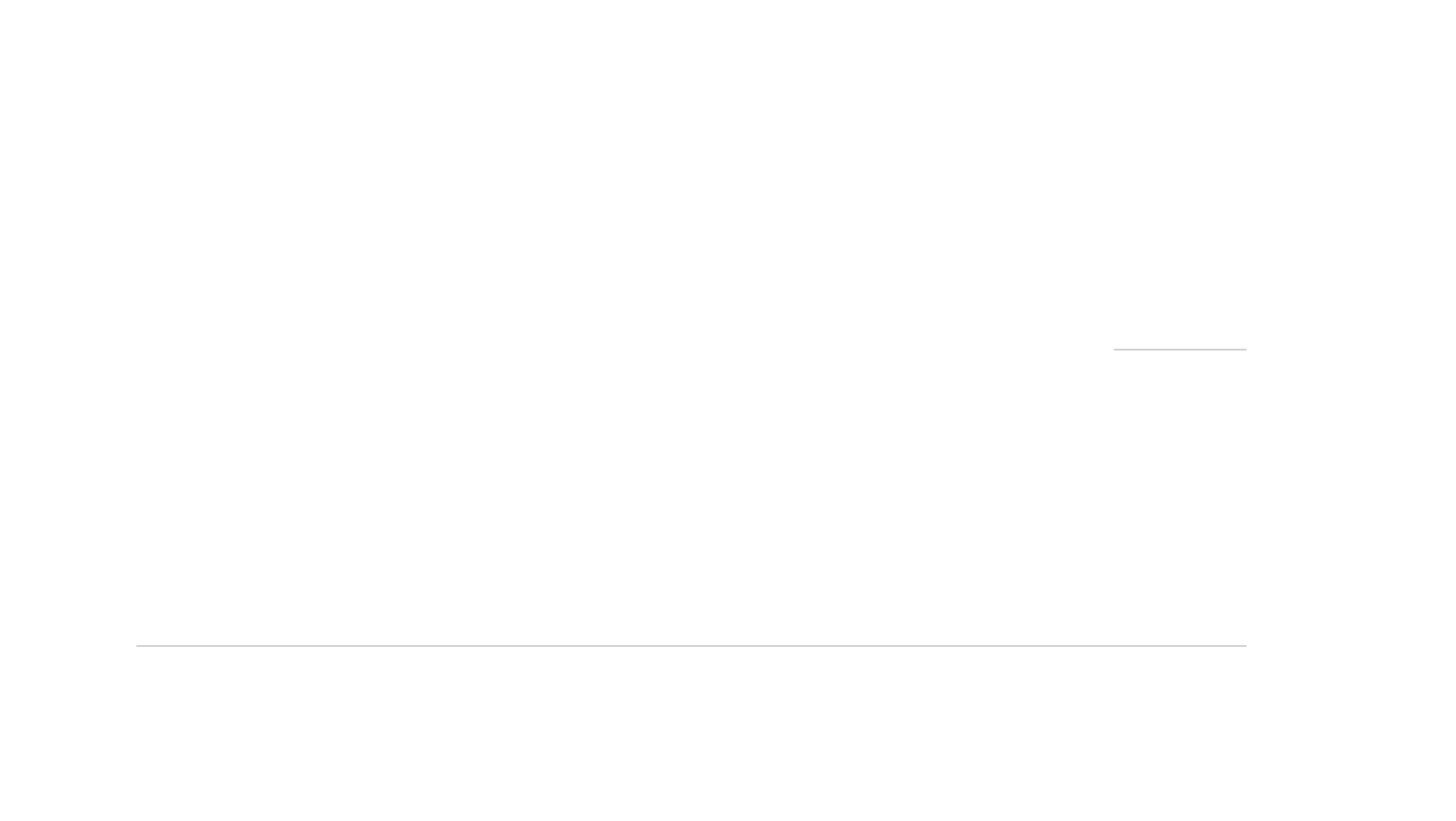 8.1 Modelo como unidade administrativa do município:
A exemplo da CGU e da CGE/SC, as CORREGEDORIAS ficam vinculadas ao CONTROLE INTERNO.
Tanto a CORREGEDORIA quanto a OUVIDORIA podem receber as denúncias e representações. 
Estrutura integrada potencializa as ações de controle interno 	   coesão entre as quatro macrofunções.
Fundamental que as competências sejam previstas em lei		autonomia.
Recomendável que o quadro de servidores seja composto por servidores efetivos.
A CPPD como instrumento de imparcialidade e meio de capacitação permanente.
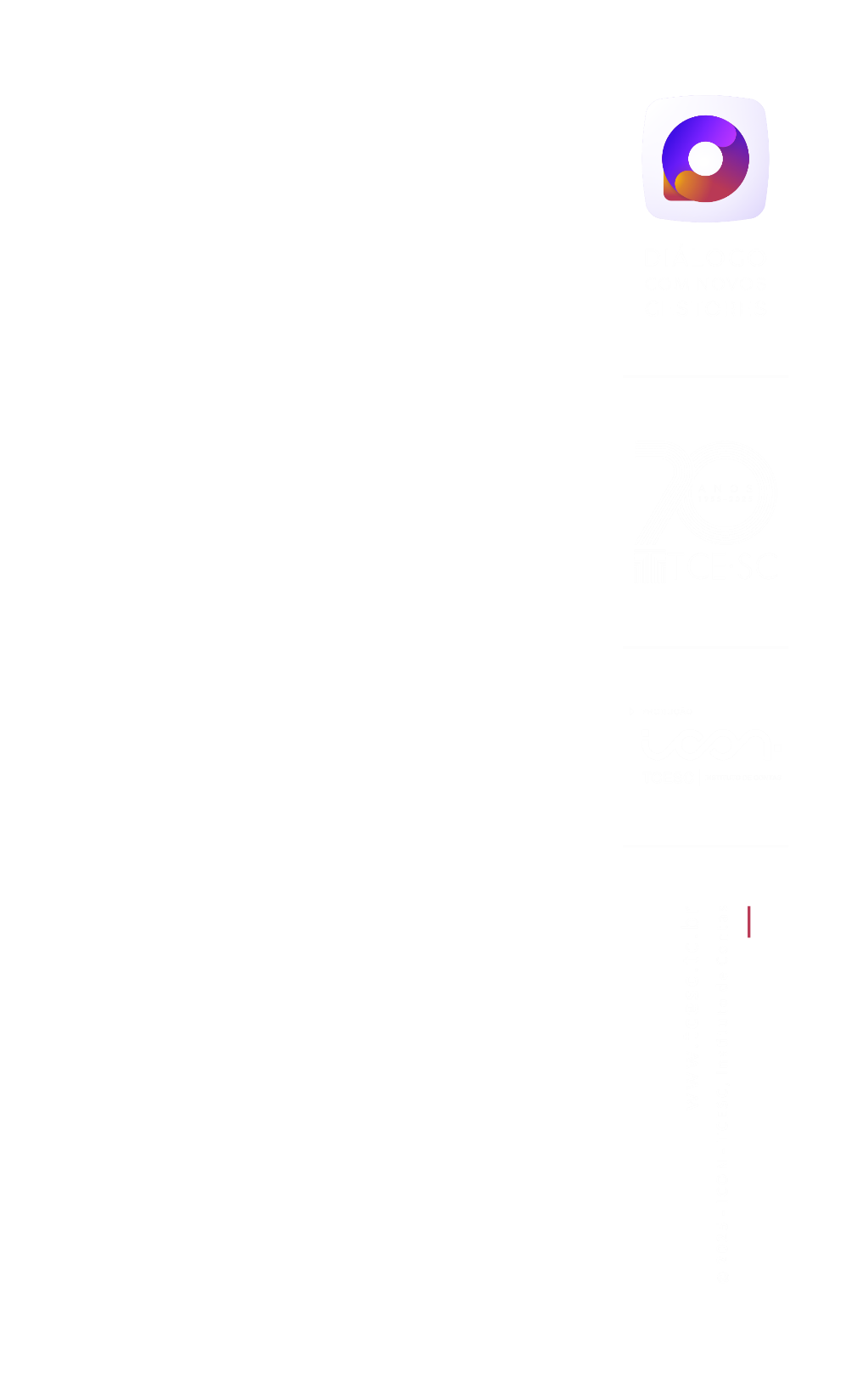 8. Estrutura proposta
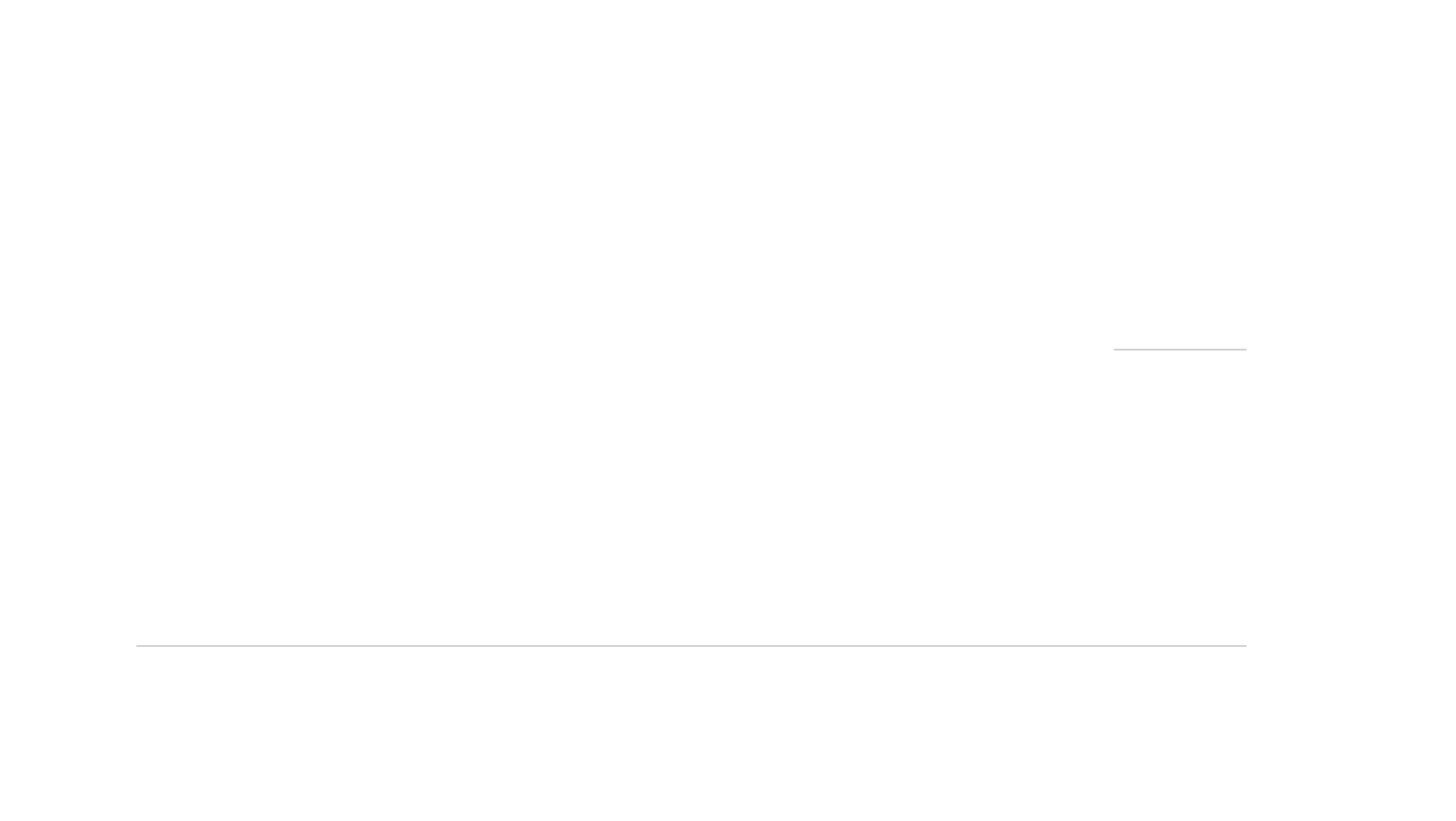 8.2 A implementação das atividades correcionais por meio de consórcios
Ideal para municípios de pequeno porte – limitações técnicas e orçamentárias.
Amparo na Lei n. 11.107/2005 e Decreto (federal) n. 6.017/2007. 
Permite uso racional dos recursos públicos	      compartilhamento de estruturas e profissionais capacitados.
Somente aplicável aos consórcios criados nos termos do art. 6º, inciso I, da Lei n. 6.017/2007 	           ASSOCIAÇÕES PÚBLICAS, que se enquadram no gênero AUTARQUIA, regidas pelas normas de direito público.
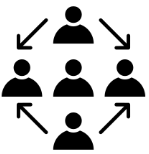 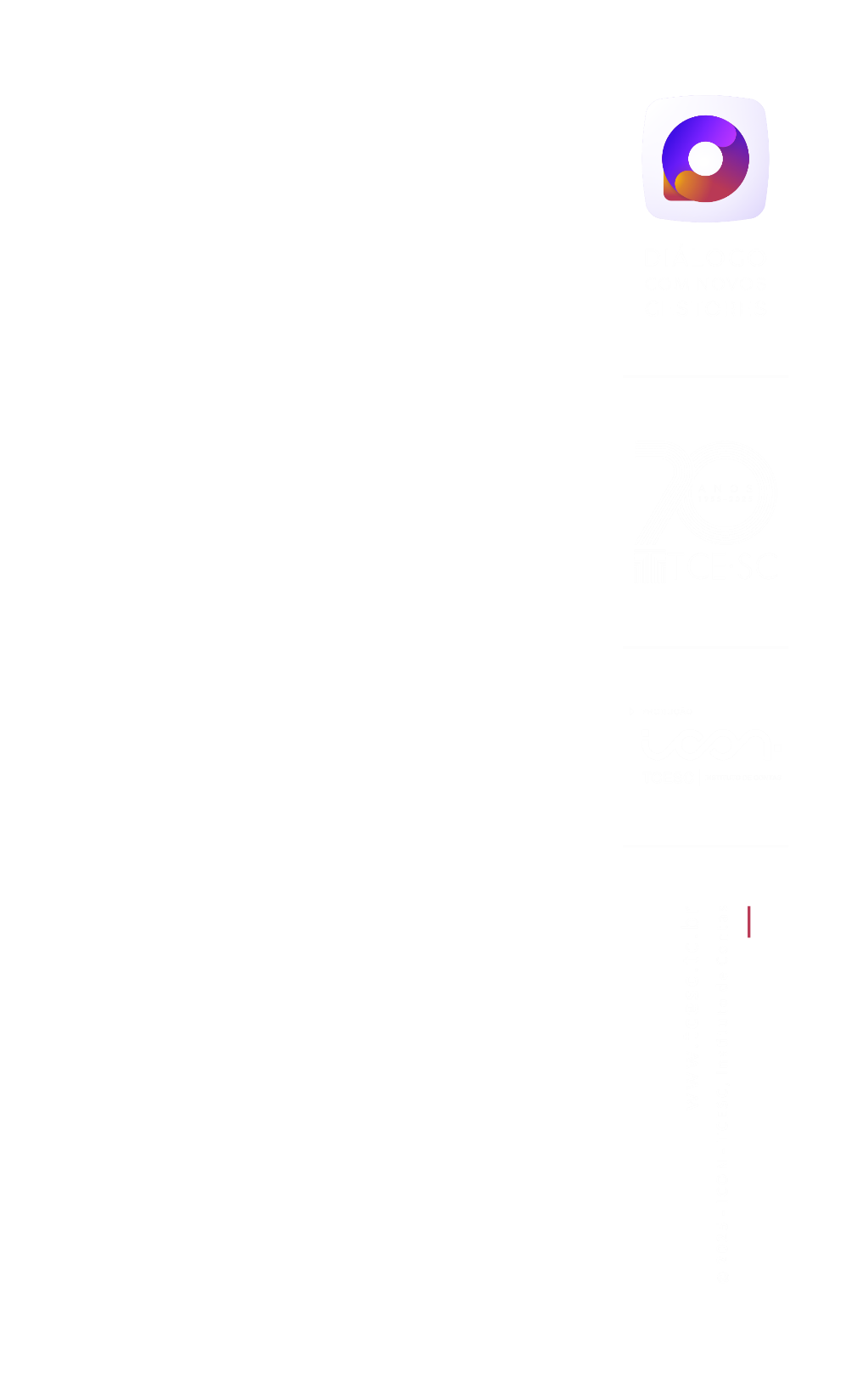 8. Estrutura proposta
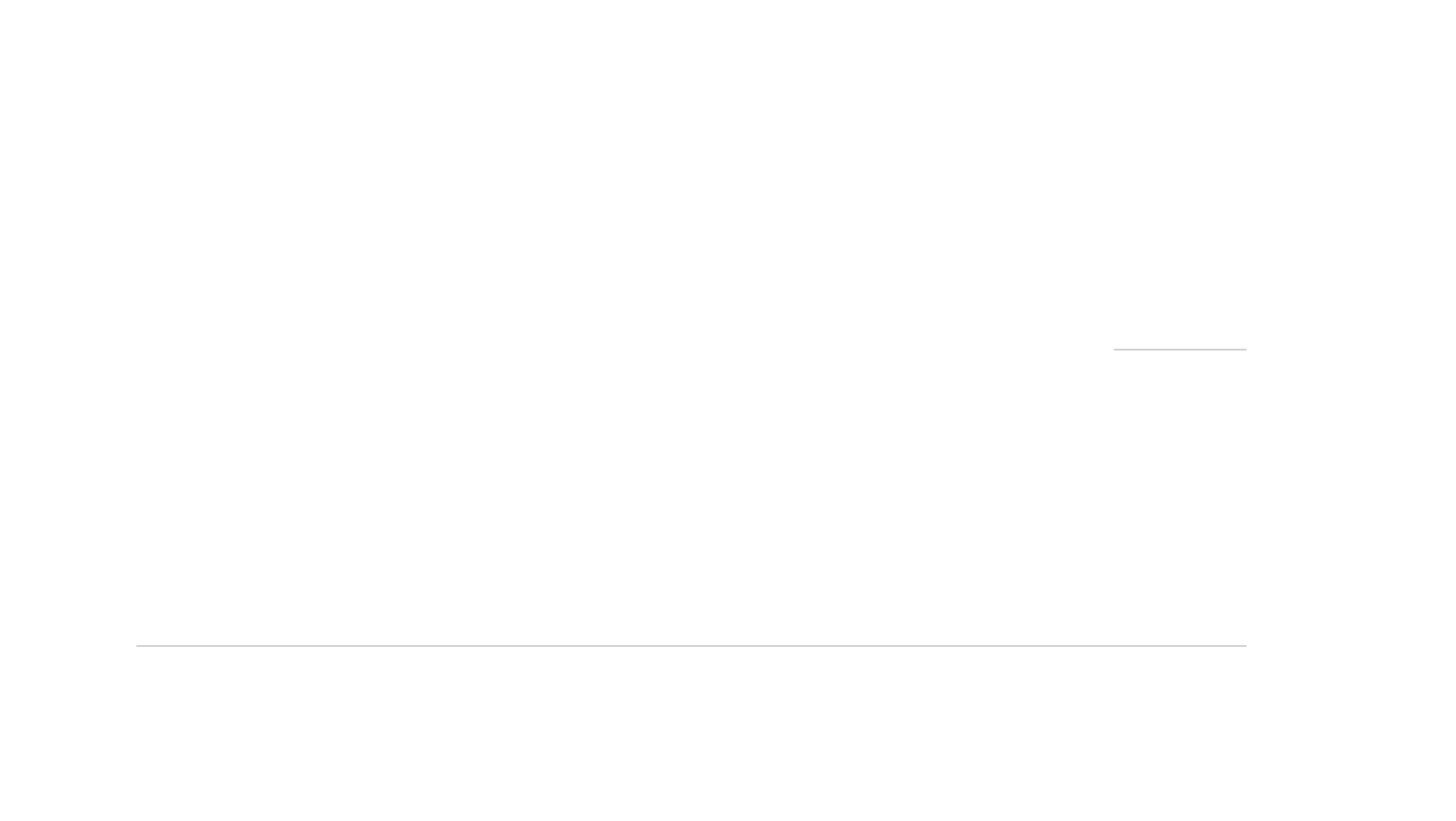 8.2 A implementação das atividades correcionais por meio de consórcios
Vantagens desse modelo:
desoneração das equipes internas;
condução imparcial das atividades correcionais e comissões processantes;
otimização de procedimentos e mitigação de riscos de prescrição.
especialização das equipes; 
redução de custos.
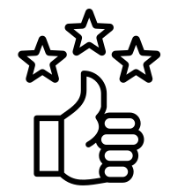 reduz interferências de relações locais
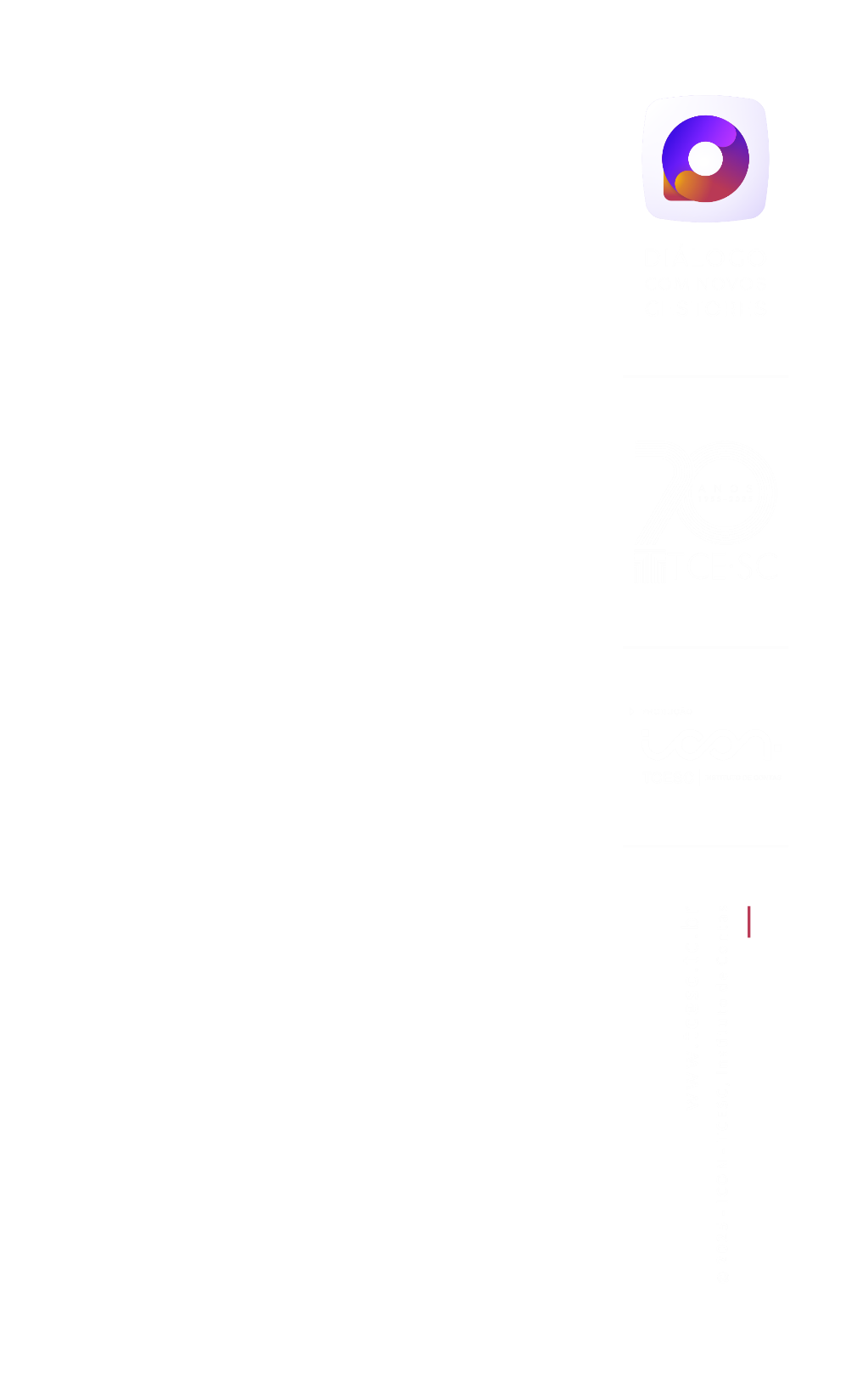 8. Estrutura proposta
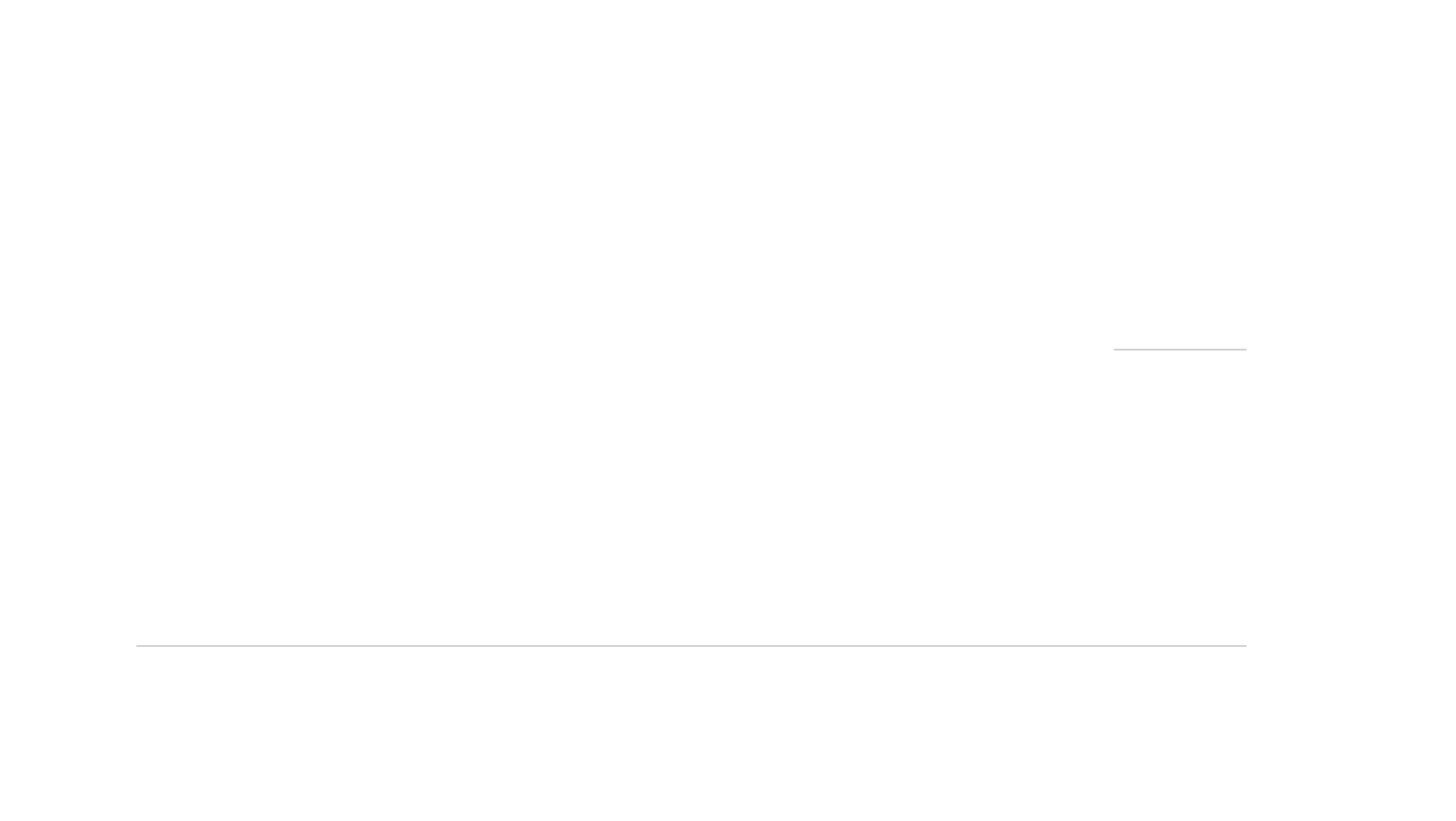 8.2 A implementação das atividades correcionais por meio de consórcios
Planejamento do modelo deve incluir estudos para:
definição do objeto nos respectivos contratos de consórcio;
alteração da legislação municipal com vistas à execução dos serviços pretendidos;
uniformização da legislação disciplinar dos municípios participantes;
definição de uma equipe e estrutura mínimas;
definição da composição e remuneração da CPPD;
implementação de ações preventivas, pedagógicas e de divulgação dos serviços aos gestores servidores e munícipes;
credenciamento de peritos;
método de rateio para custeio da estrutura necessária.
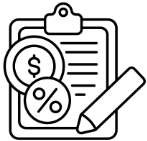 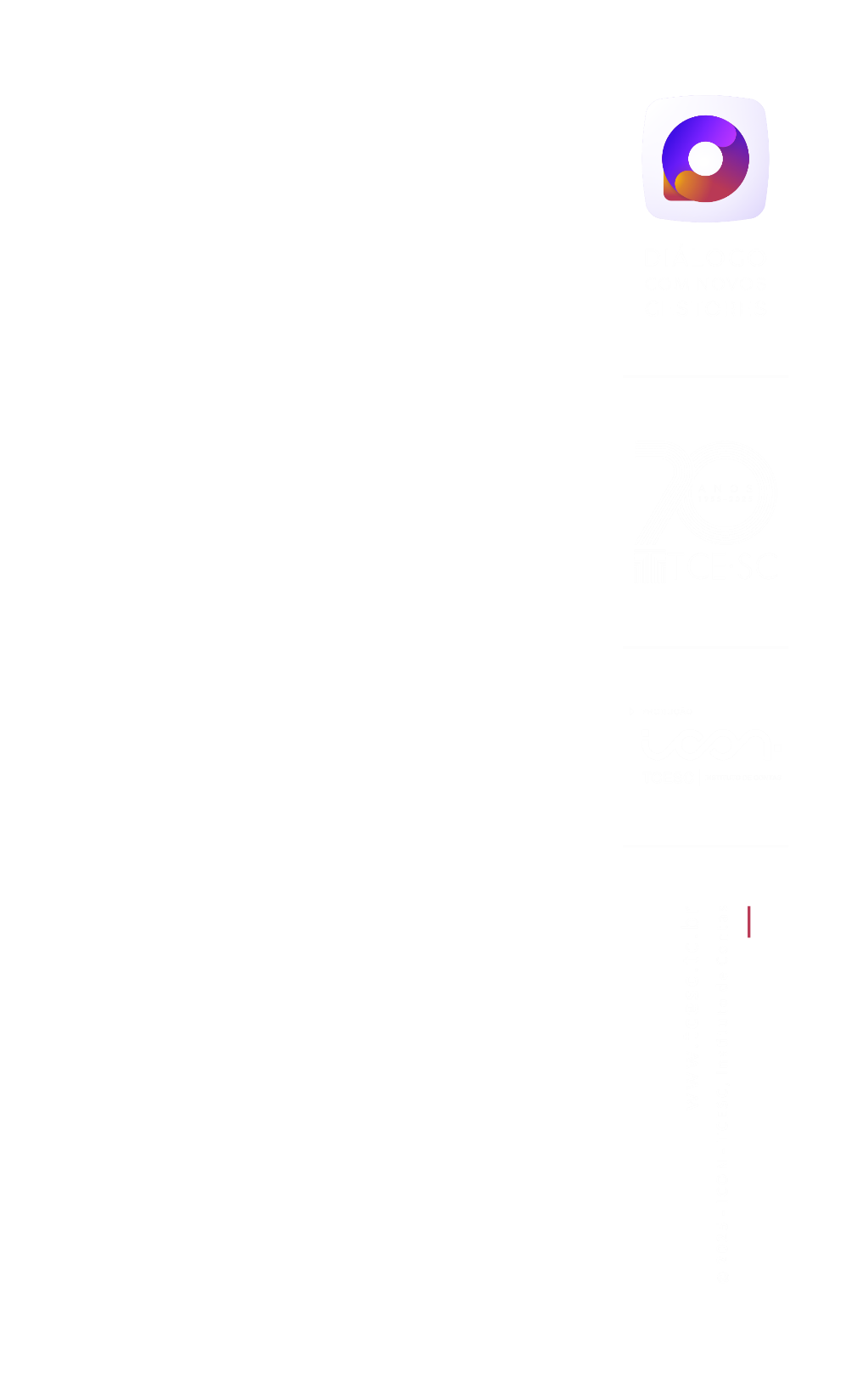 8. Estrutura proposta
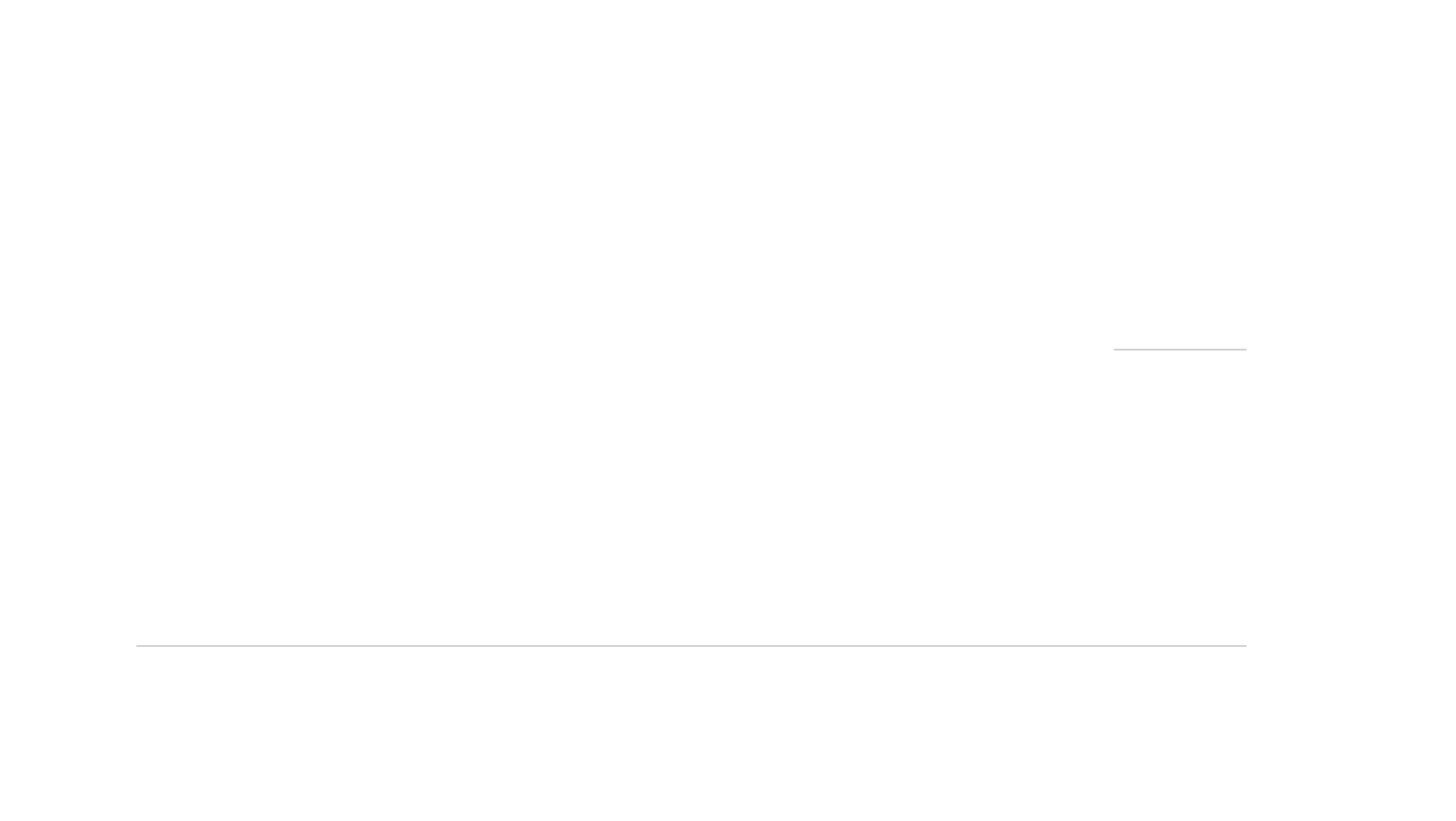 8.2 Modelo sugerido para a estruturação mediante consórcios
CORREGEDORIA-GERAL
Consórcio XYZ
DIVISÃO DE 
ATIVIDADES CORRECIONAIS
DIVISÃO DE 
PROCEDIMENTOS DISCIPLINARES
DIVISÃO DE 
RESPONSABILIZAÇÃO DE ENTES PRIVADOS
Comissões Processantes Permanentes
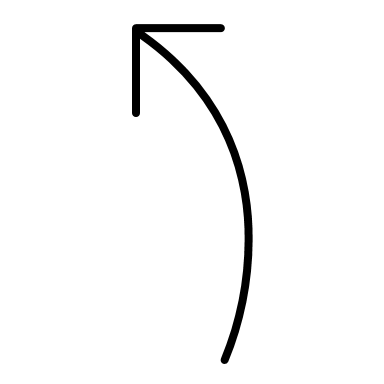 Composta de servidores dos municípios X, Y e Z
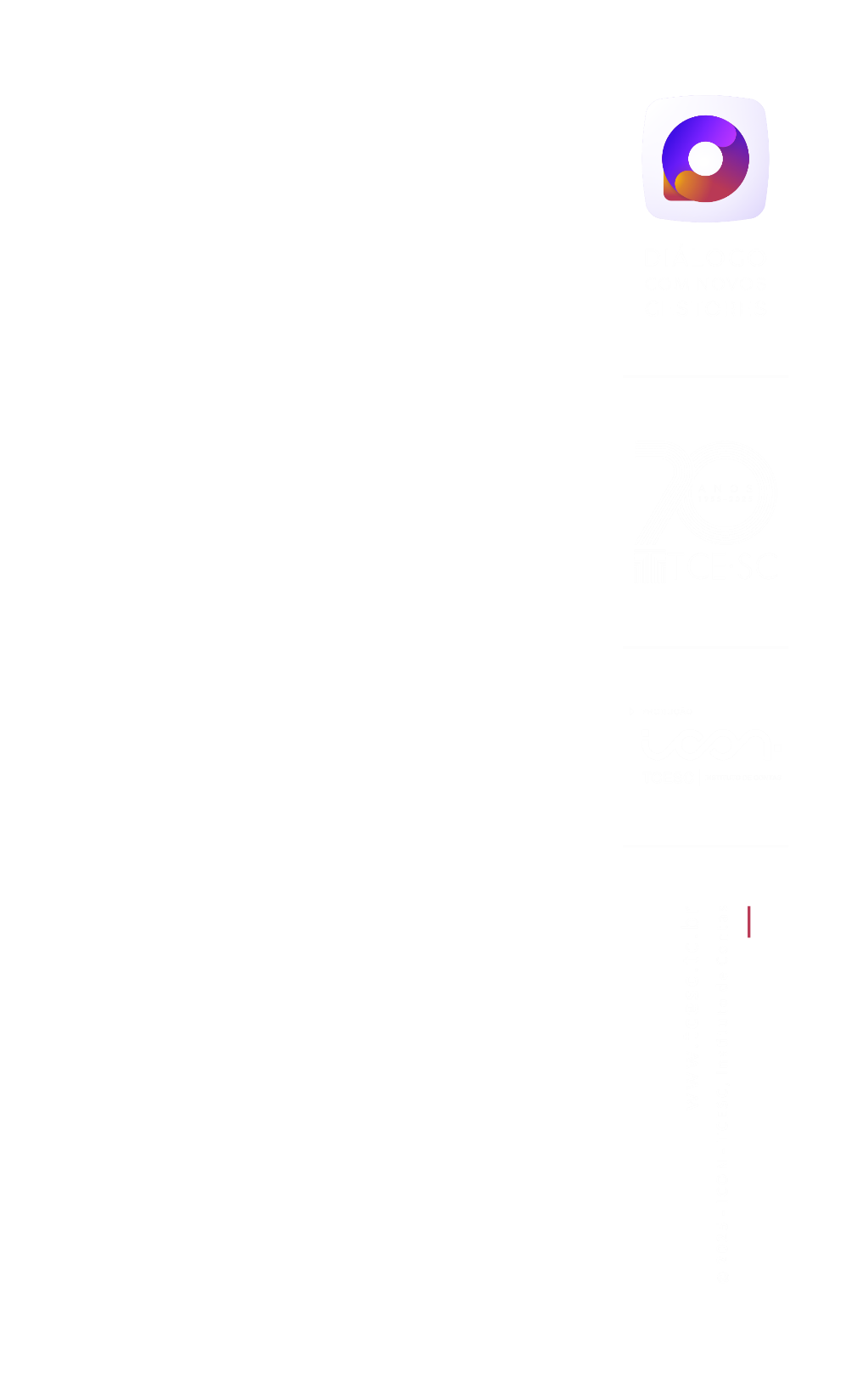 8. Estrutura proposta
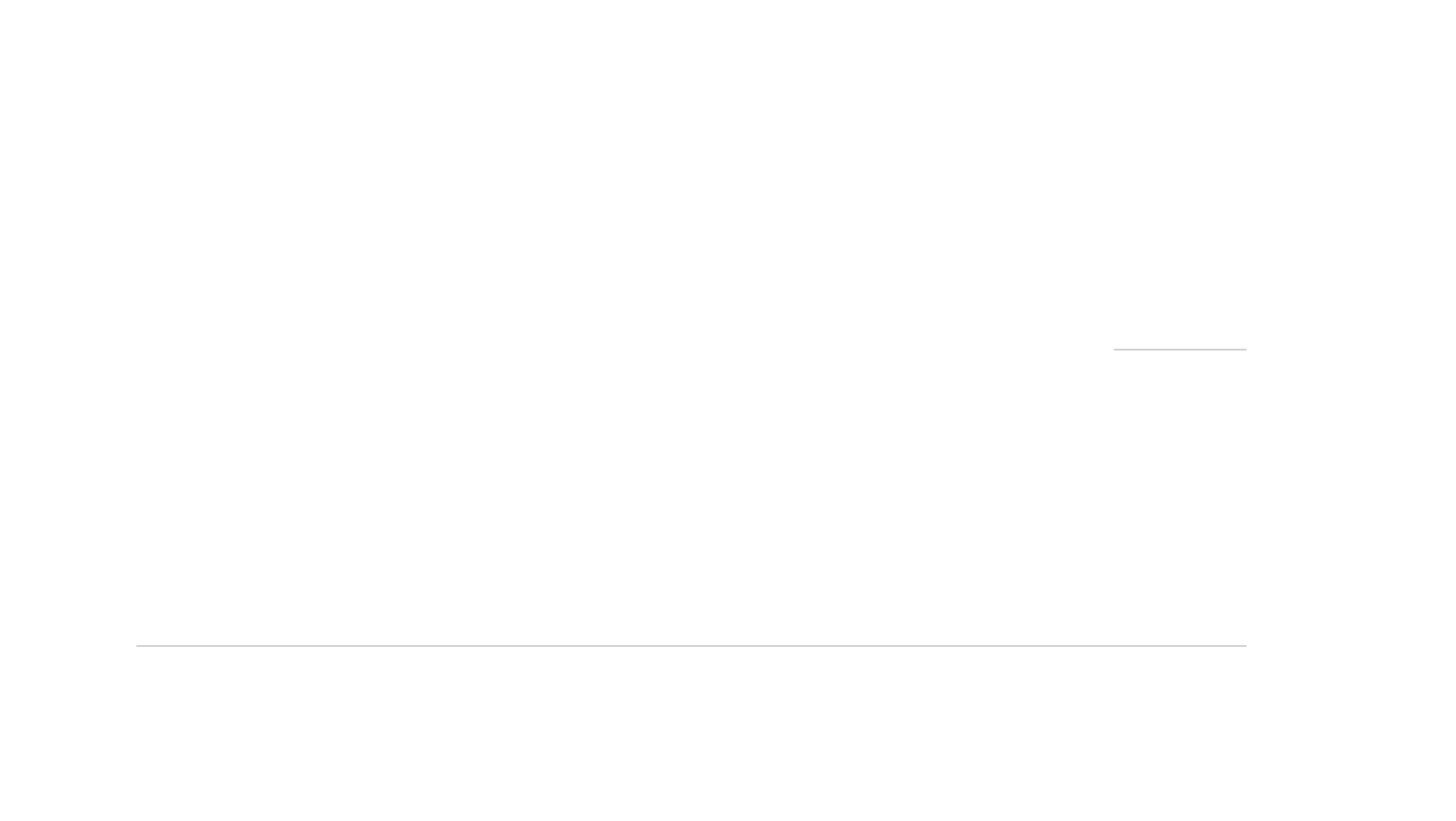 8.2 A implementação das atividades correcionais por meio de consórcios
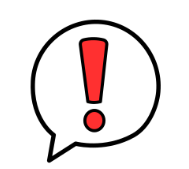 LEMBRETE: 
O PODER DISCIPLINAR DECORRE DO PODER HIERÁRQUICO. 

As atividades correcionais exercidas pelos consórcios intermunicipais de direito público, no que se refere aos procedimentos disciplinares, devem se limitar ao JUÍZO DE ADMISSIBILIDADE e APURAÇÕES.

A decisão de INSTAURAÇÃO e ARQUIVAMENTO dos processos e a aplicação de PENALIDADE é reservada à autoridade competente do município, conforme previsto em lei.
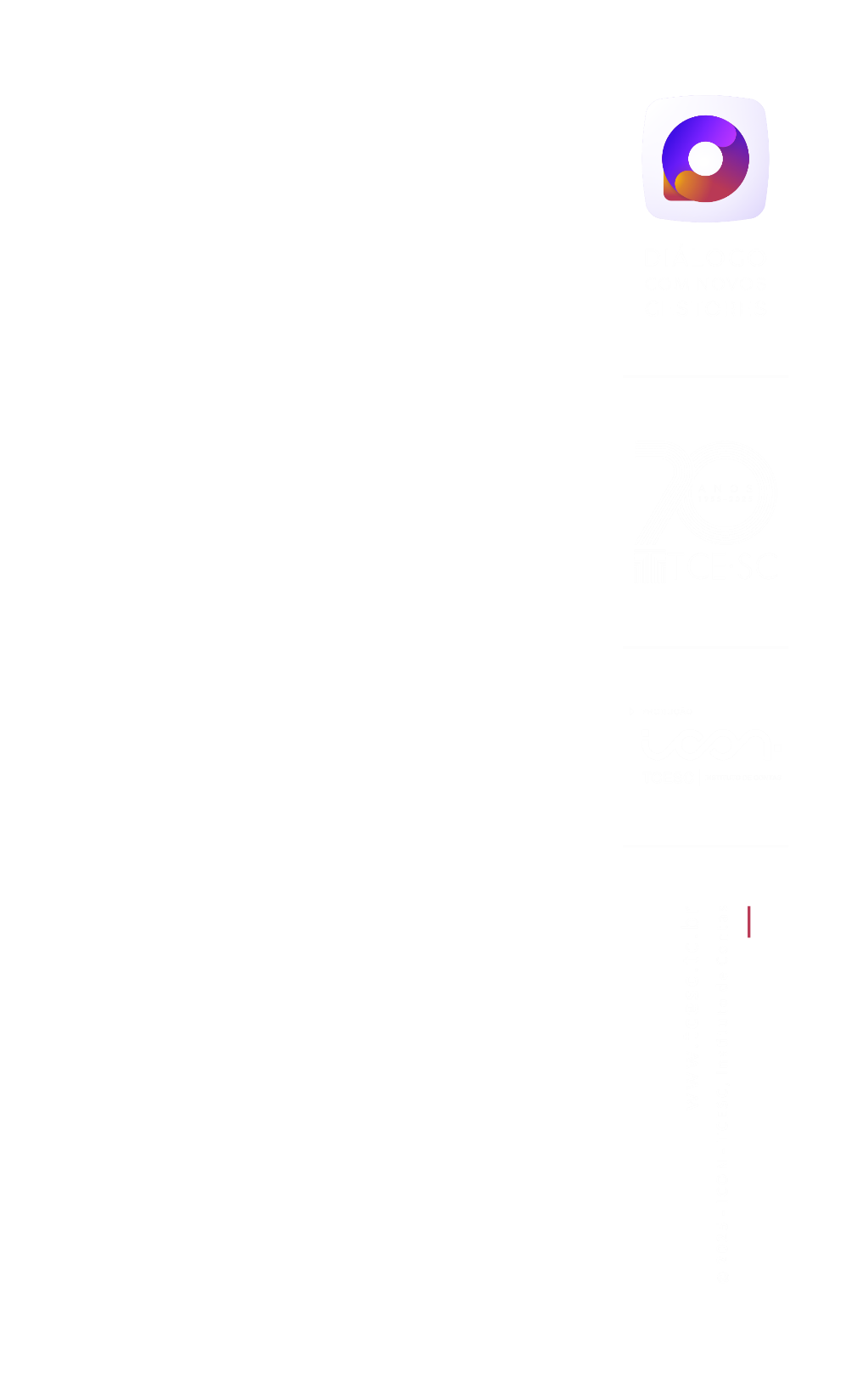 OBRIGADO!
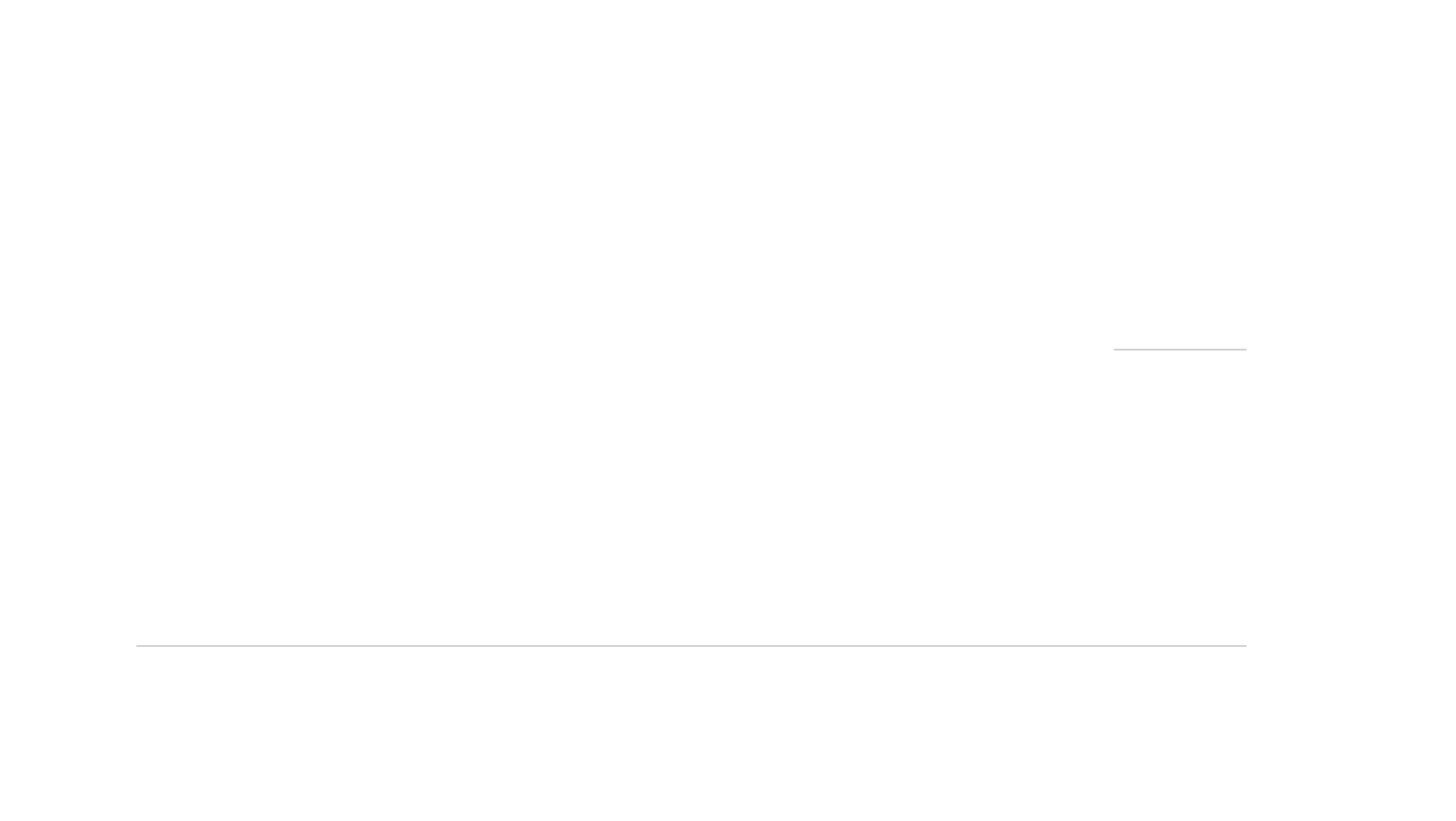 DÚVIDAS? 
Procure a Assessoria da Corregedoria-Geral 
do TCE/SC 
 corregedoriageral@tcesc.tc.br
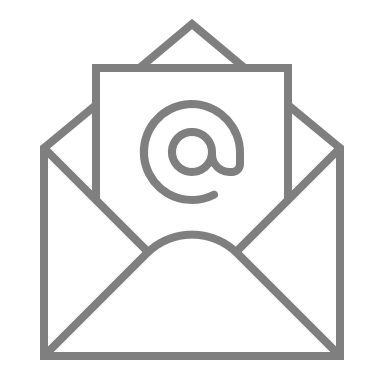 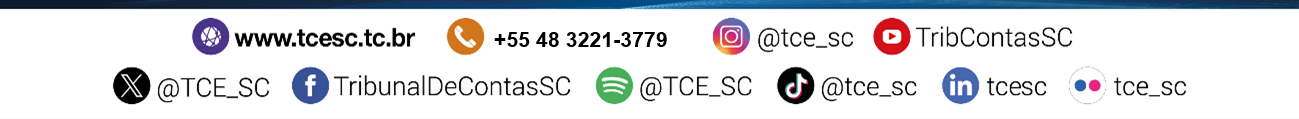 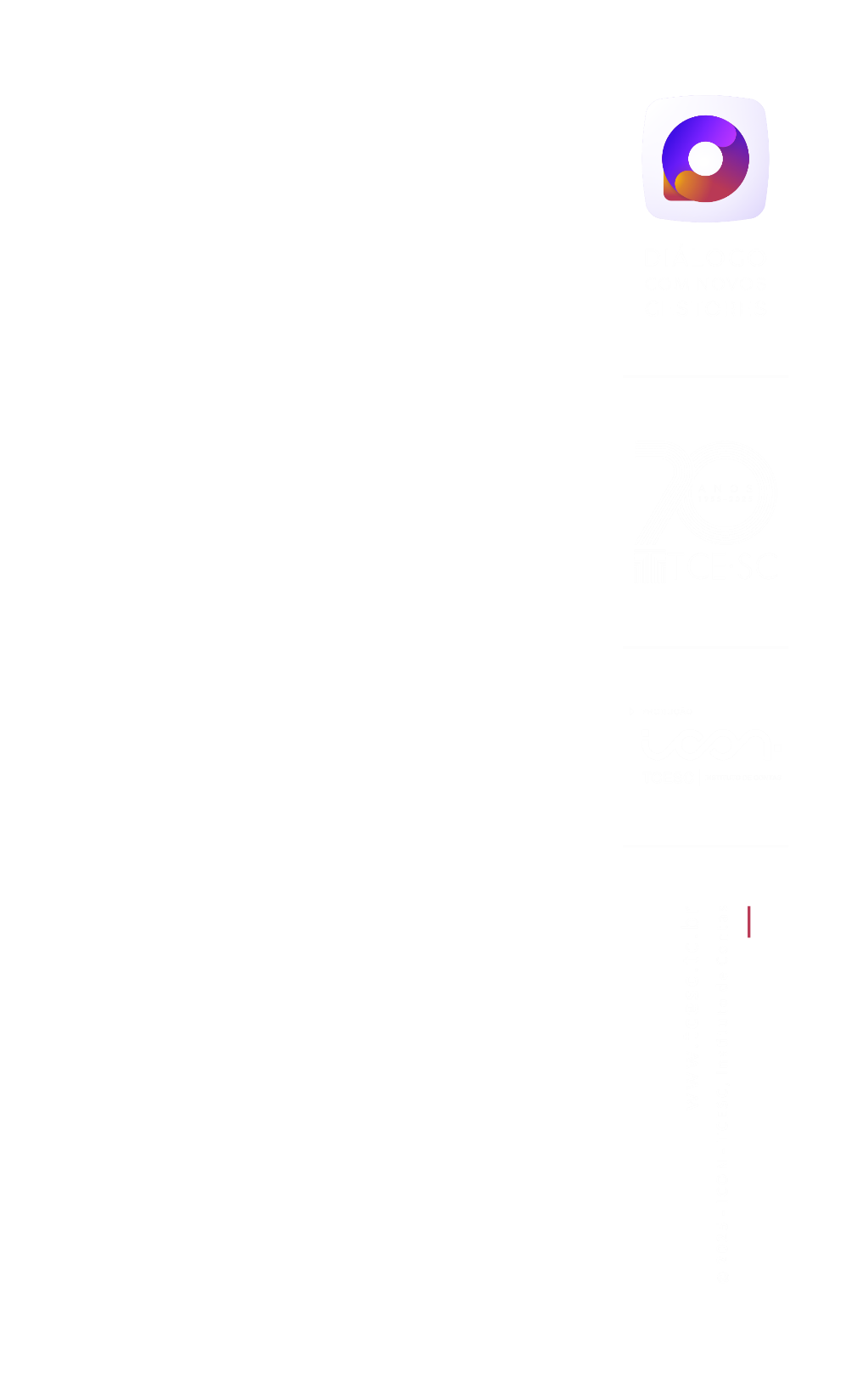 CORREGEDORIA-GERAL DO TCE/SC
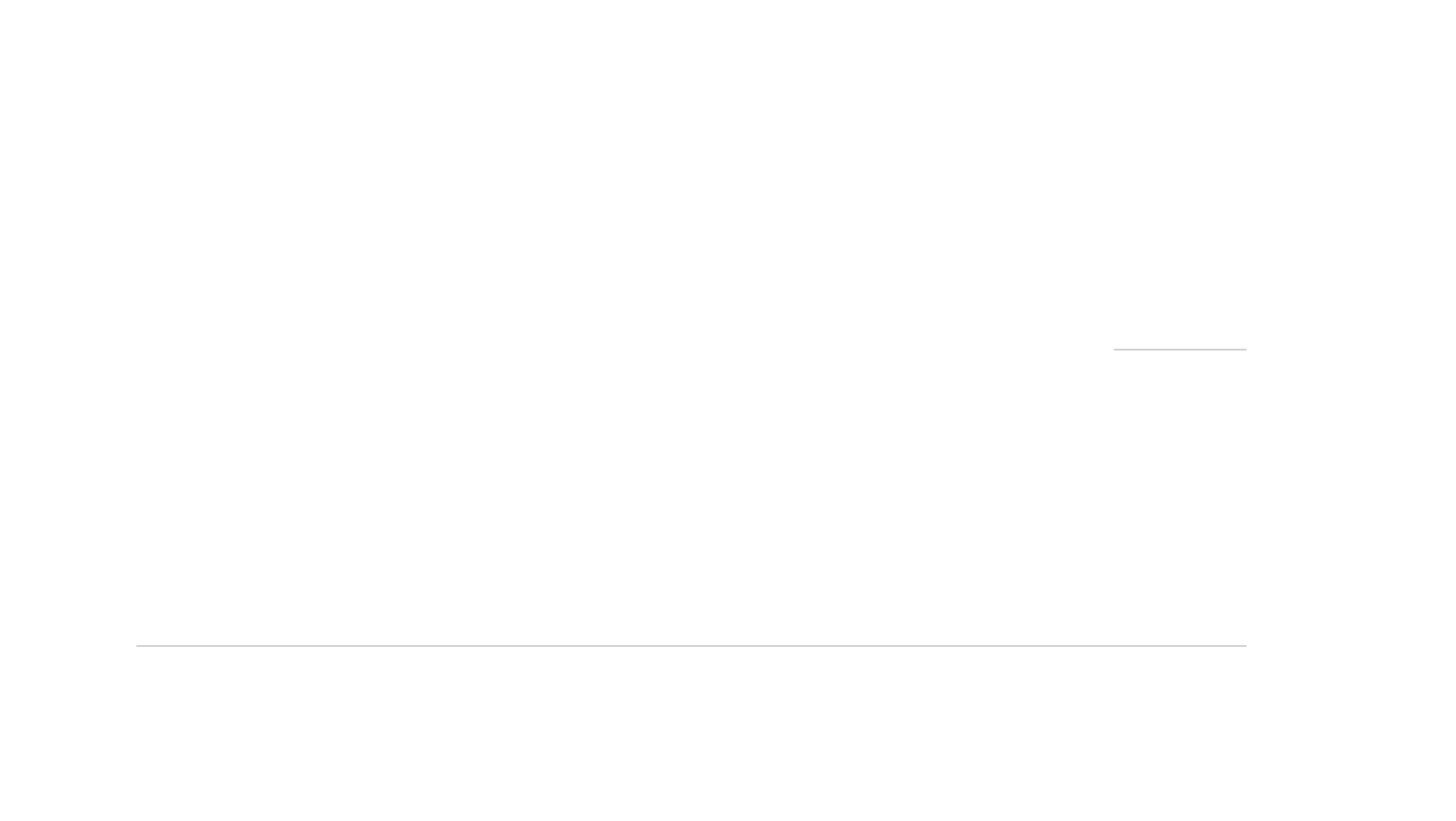 Conselheiro Adircélio de Moraes Ferreira Júnior 
Corregedor-Geral 

Rogério Guilherme de Oliveira
Chefe de Gabinete da Corregedoria-Geral

Isabel Bacelar de Vasconcelos Apel 
Assessora Especial 

Geovane Eziel Cardoso 
Auditor Fiscal de Controle Externo 
Assessor de Gabinete da Corregedoria-Geral

Vivian Chaplin Ganzo Savedra
Auditora Fiscal de Controle Externo
Assistente de Gabinete da Corregedoria-Geral

Pâmela Dimas de Azambuja 
Auxiliar de Secretaria e Apoio ao Gabinete